Auxetic Dihedral Escher Tessellation
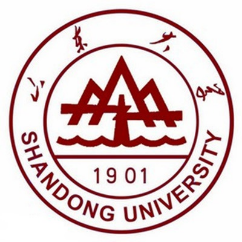 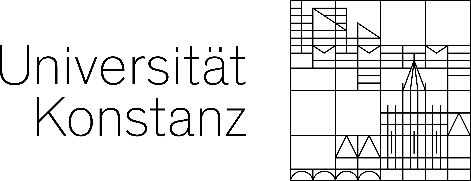 1 Shandong University
2 University of Konstanz
Xiaokang Liu1   Lin Lu1*    Lingxin Cao1
Oliver Deussen3   Changhe Tu1
1
[Speaker Notes: Thanks for Chair’s introduction! 
My name is Liu Xiaokang from Shandong University.
It’s my pleasure to present our work “Auxetic Dihedral Escher Tessellation”
It is a joint work by Lu Lin, Cao Lingxin, and Tu Changhe from Shandong University, 
And Oliver Deussen from University of Konstanz.]
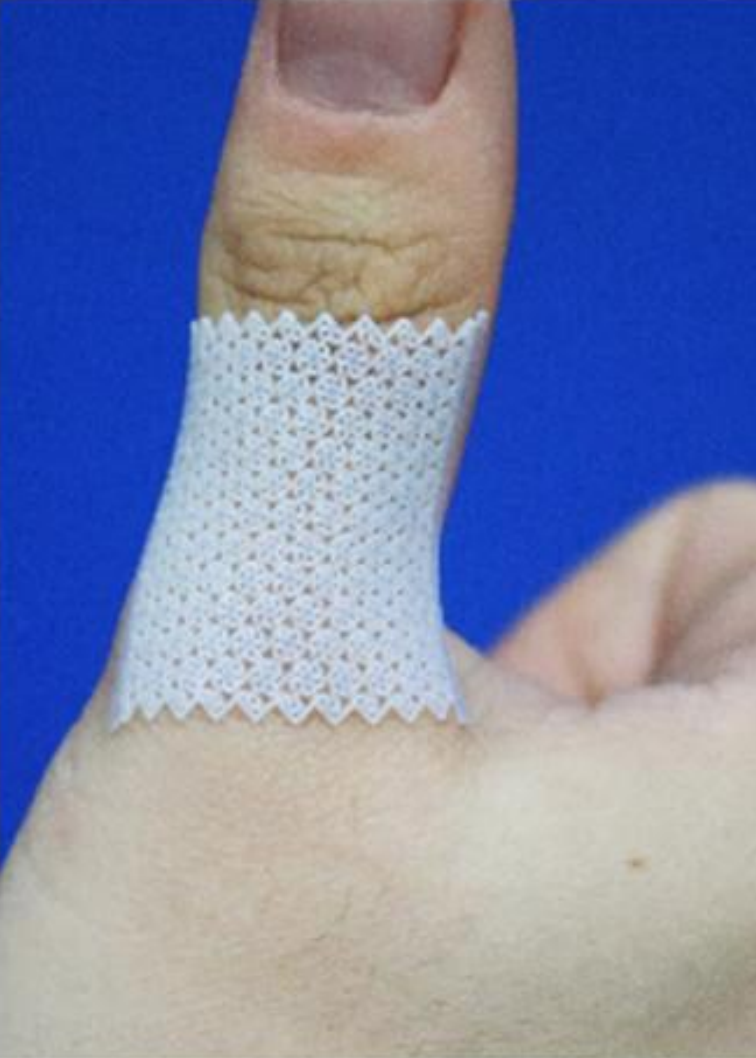 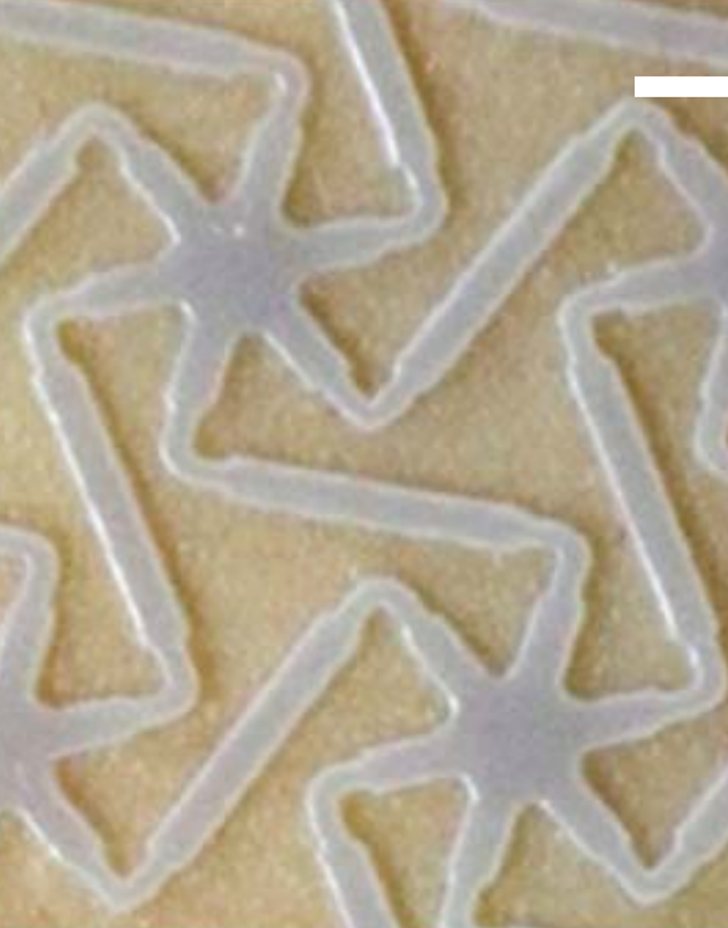 Introduction — Auxetic Structures
Auxetic materials exhibit negative Poisson's ratio properties.
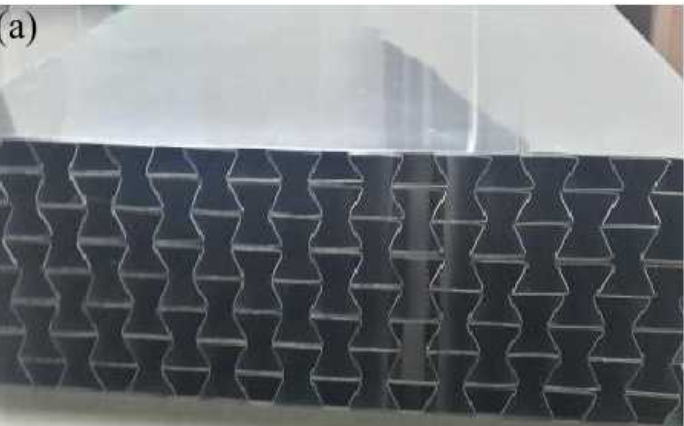 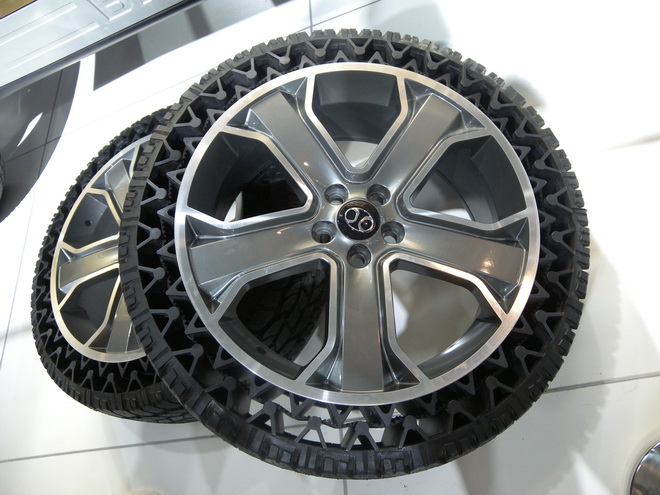 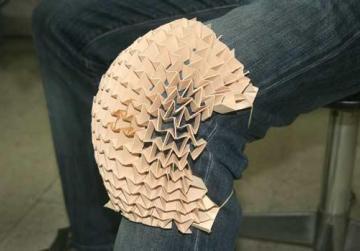 Sheet metal
Non-pneumatic tires
Kneepads
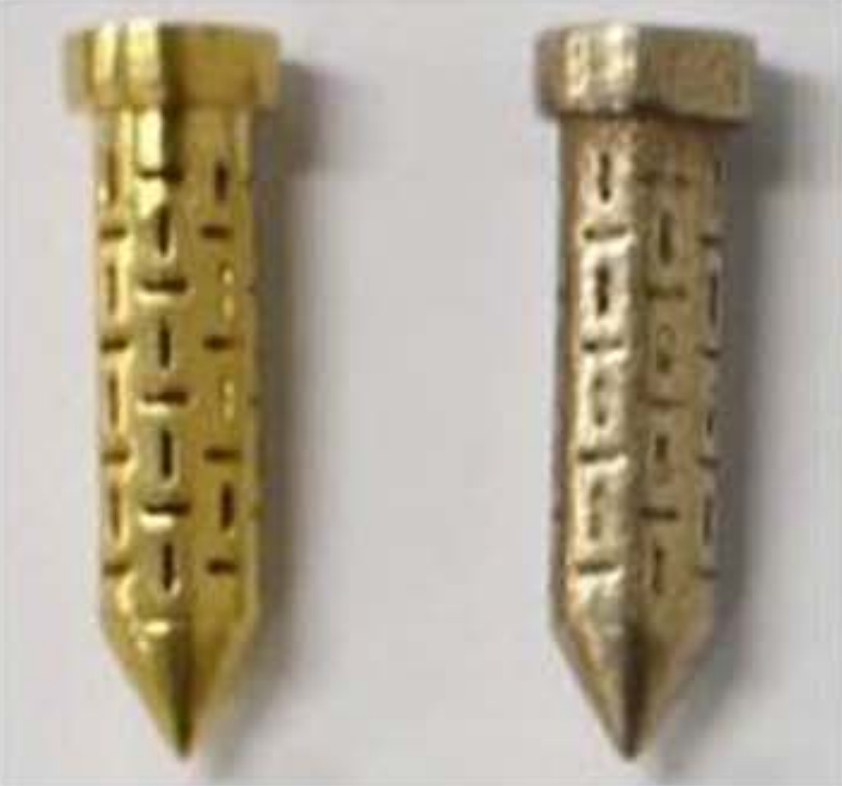 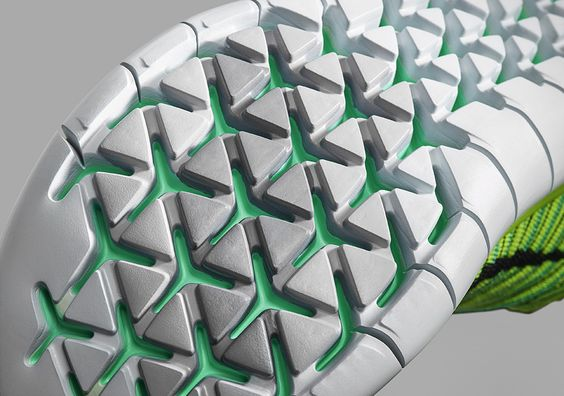 Positive Poisson's ratio
Negative Poisson's ratio
Pins
Sports soles
Medical bandages
2
CVM2024@WELLINGTON
[Speaker Notes: [Click] Auxetic materials generally exhibit negative Poisson's ratio properties. 
When subjected to impact loads, traditional materials are separated on both sides while auxetic materials experience an increase in material density, enhanced compressive resistance, and higher hardness than traditional materials. 
[Click] Auxetic materials have wide applications in various fields, providing functions such as impact resistance, shock absorption, and fixation]
Introduction — Auxetic Structures
Common types of auxetic structures[1]:
Re-entrant Structure
Chiral Structure
Rotating (semi-)rigid structure
[1] Kolken H M A, Zadpoor A A. Auxetic mechanical metamaterials[J]. RSC advances, 2017
3
CVM2024@WELLINGTON
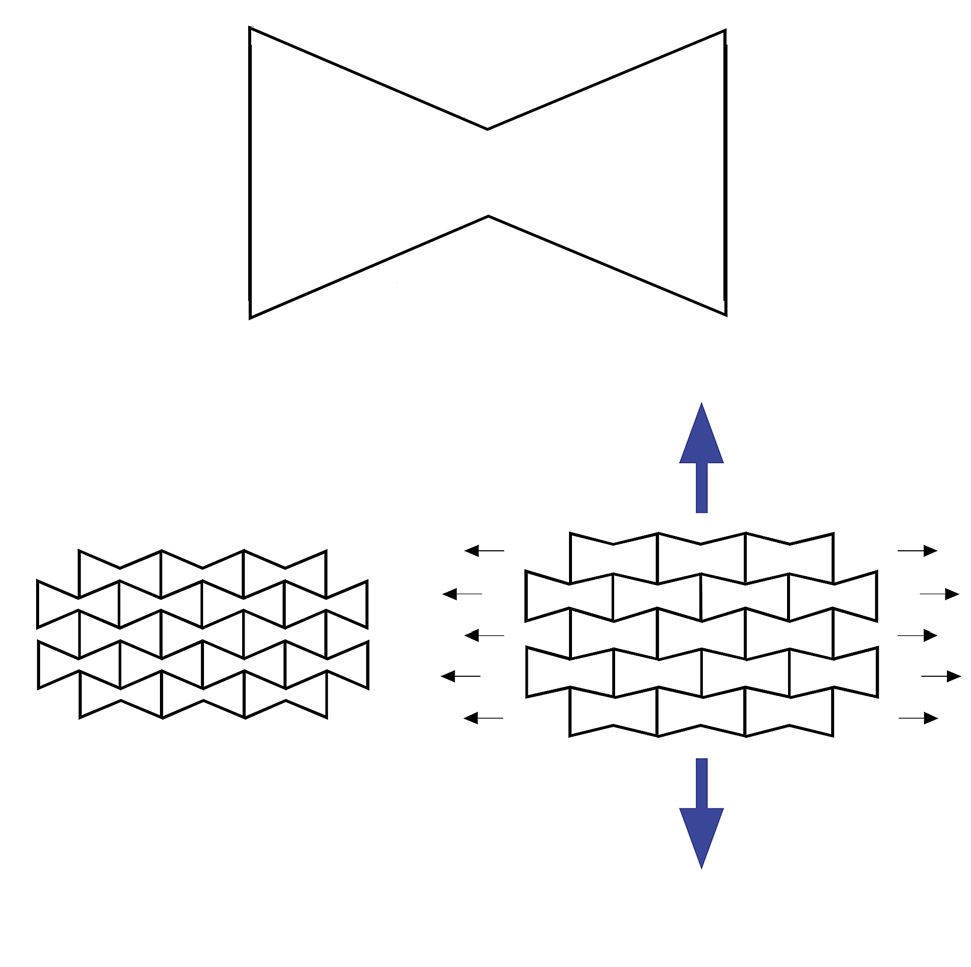 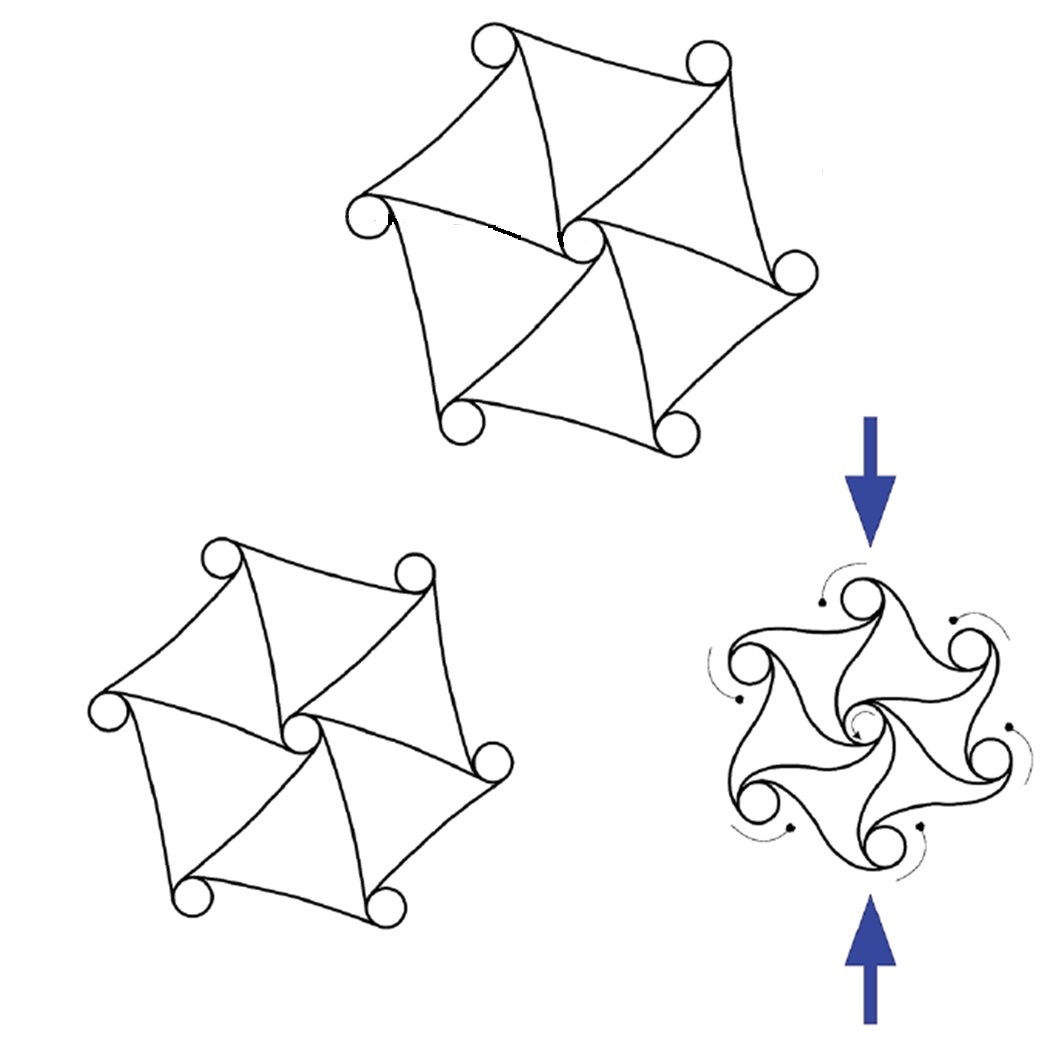 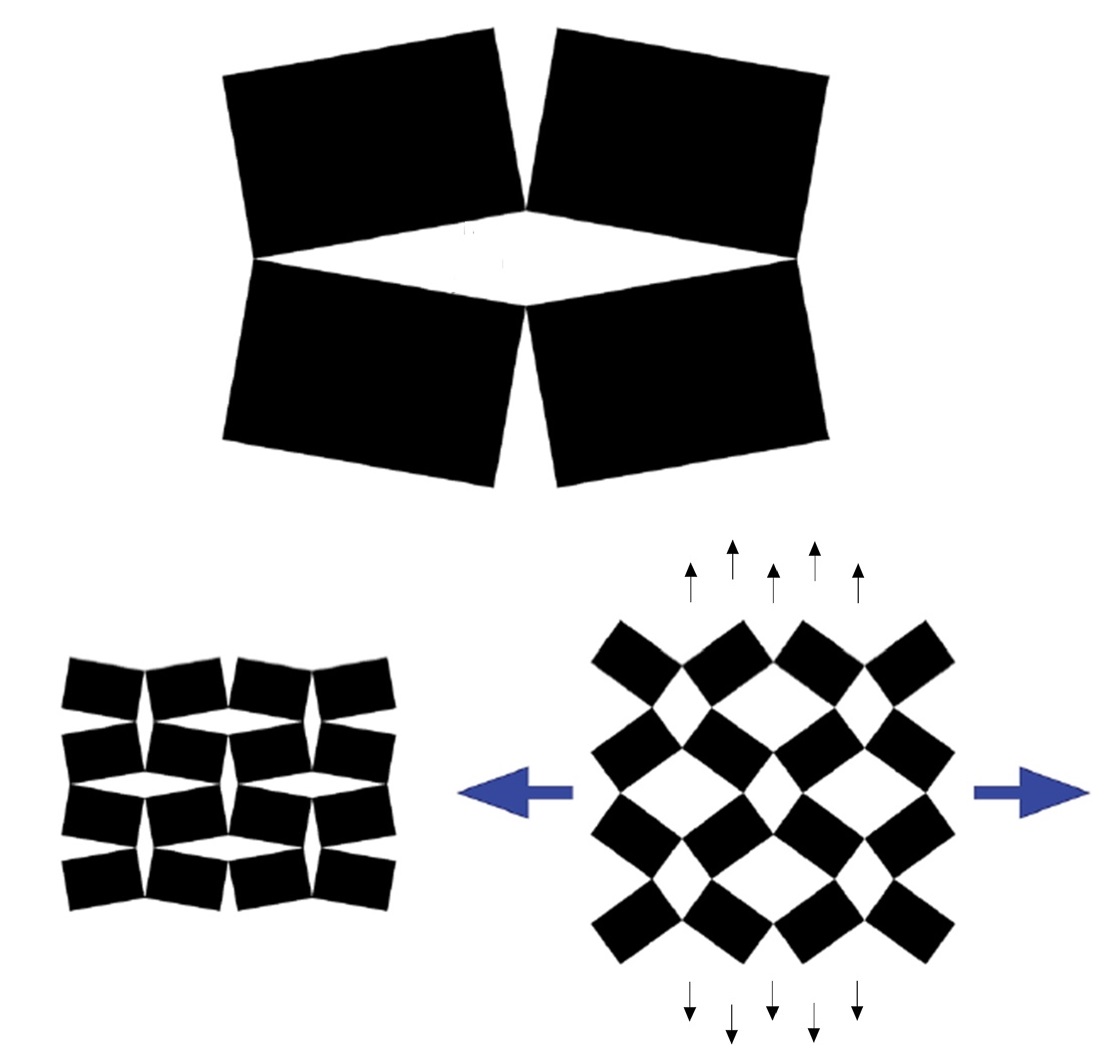 [Speaker Notes: Common types of auxetic structures include the following three: Re-entrant Structure, Chiral Structure and Rotating (semi-)rigid structure]
Our Goal — Auxetic Structures with Dual Shapes
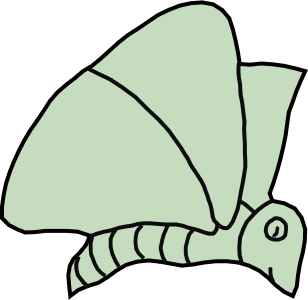 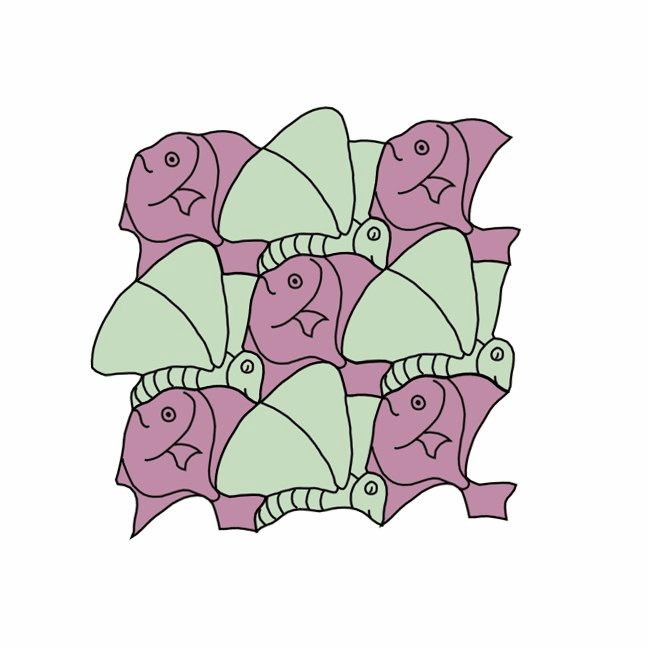 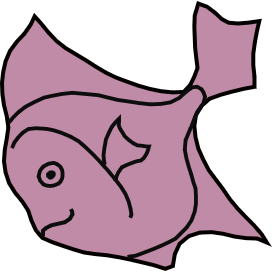 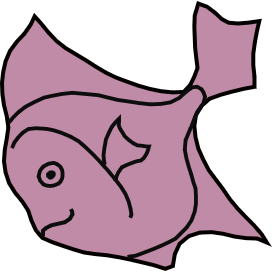 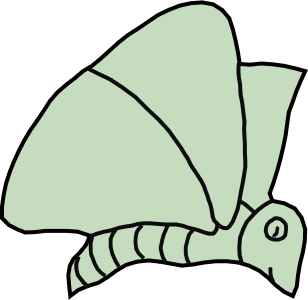 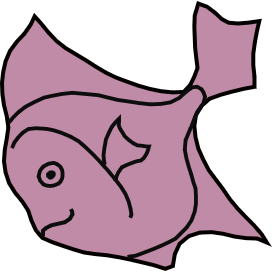 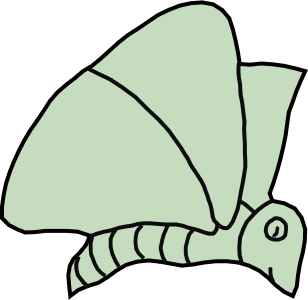 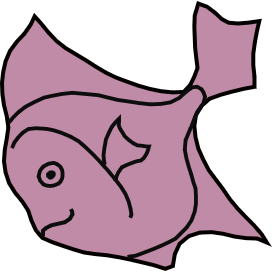 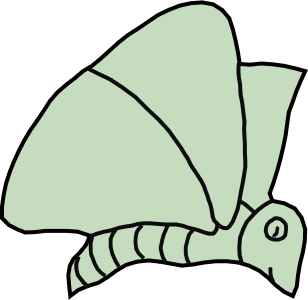 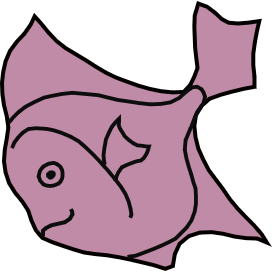 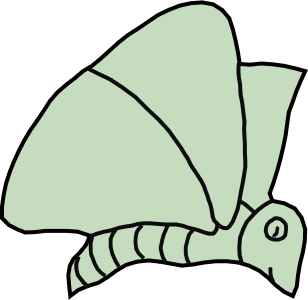 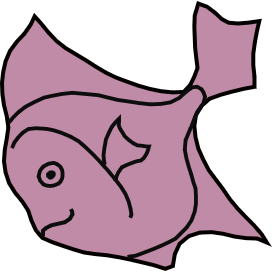 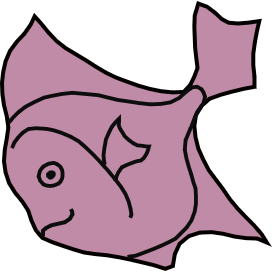 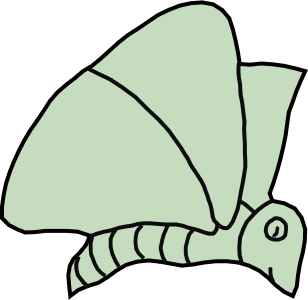 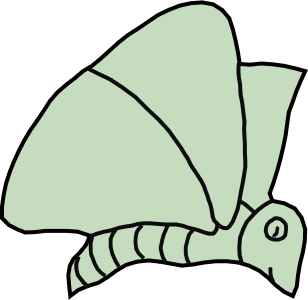 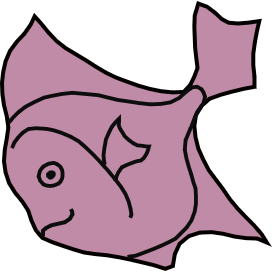 C
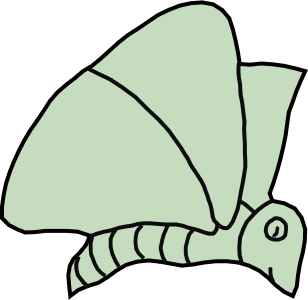 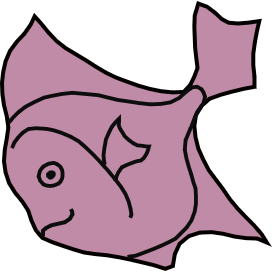 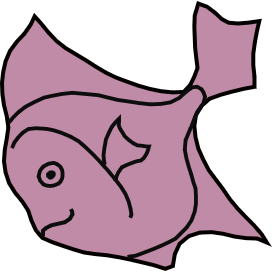 Single Shape
Dual Shapes
Center shape C rotates counterclockwise
4
CVM2024@WELLINGTON
[Speaker Notes: In these three structures, the rotating rigid structure have clear deformation patterns and maintains unit shape unchanged. 
[click] Our goal is to expand a single shape into dual shapes with meaningful contours, then the structures are 
[click] cut by the red line and 
[click] deployed from a closed state, 
[click] presenting the dual shapes.]
Our Goal — Auxetic Structures with Dual Shapes
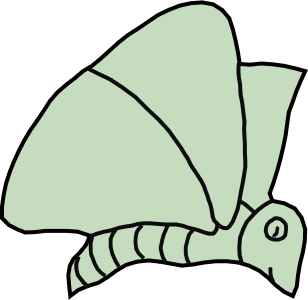 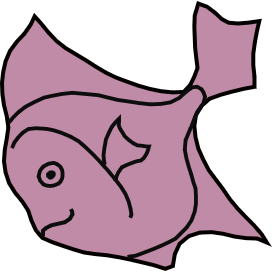 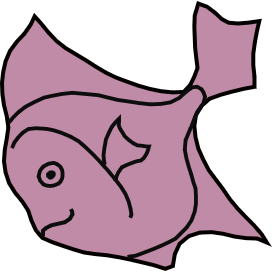 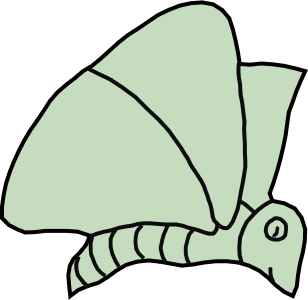 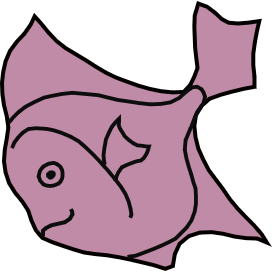 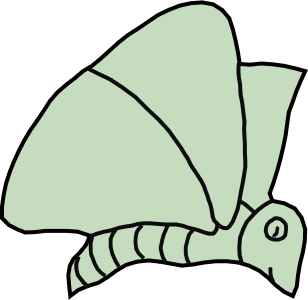 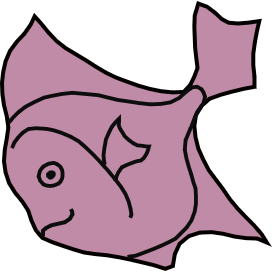 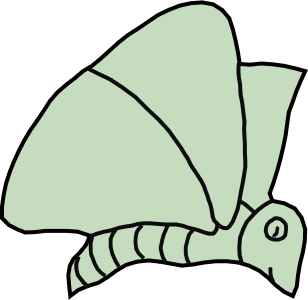 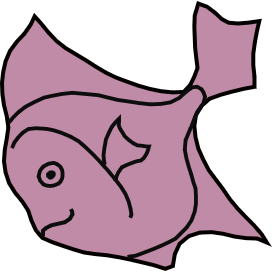 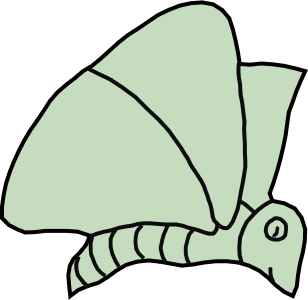 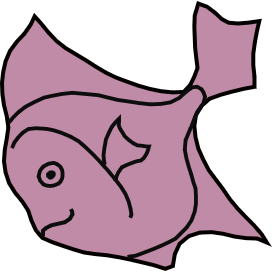 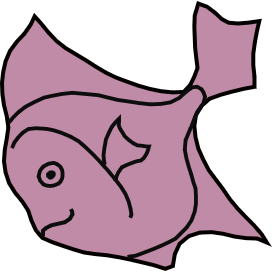 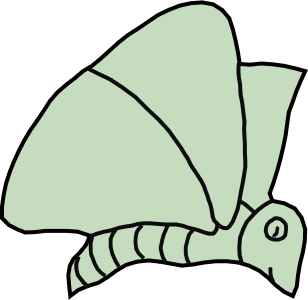 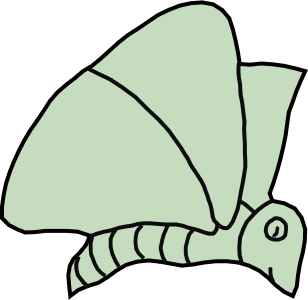 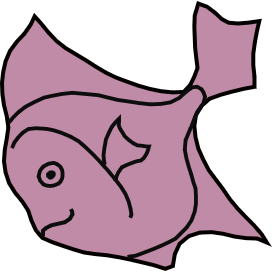 C
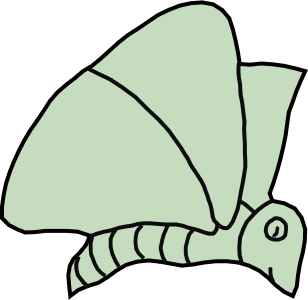 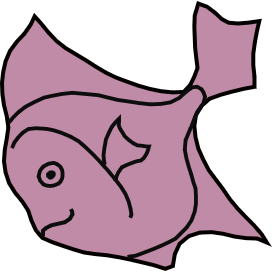 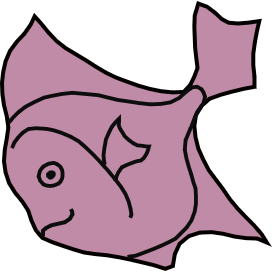 C
Center shape C rotates counterclockwise
5
CVM2024@WELLINGTON
[Speaker Notes: However, it is challenging to directly designing meaningful shapes for units while ensuring that they can deploy without colliding.]
Our Goal
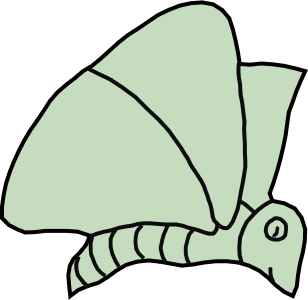 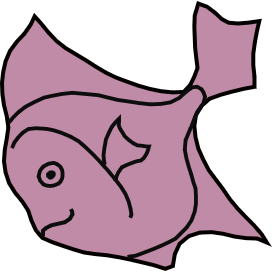 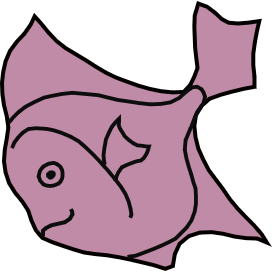 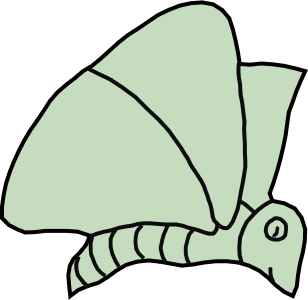 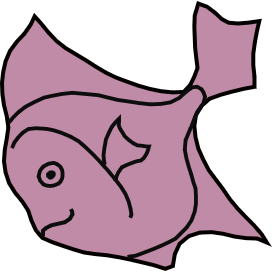 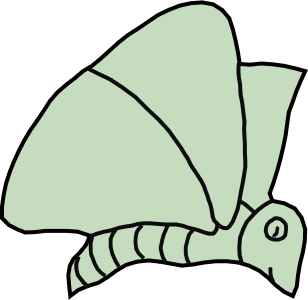 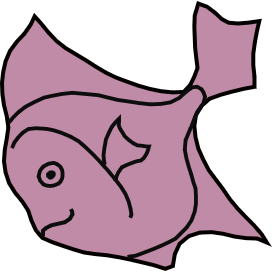 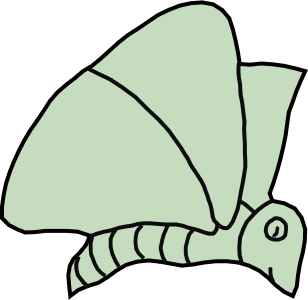 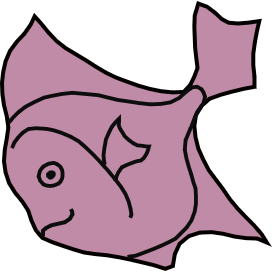 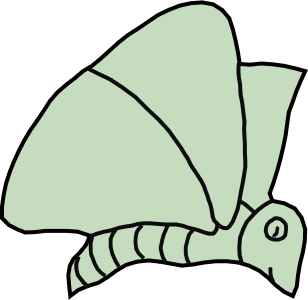 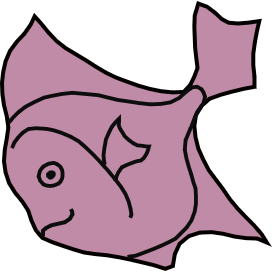 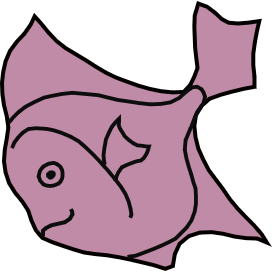 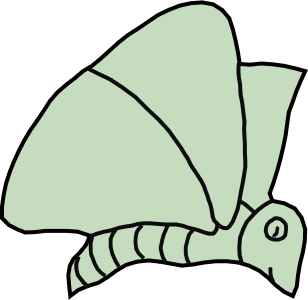 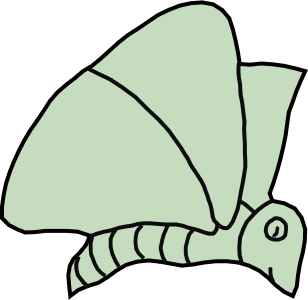 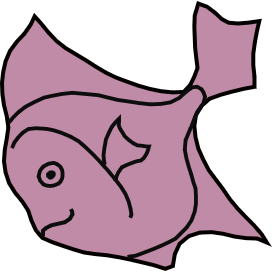 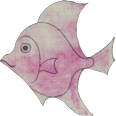 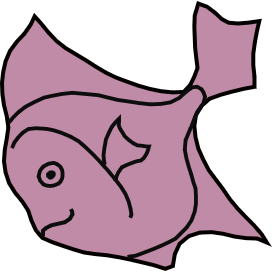 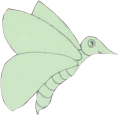 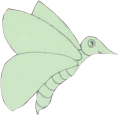 Deployability
Optimization
C
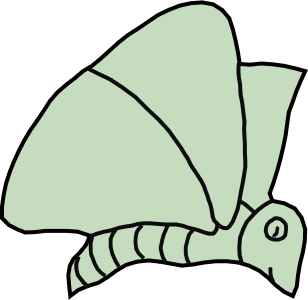 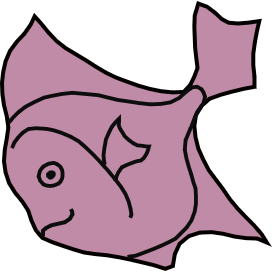 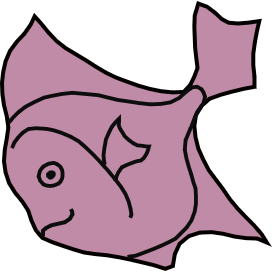 C
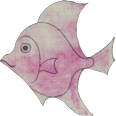 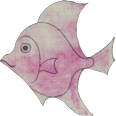 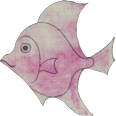 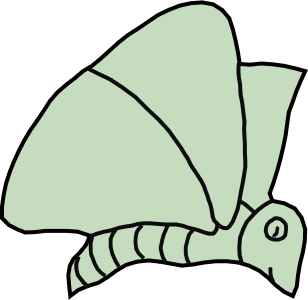 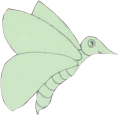 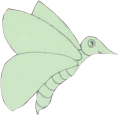 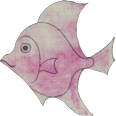 Center shape C rotates counterclockwise
6
CVM2024@WELLINGTON
Challenges — Deployability Constraints
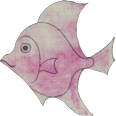 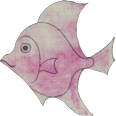 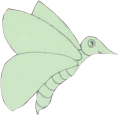 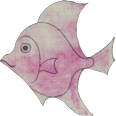 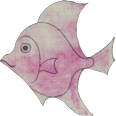 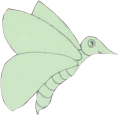 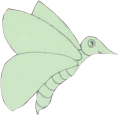 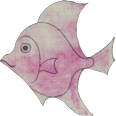 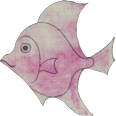 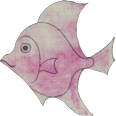 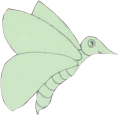 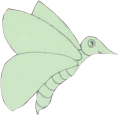 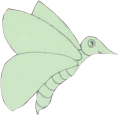 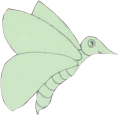 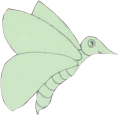 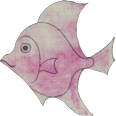 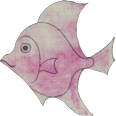 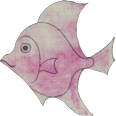 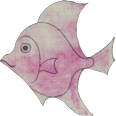 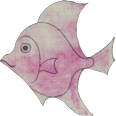 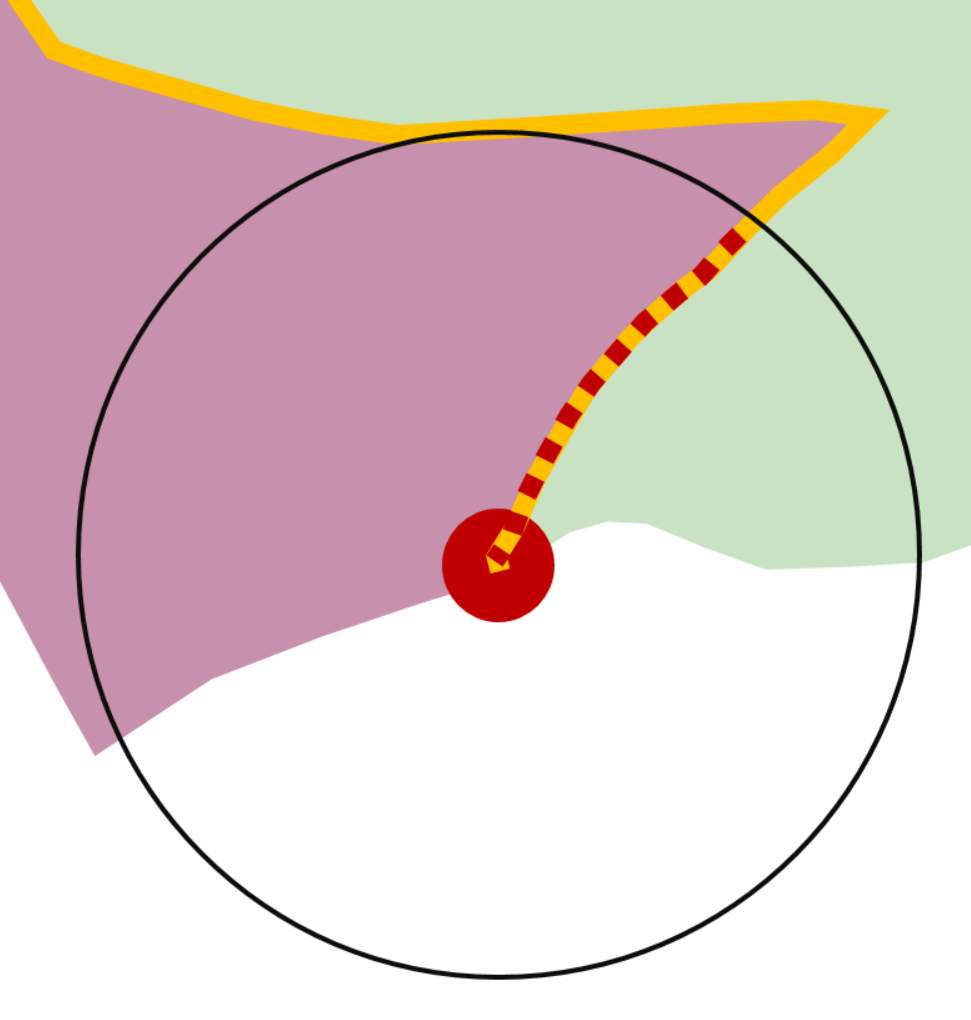 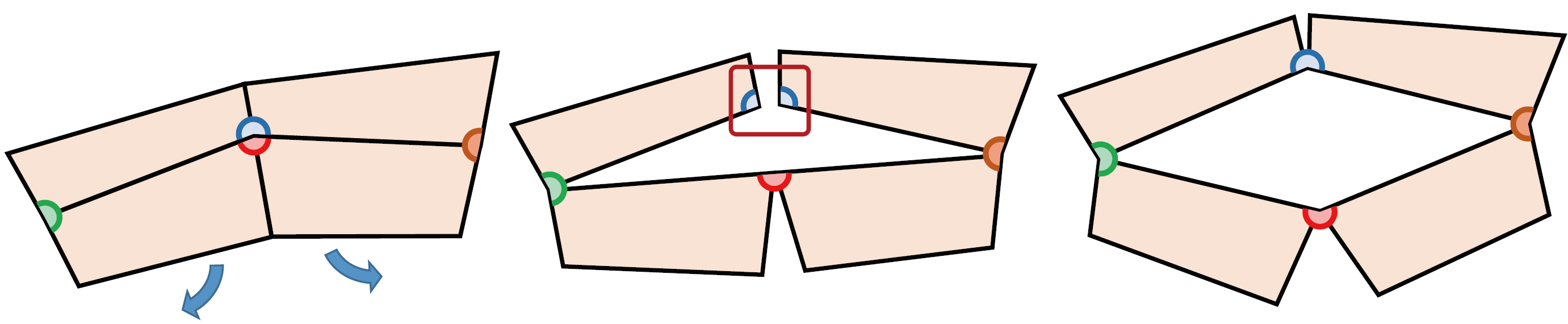 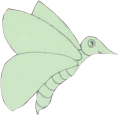 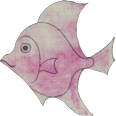 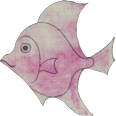 b
b
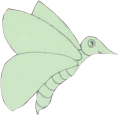 a
a
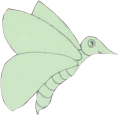 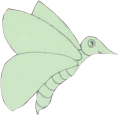 b
b
a
a
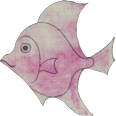 Contour-deployability constraints
Frame-deployability constraints
7
CVM2024@WELLINGTON
[Speaker Notes: The biggest challenge in optimization is how to maintain shape features while satisfying deployability constraints. 
[click] It can be observed that the initial structure does not meet this constraint, causing separation between units [click] upon deployment. 
[click] This is because the anchor frames of the units are not regular quadrilaterals, resulting in varying displacements at the connections between units, which cannot always be maintained.
[click] Additionally, sharp features on the unit contours can also cause mutual obstruction between different units, preventing smooth deployment.]
Challenges — Deployability Constraints
Frame-deployability constraints：anchor frame of unit needs to be a regular quadrilateral;
Contour-deployability constraints：contours should not obstruct each other during rotating.
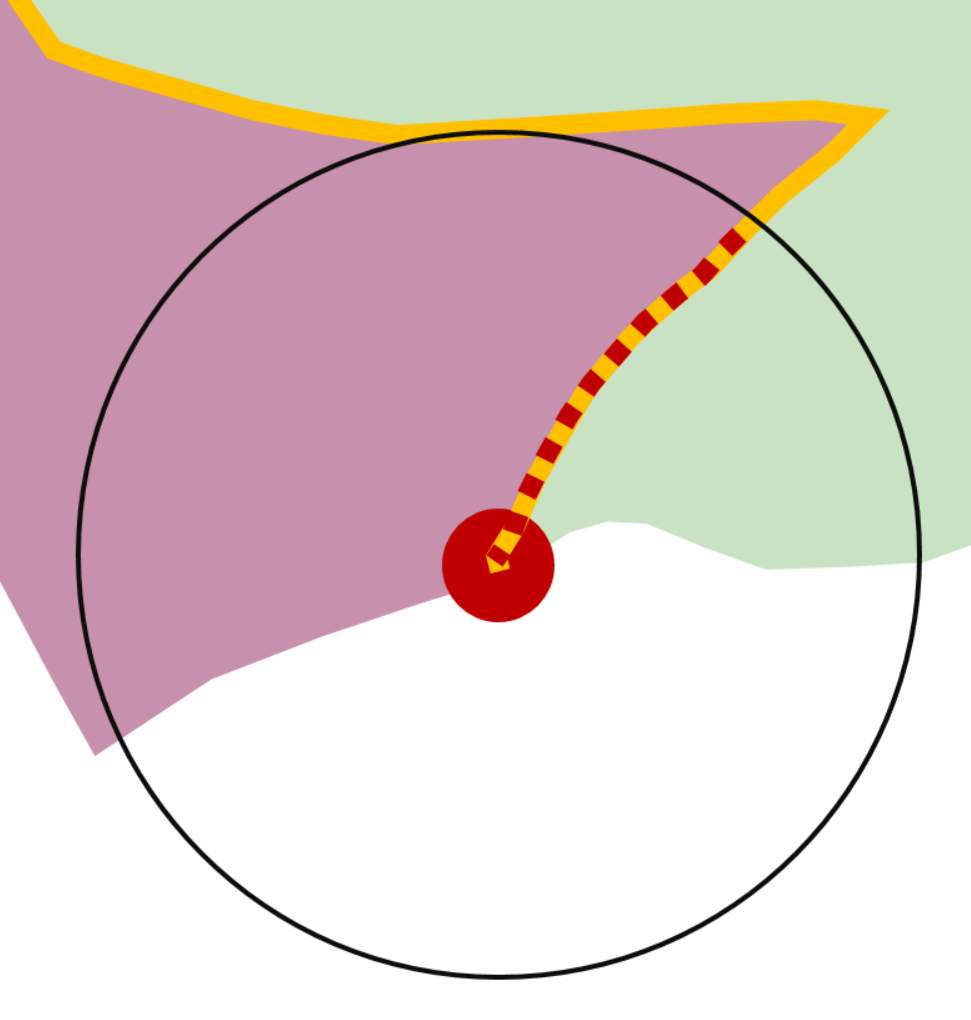 Contour-deployability constraints
Frame-deployability constraints
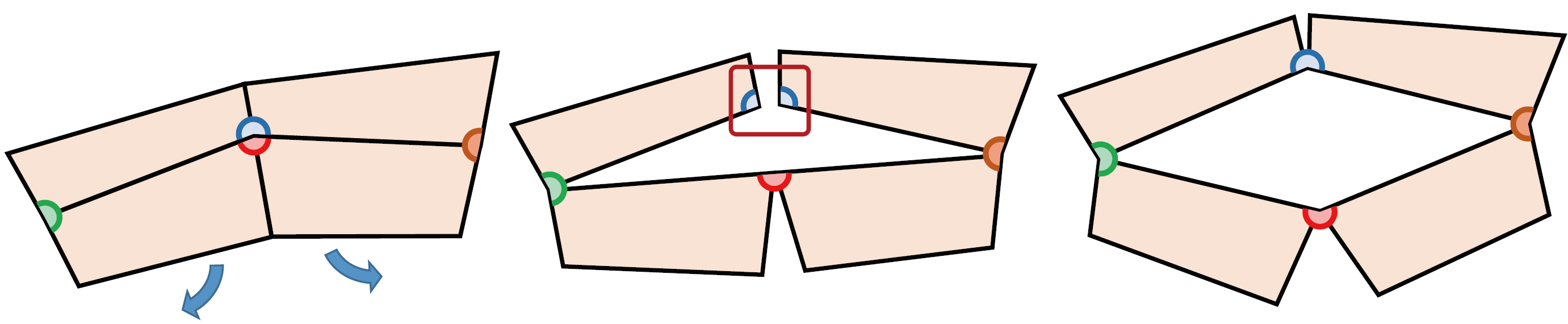 b
b
a
a
b
b
a
a
8
CVM2024@WELLINGTON
[Speaker Notes: Therefore, deployability constraints can be summarized as the following two points:]
Related work — Auxetic Structures by Rotating Structures
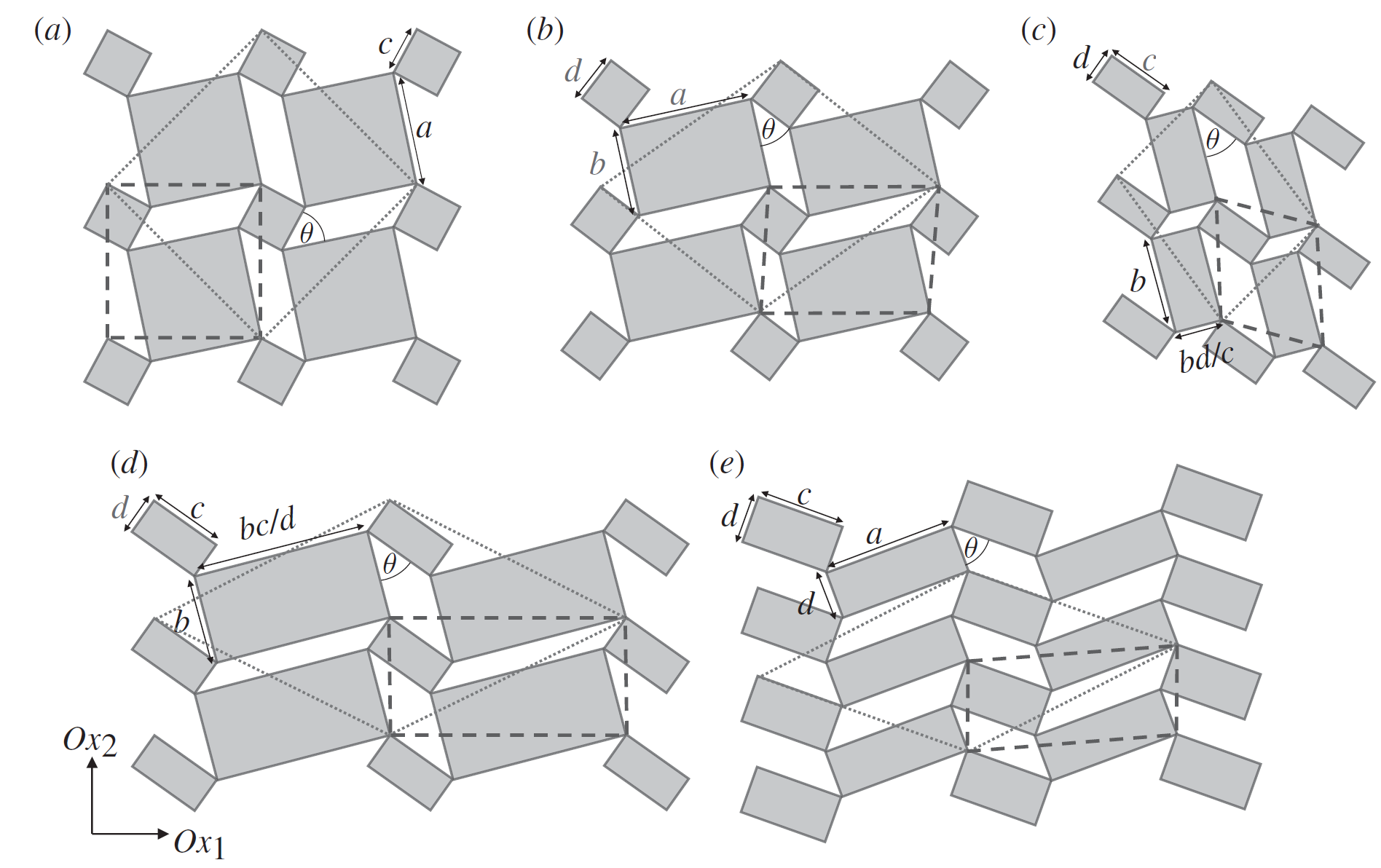 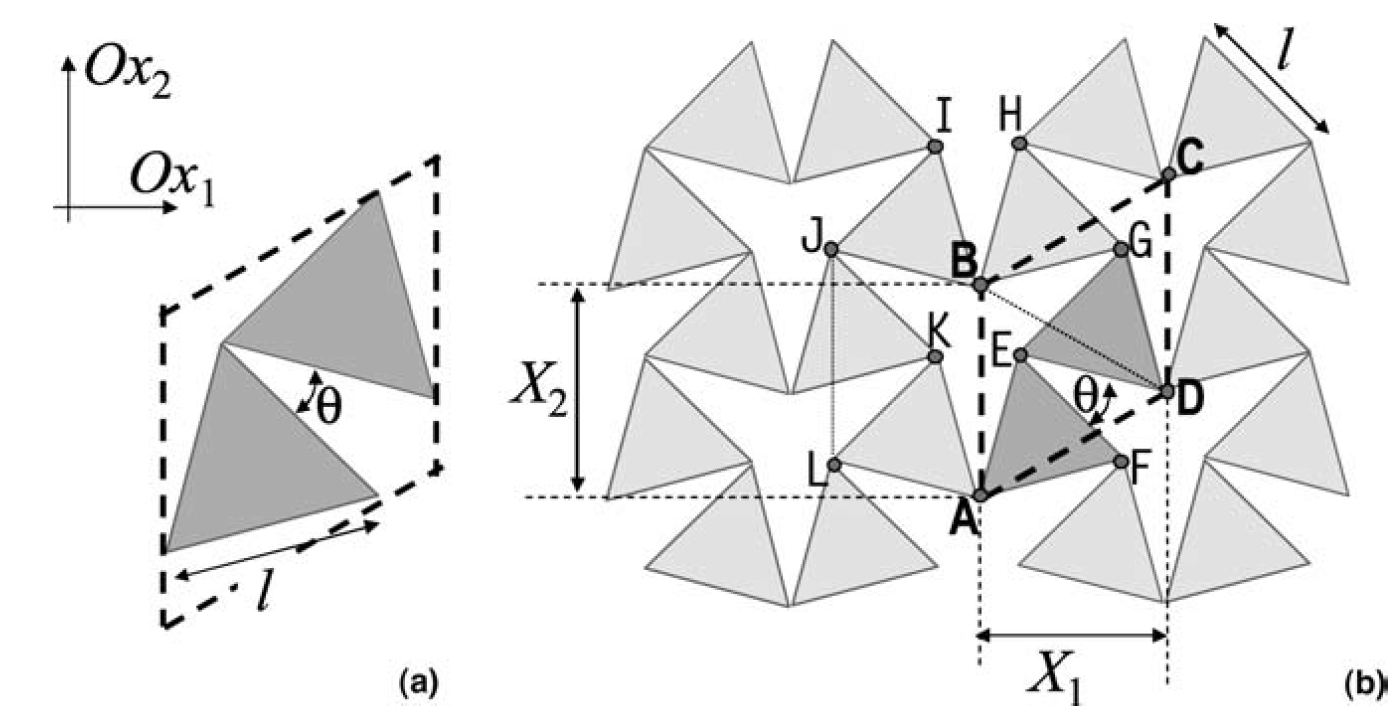 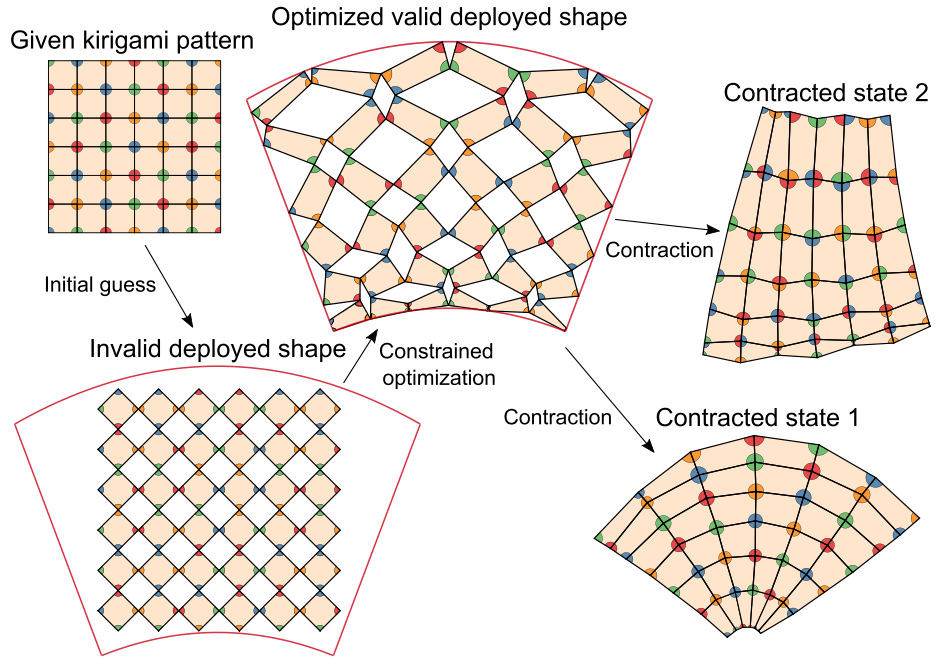 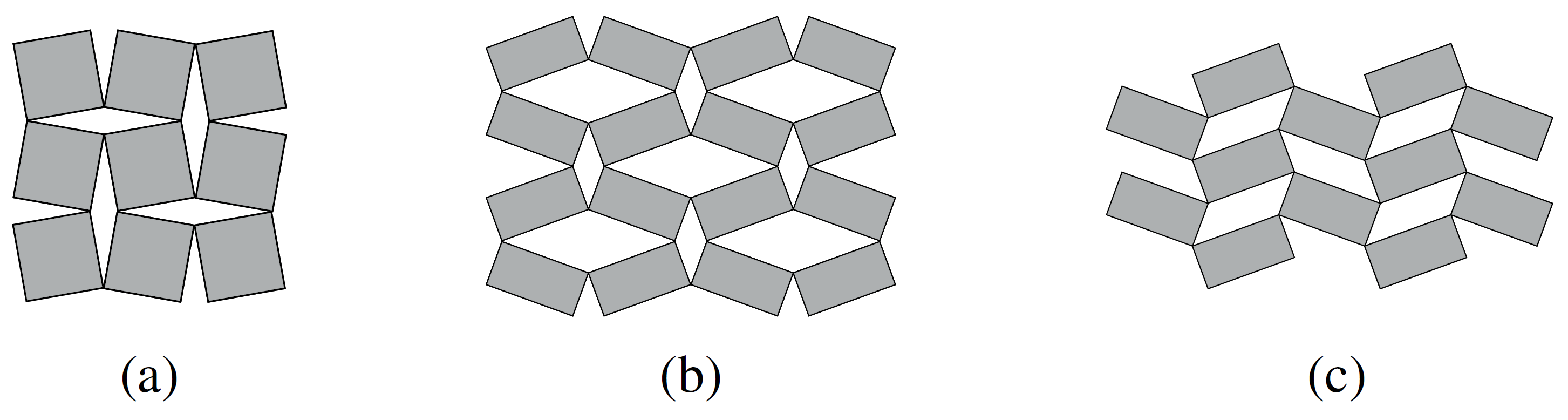 Type II rectangles
Squares
Type I rectangles
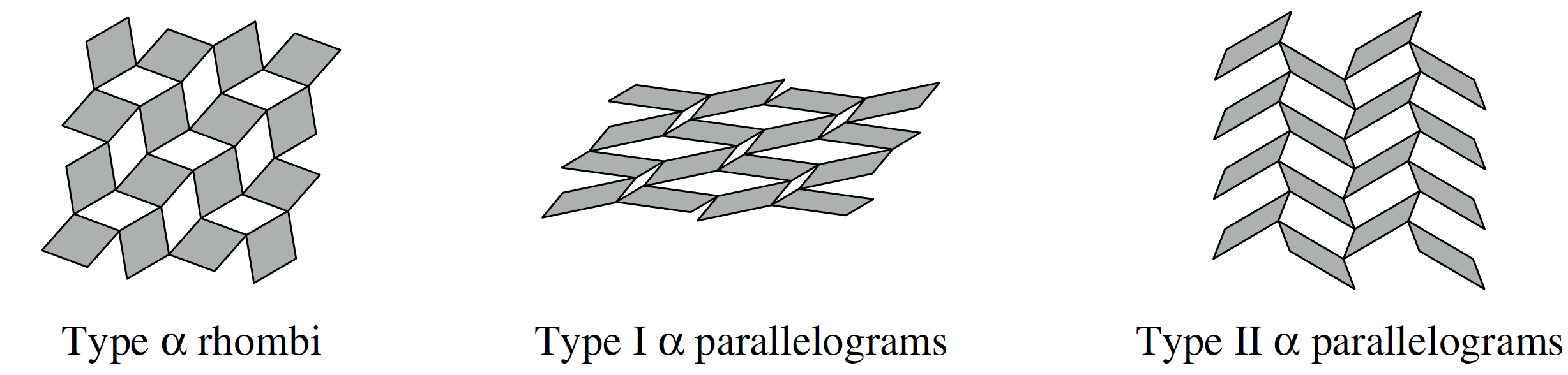 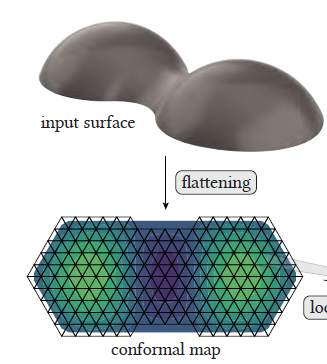 [Grima et al. 2006, 2008, 2011]
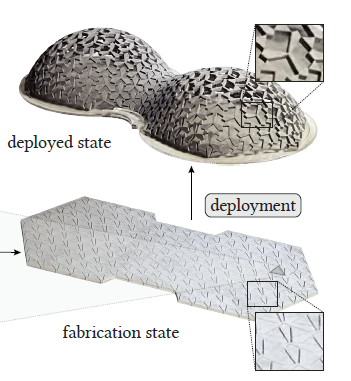 [Choi et al. Physical Review Research, 2021]
The structure unit is simple and regular.
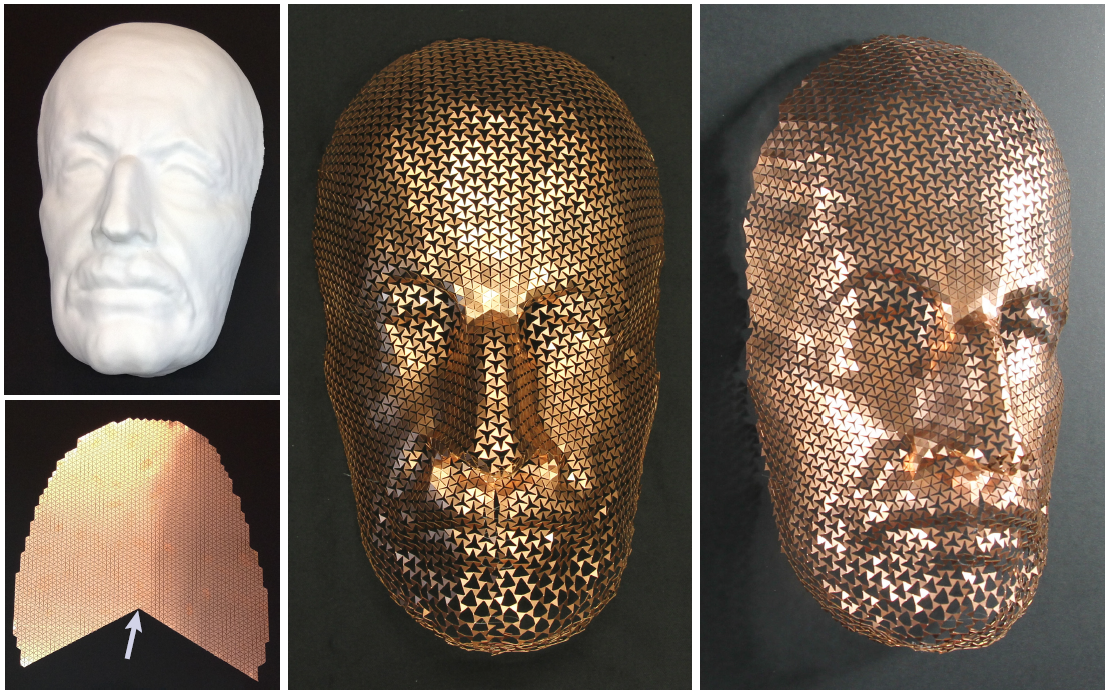 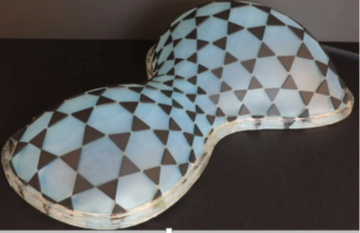 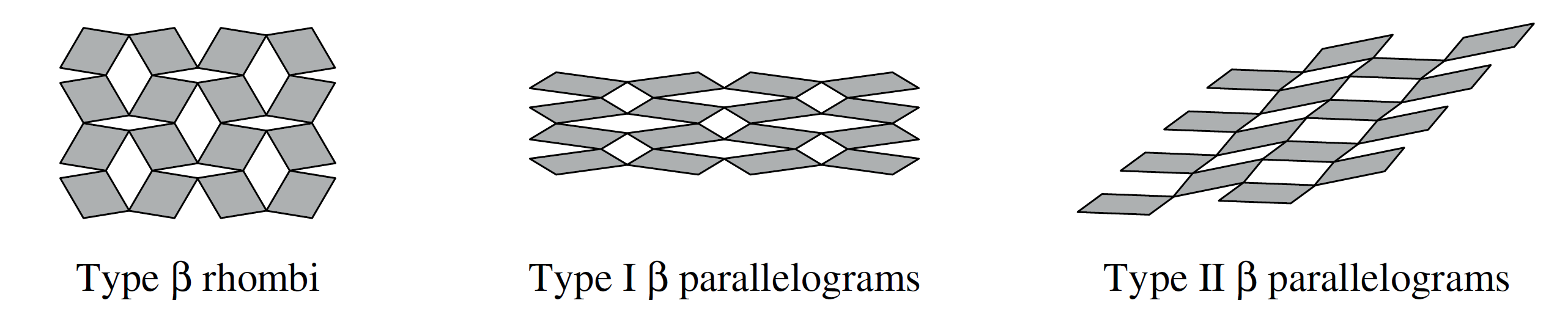 [Konaković et al. TOG, 2016]
[Konaković et al. TOG, 2018]
[Chen et al. TOG, 2021]
9
CVM2024@WELLINGTON
[Speaker Notes: In recent years, Grima explored the influence of parameters such as unit type, edge length, and angles on the Poisson ratio properties of these rotating rigid structures, and summarized several fixed deployment patterns. 
[click] Choi et al. designed an algorithm to inversely calculate the expected compact initial state from a given target contour. 
[click] Konakovic and Chen et al. discussed how to deploy such auxetic structures onto 3D surfaces.
[click] The structure units in these works adhere to simple rules, without complex or interesting shape design.]
Related work — Dihedral Escher Tessellation
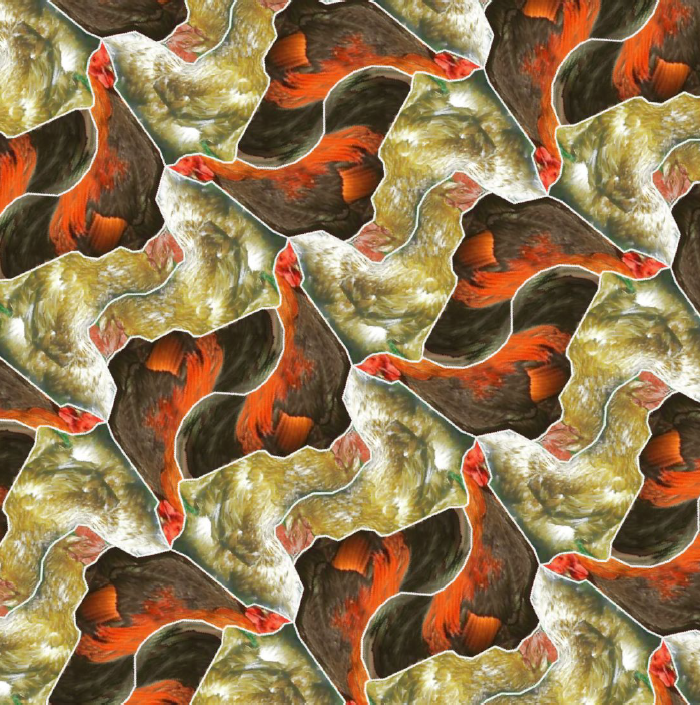 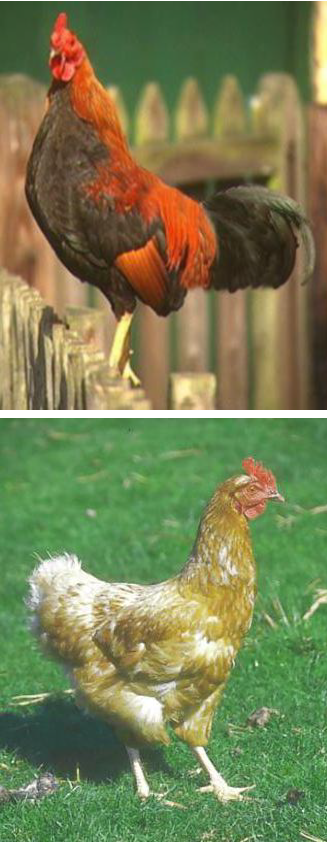 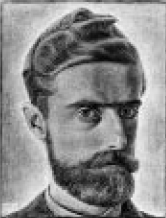 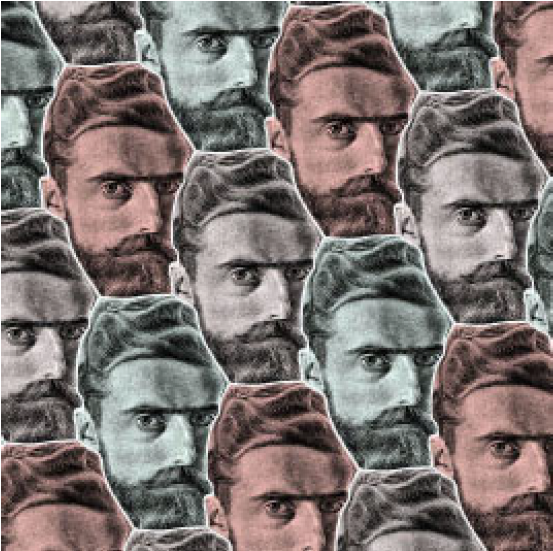 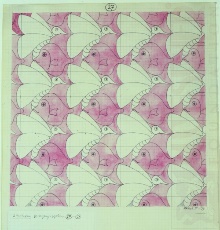 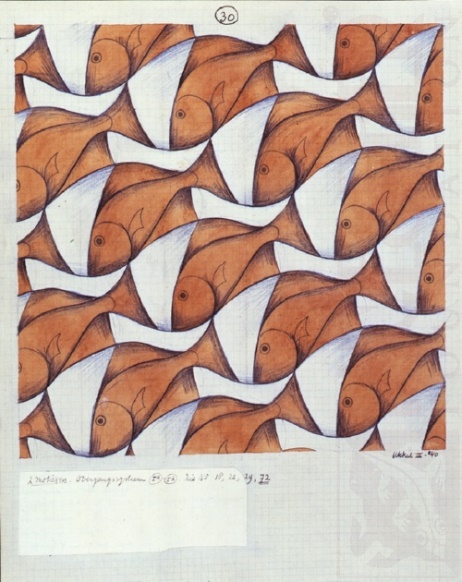 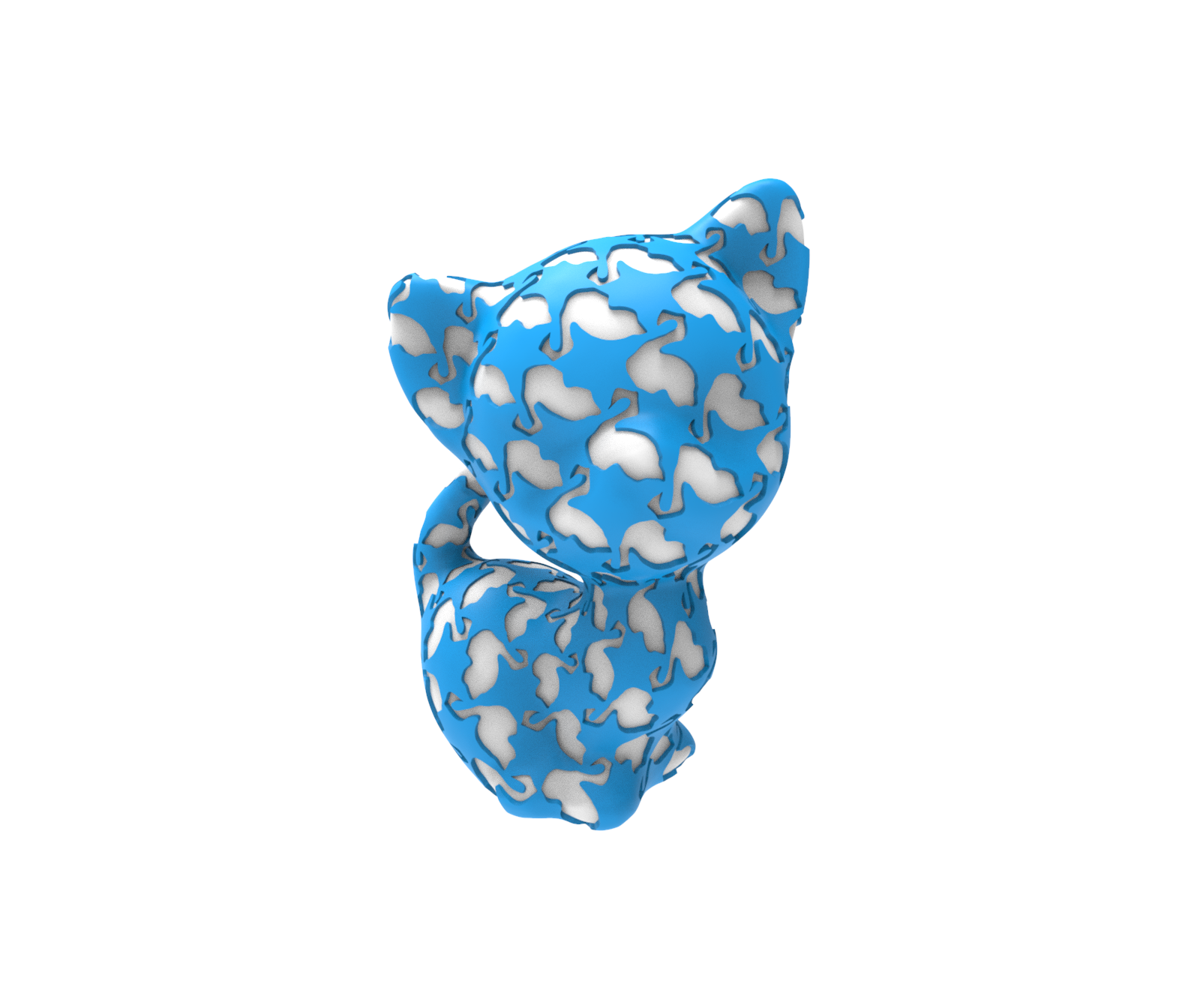 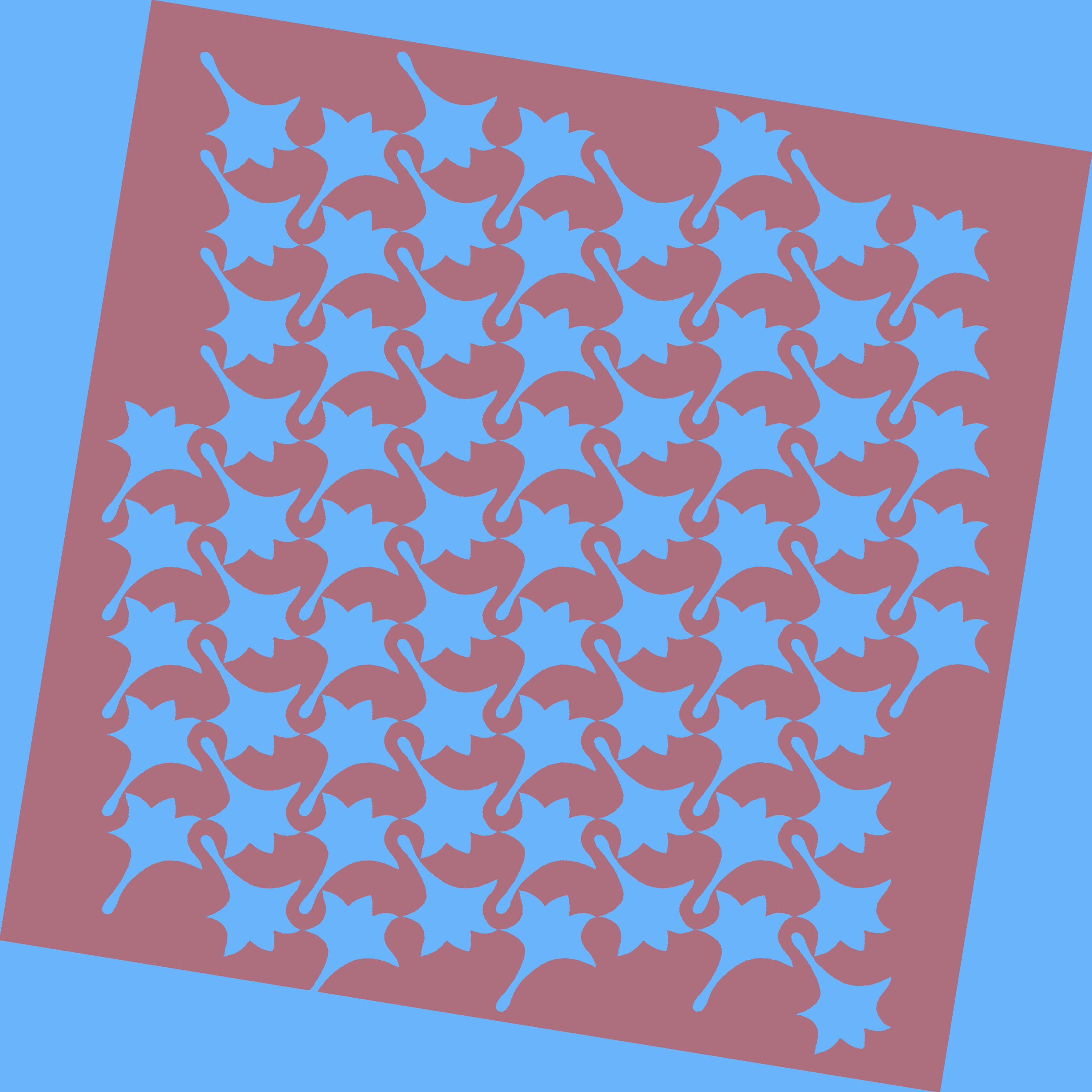 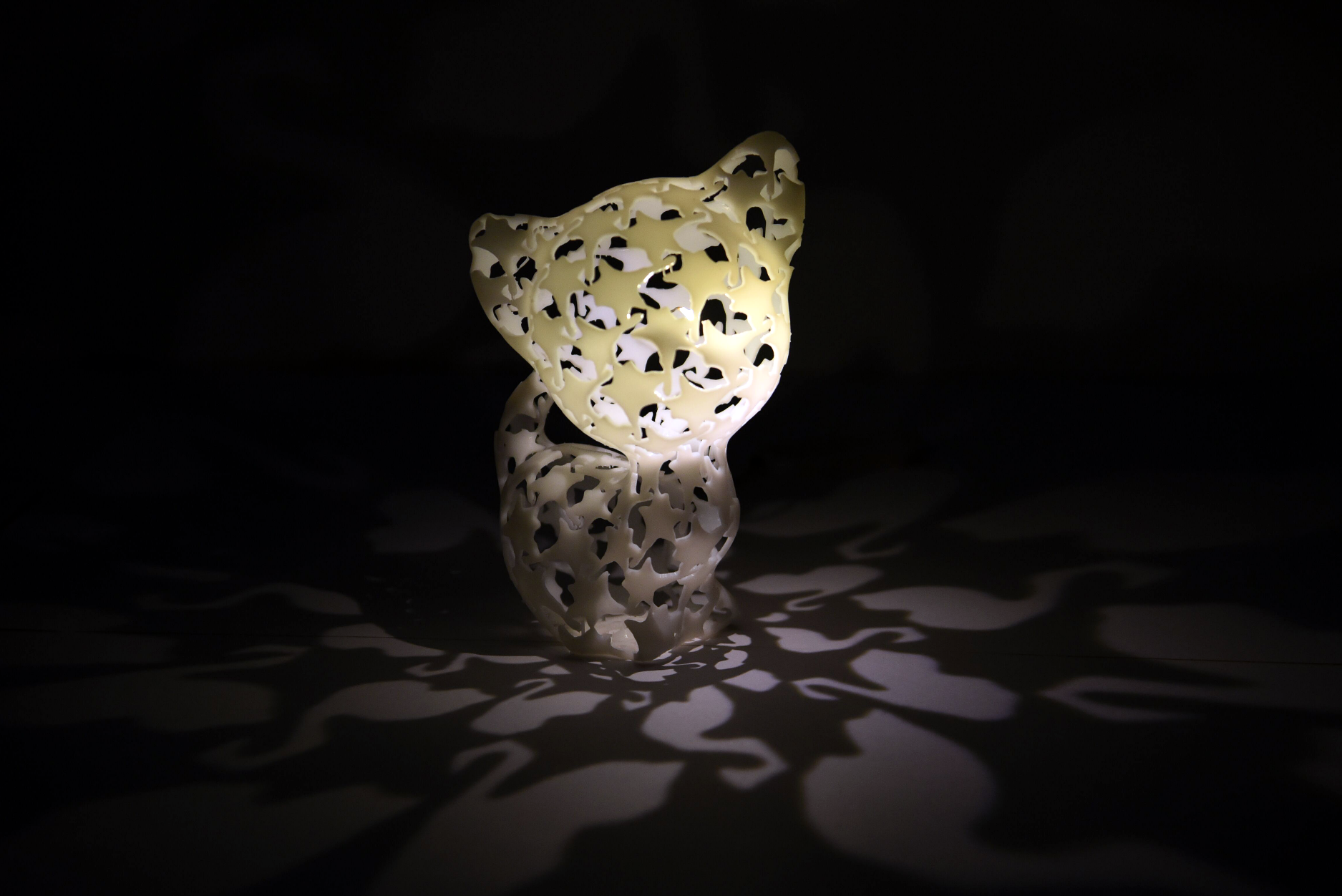 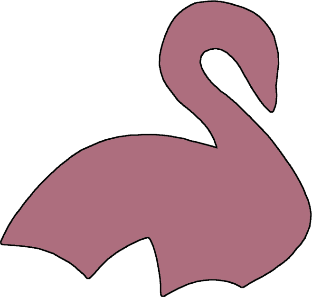 Artistic work of  M.C. Escher
[Kaplan et al. SIGGRAPH, 2000]
[Kaplan et al. GI, 2004]
Mainly consider preserving the similarity of shapes, rather than constraints on shapes when deployed.
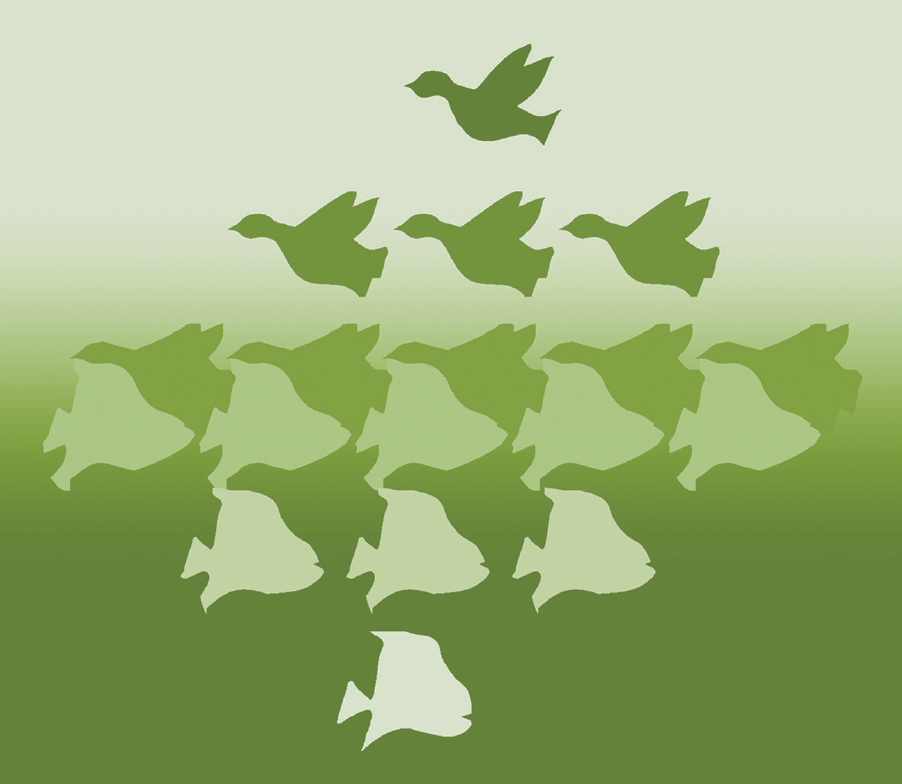 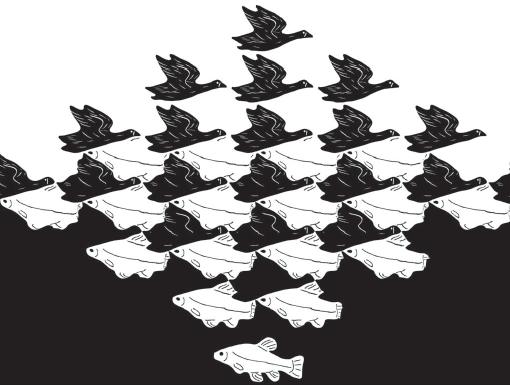 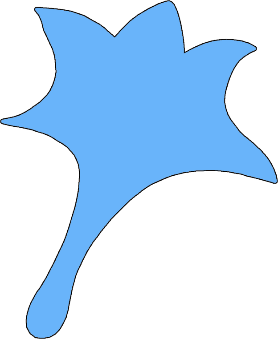 [Koizumi et al. NICOGRAPH, 2009]
[Lin et al. TVCG, 2018]
[Liu et al. CAD, 2020]
10
CVM2024@WELLINGTON
[Speaker Notes: Escher is a Dutch artist who has created a lot of artistic tessellation.
[click] “Escherization” was initially termed by Kaplan as a problem of tiling a plane with a given closed figure. 
[click] In a follow-up, they extend their method to admit dihedral tilings using two shapes.
[click] Koizumi et al. and Lin et al. proposed new methods to generate Escher-like tiles transformations for dual shape perception. 
[click] And Liu et al. better preserved the features and improved the similarity of the shapes, producing beautiful hollow models.
[click] These work mainly consider preserving the similarity of shapes, rather than constraints on shapes when deployed.]
Pipeline
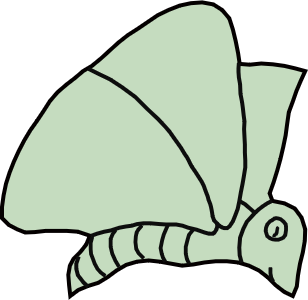 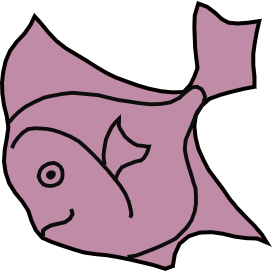 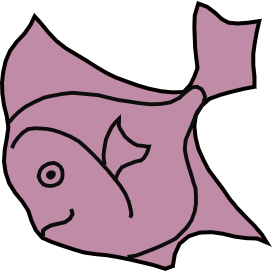 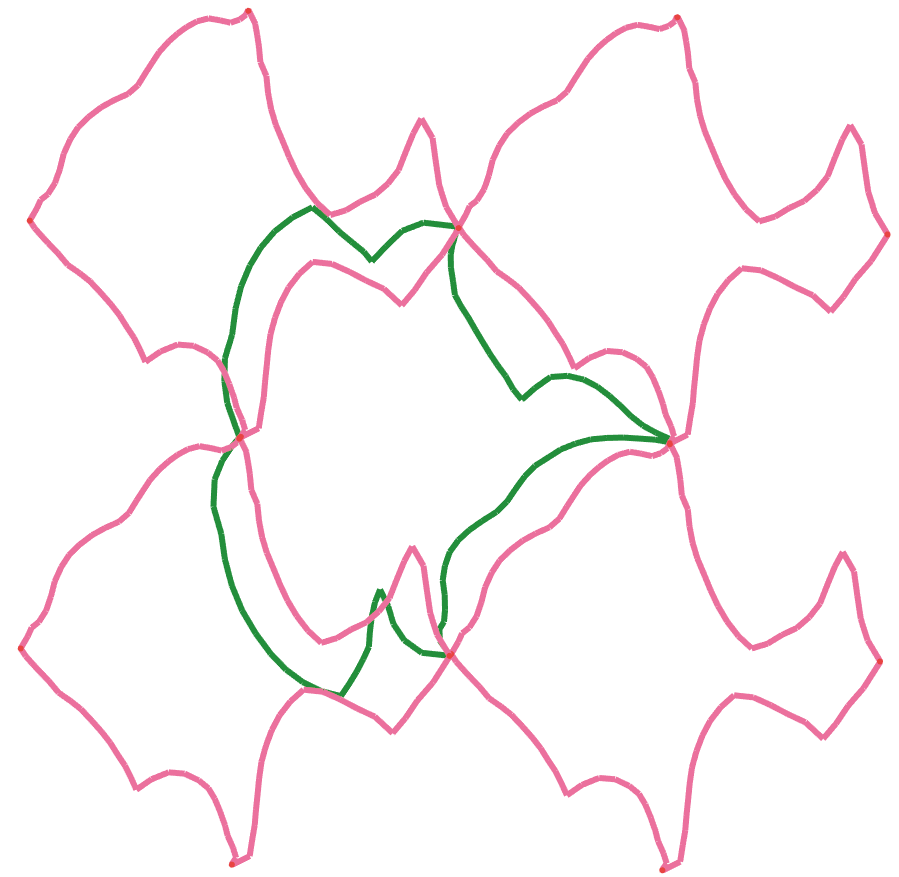 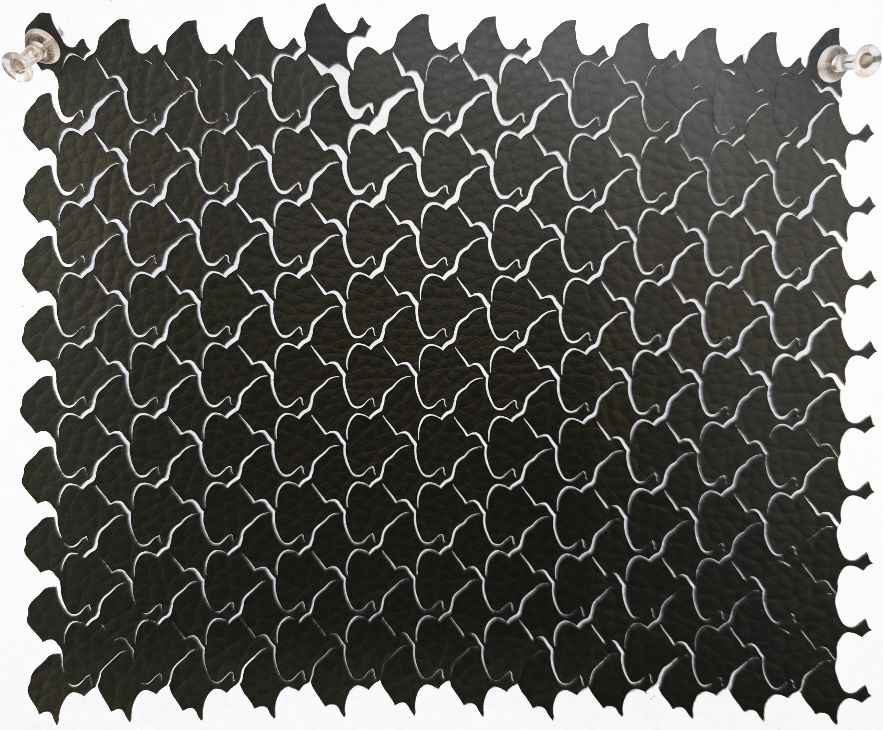 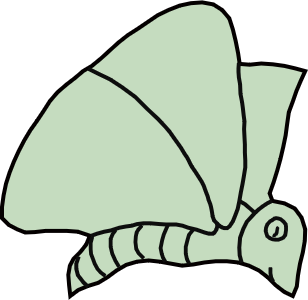 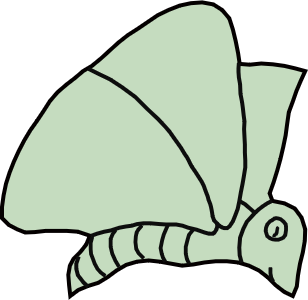 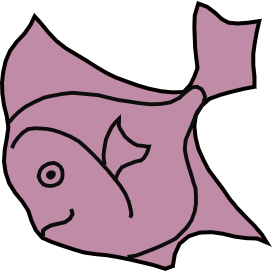 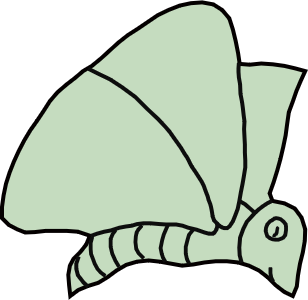 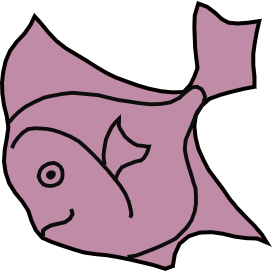 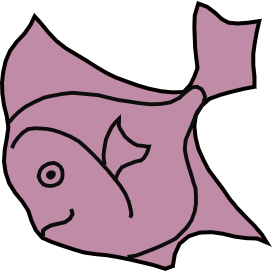 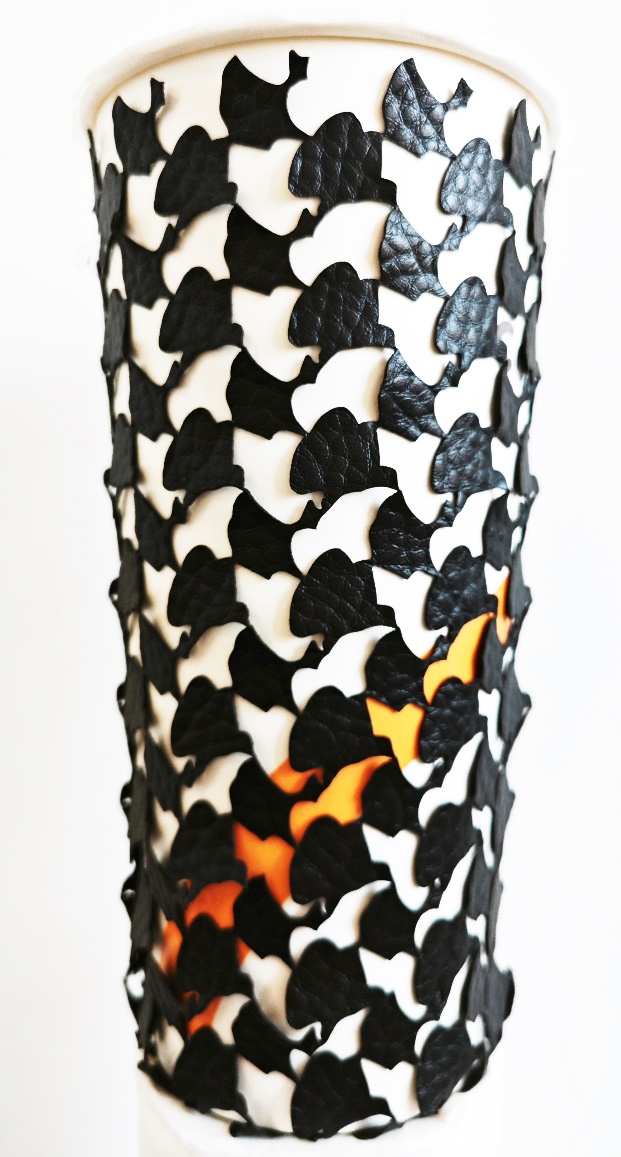 Merging
Recovering
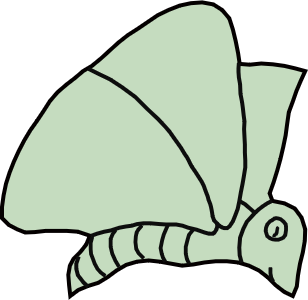 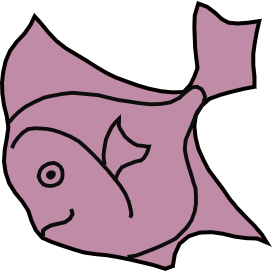 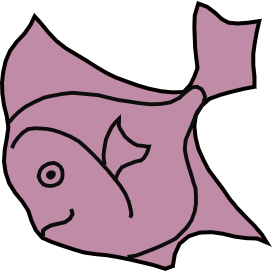 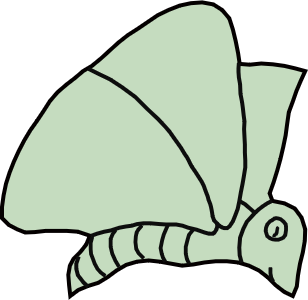 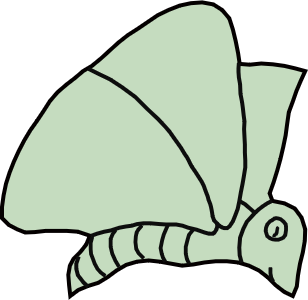 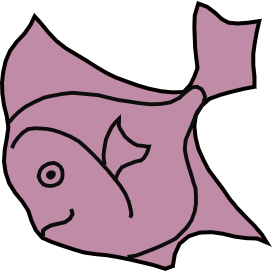 Input Dihedral Shapes
Frame Optimization
Contour Optimization
Auxetic Structures
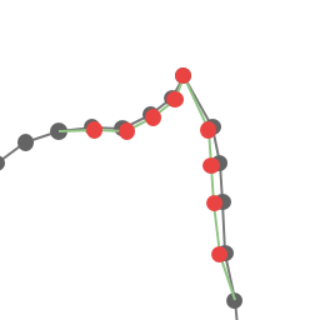 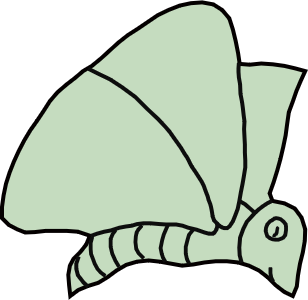 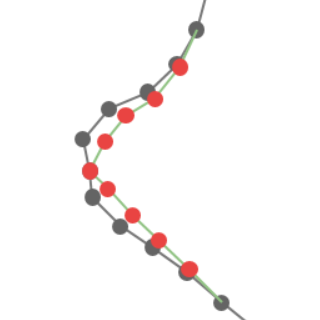 Anchor frames: arbitrary     regular
Contour: undeployable     deployable
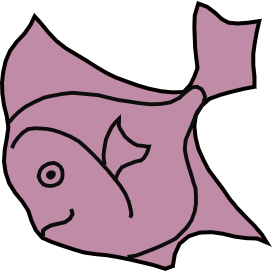 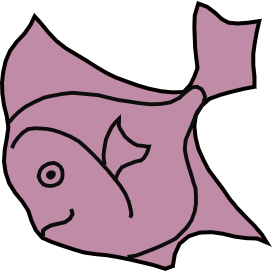 11
CVM2024@WELLINGTON
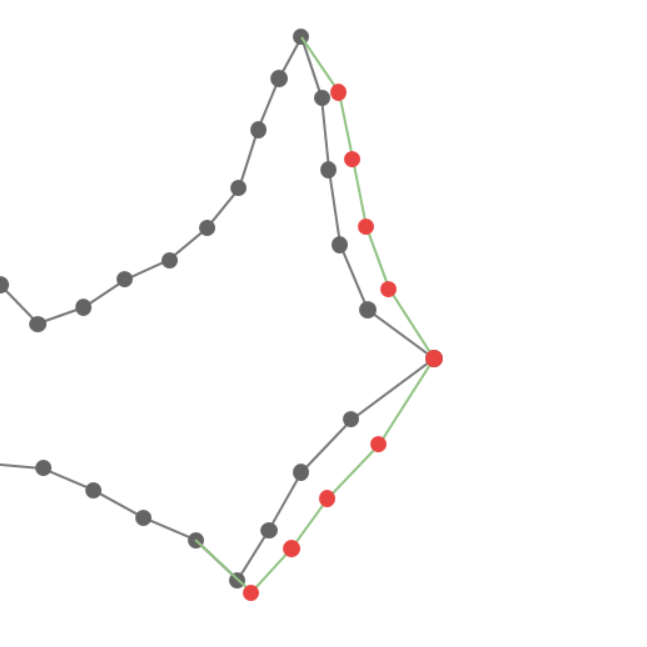 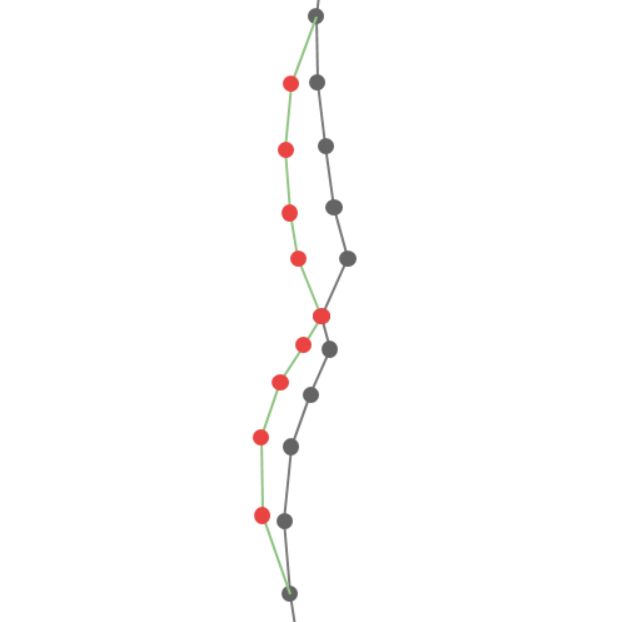 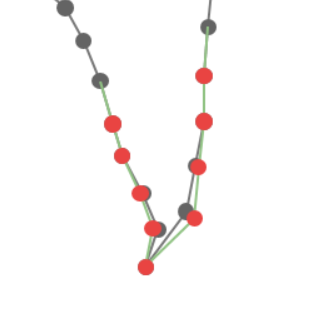 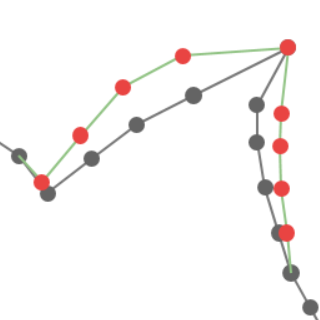 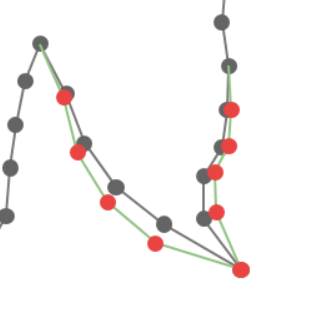 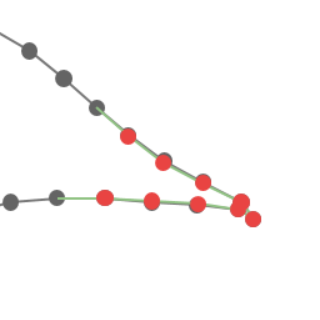 [Speaker Notes: Starting with the dual shapes of a dihedral tessellation,
[click] we first deform them separately using a two-step ARAP-based deformation method to transform their anchor frames into a regular geometric unit (here a rhombus). 
[click] Then, we merge the two shapes and perform a contour optimization based on a deployability metric function to 
[click] obtain the final auxetic dihedral Escher tessellation]
Input Dihedral Shapes
Dihedral Escher tessellation generation method[2]:
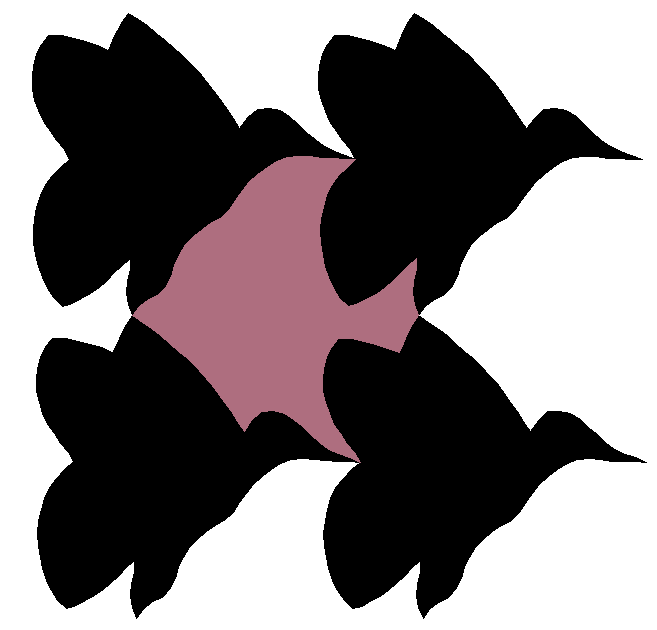 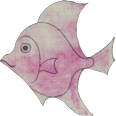 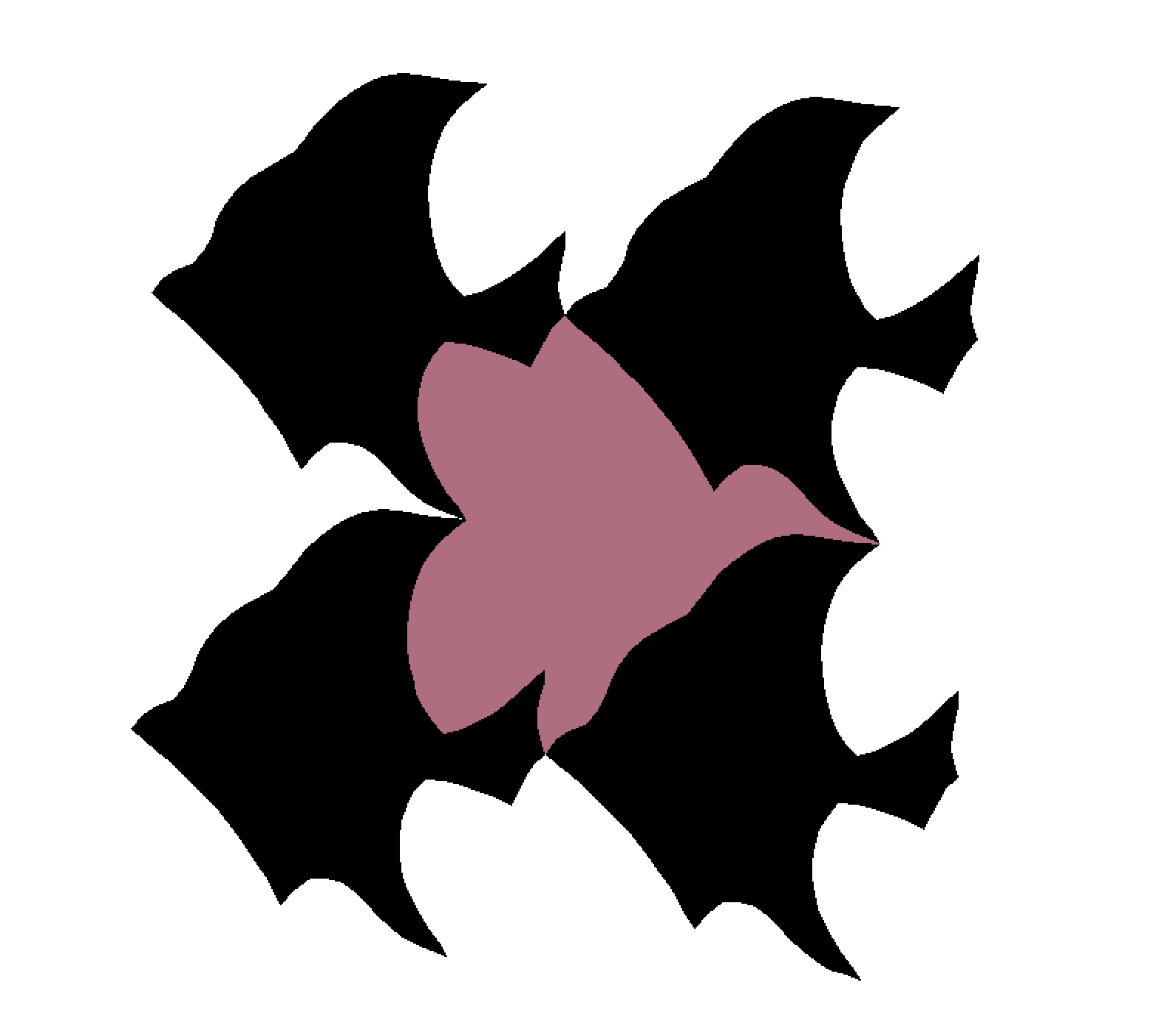 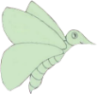 P2
S2
0.959
S2
0.961
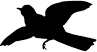 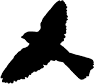 S1
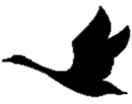 0.957
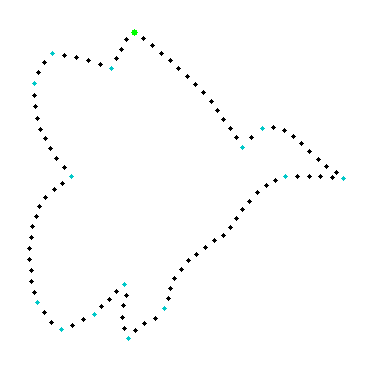 M
0.989
S2
S2
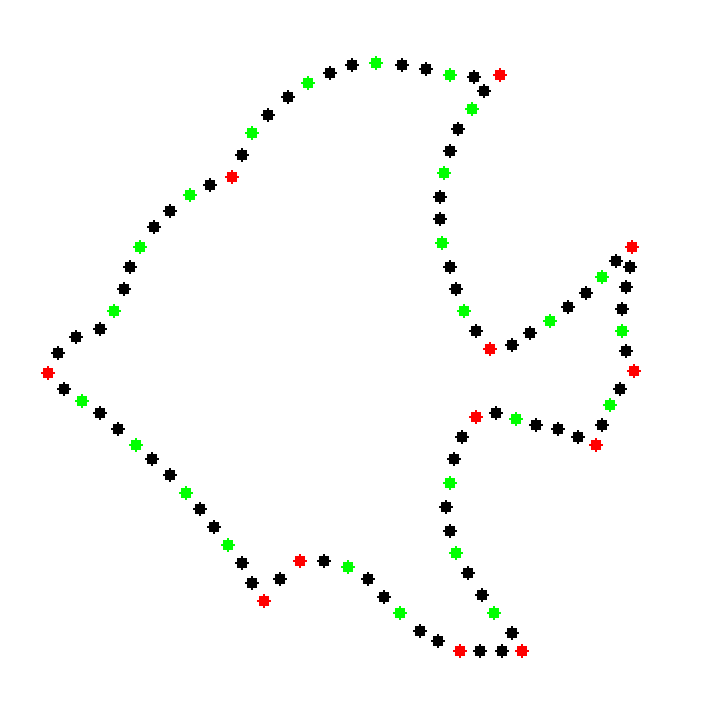 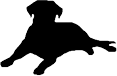 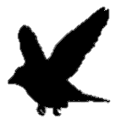 0.952
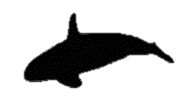 0.946
0.948
Tiling for M
Shape matching for P2
Shape morphing
Input P1
[2] Liu et al. Fabricable dihedral Escher tessellations[J]. Computer-Aided Design, 2020
12
CVM2024@WELLINGTON
[Speaker Notes: For the input dihedral tessellation shape, besides Escher’s dihedral tessellation, we can also utilize Liu et al.'s generation algorithm to create new dihedral Escher tessellations based on a single shape.]
Deployability Measurement
Frame-deployability distance，FDD
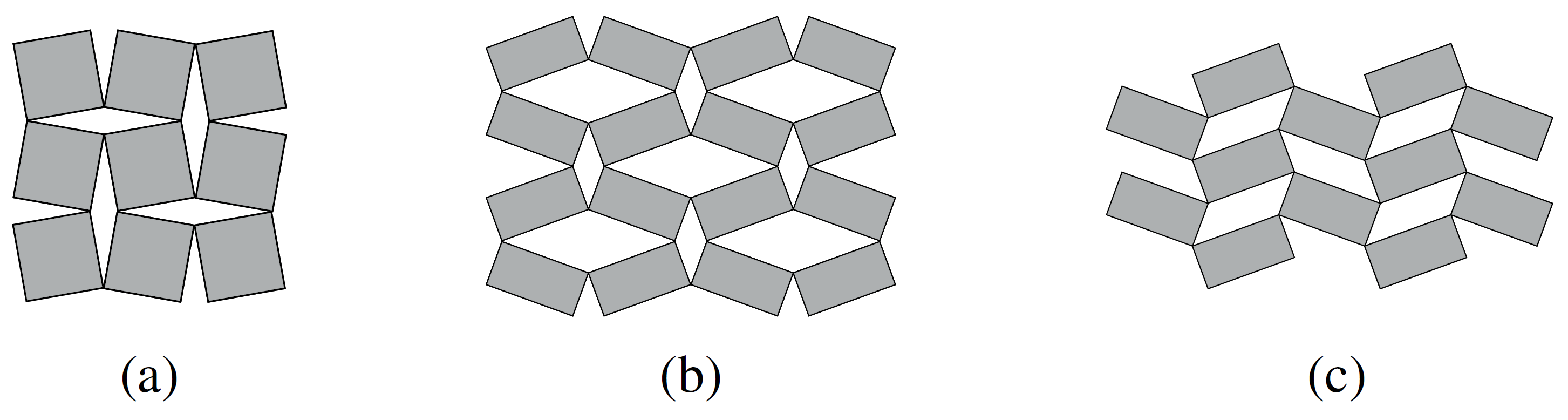 Type II rectangles
Squares
Type I rectangles
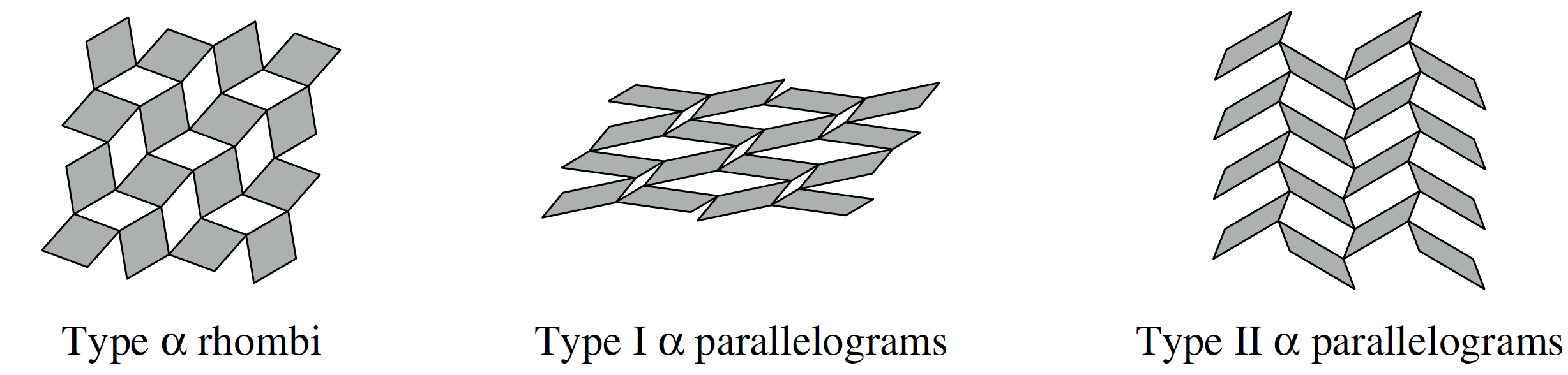 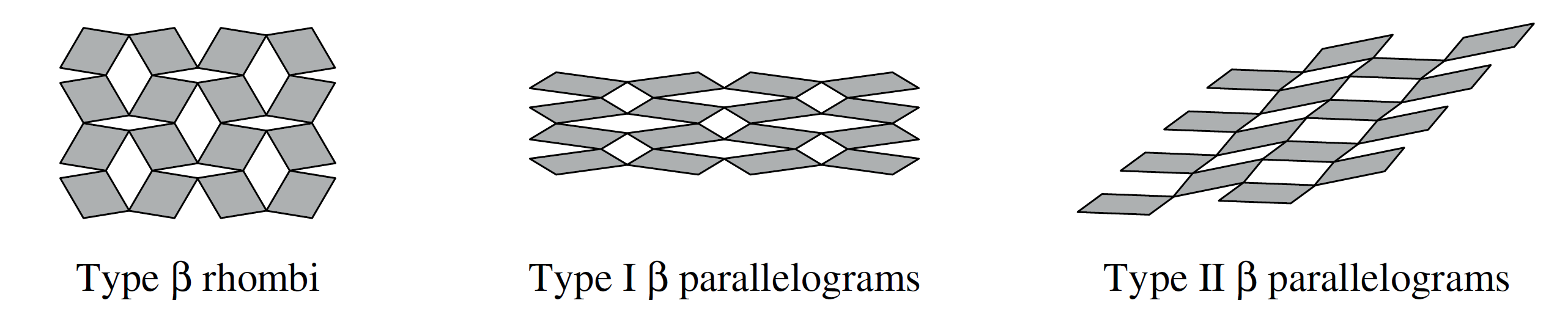 13
[Grima  et al. Physica Status Solidi, 2008]
CVM2024@WELLINGTON
[Speaker Notes: Grima et al. introduced nine deploying methods for four types of regular units. 
[click] For Type II structures, when they are in the closed state, one unit is always surrounded by six units.
The high degree of coupling of the boundaries makes it difficult to design complex shapes.
[click] Type β structures cannot achieve a fully tiled state when they are undeployed. 
[click] Therefore, four types of geometric elements, squares, rectangles, rhombi and parallelograms, andtheir corresponding four deploying methods are retained as the templates.]
Deployability Measurement
Frame-deployability distance，FDD
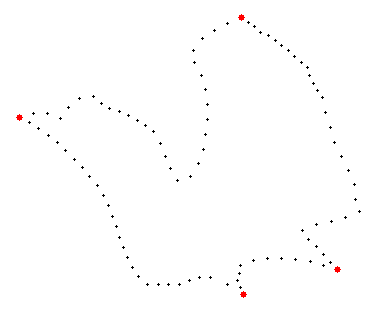 Rhombus
Rectangle
Parallelogram
Square
Initial frame
14
CVM2024@WELLINGTON
[Speaker Notes: Next, 
[click] we calculate the shapes St​ corresponding to different types of templates for the initial frame Sf 
[click] by moving anchor points. 
[click] Then, we use Procrustes distance to 
[click] compute the distance between the Sf​ and different St, 
[click] where the smallest one becomes the target and their distance is also defined as the frame-deployability distance between S and S∗.]
Deployability Measurement
Frame-deployability distance，FDD
Contour-deployable distance，CDD
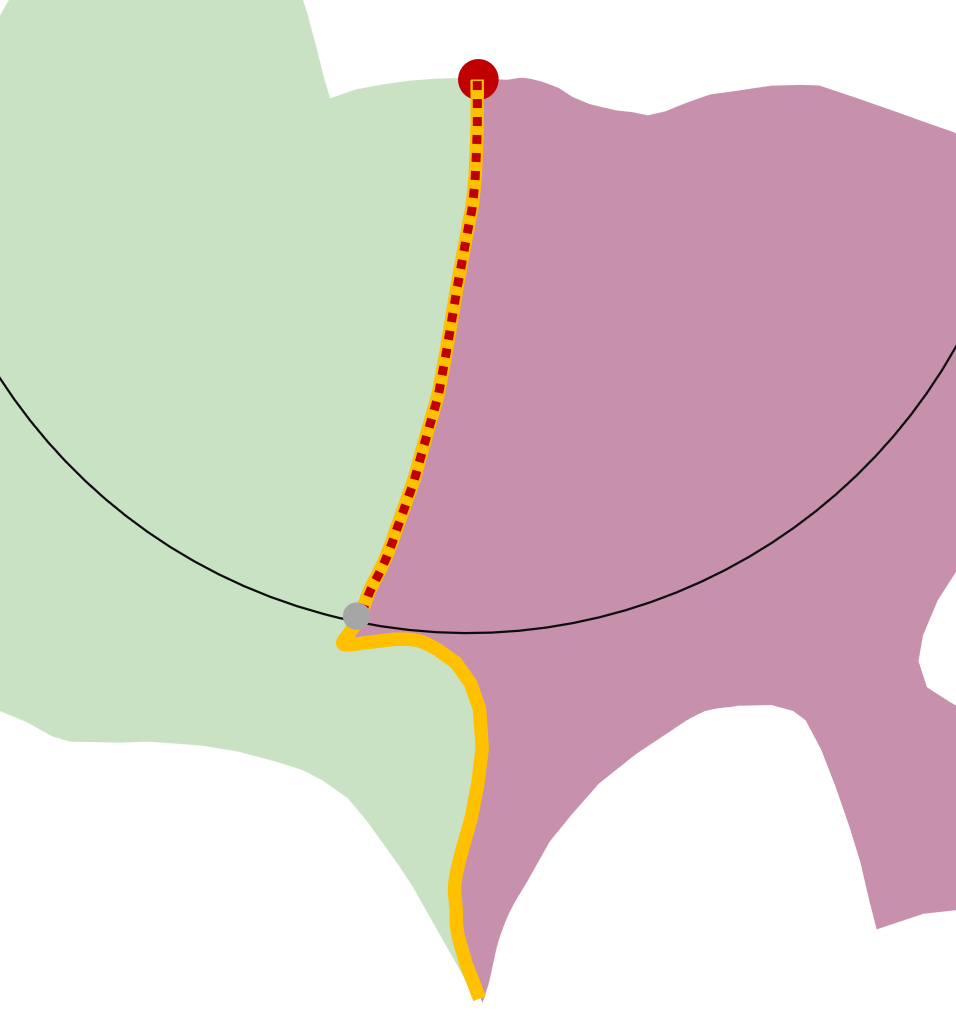 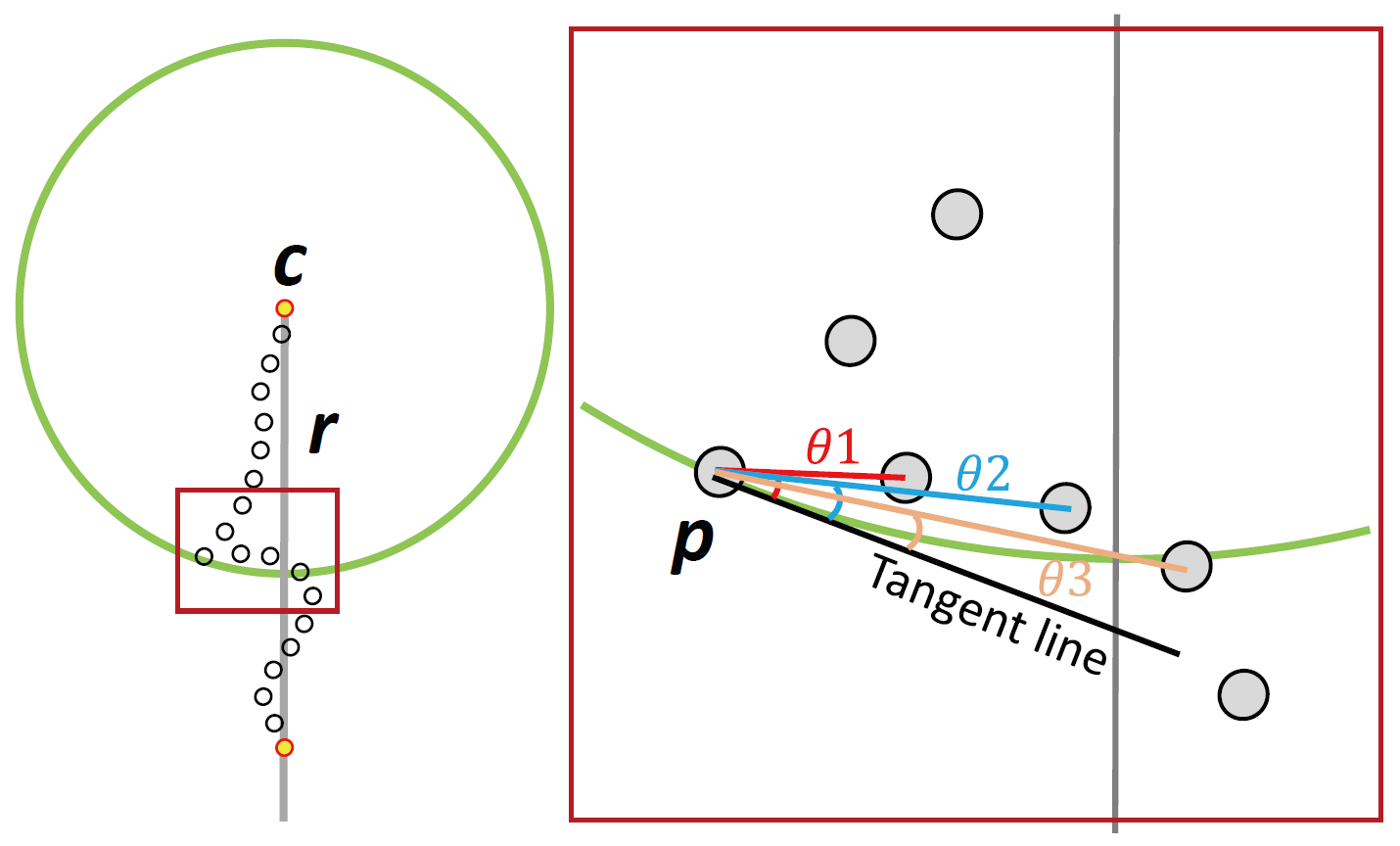 15
CVM2024@WELLINGTON
[Speaker Notes: The contour is divided by anchor points into four segments. 
[click] Then, the Contour-deployable distance measures the number and angle of obstructing point pairs that occur when contour segments rotate around these anchor points on the shape.
[click] Specifically, for each point p on the segment, we check if there are obstructing points within the circular rotation path of p. 
If so, we calculate the angle θ between the line connecting them and the tangent line at point p. 
In this figure, there are three obstructing points, and we calculate the sum of these three angles as the deployability distance of point p. 
[click] We traverse the entire edge, calculate the values for all pairs, and thus obtain the deployability distance of segment e.]
Deployability Measurement
Frame-deployability distance，FDD
Contour-deployable distance，CDD
Overall deployability distance DepDis of shape S:
16
CVM2024@WELLINGTON
[Speaker Notes: According to these two parts, we can obtain the Overall deployability distance of shape S]
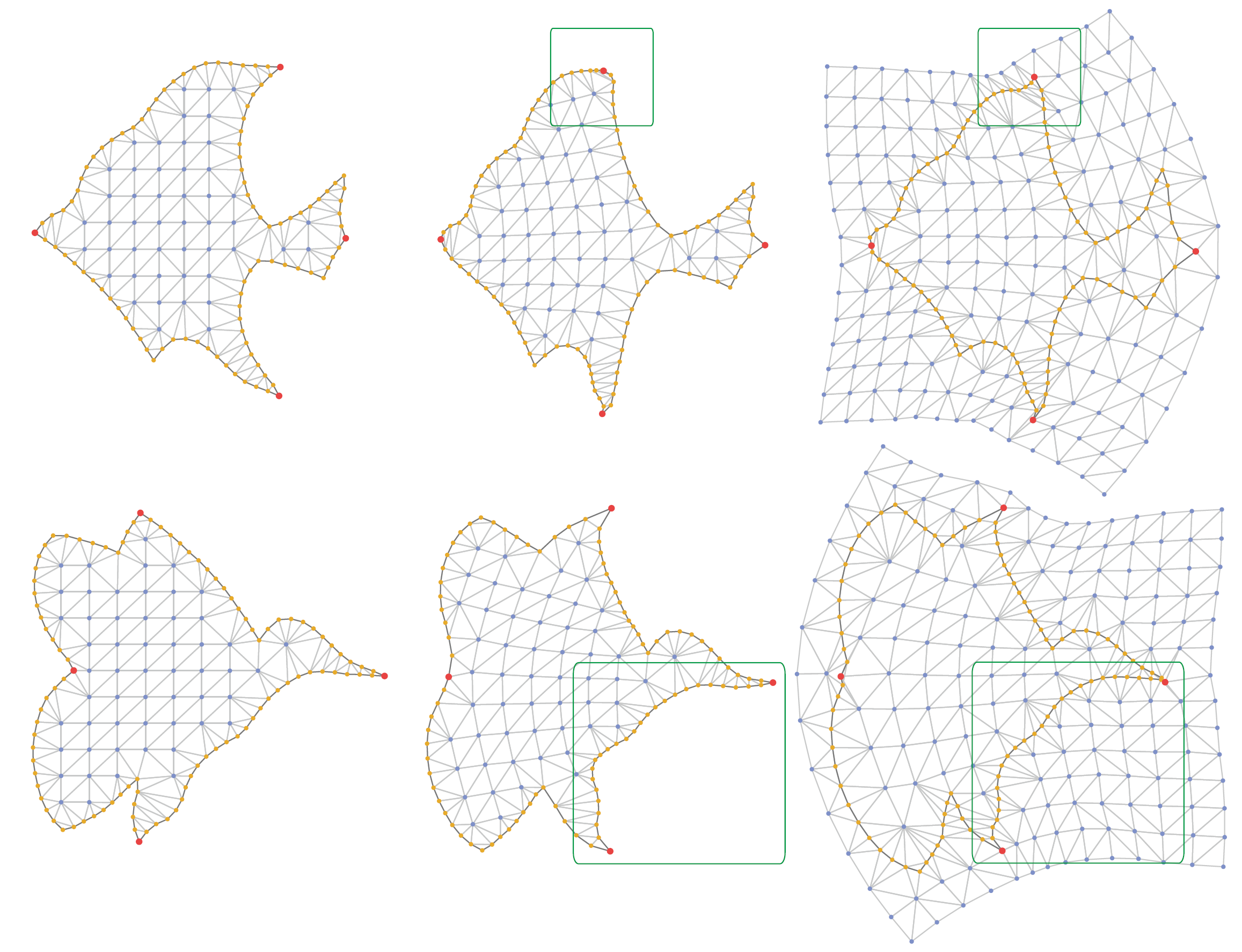 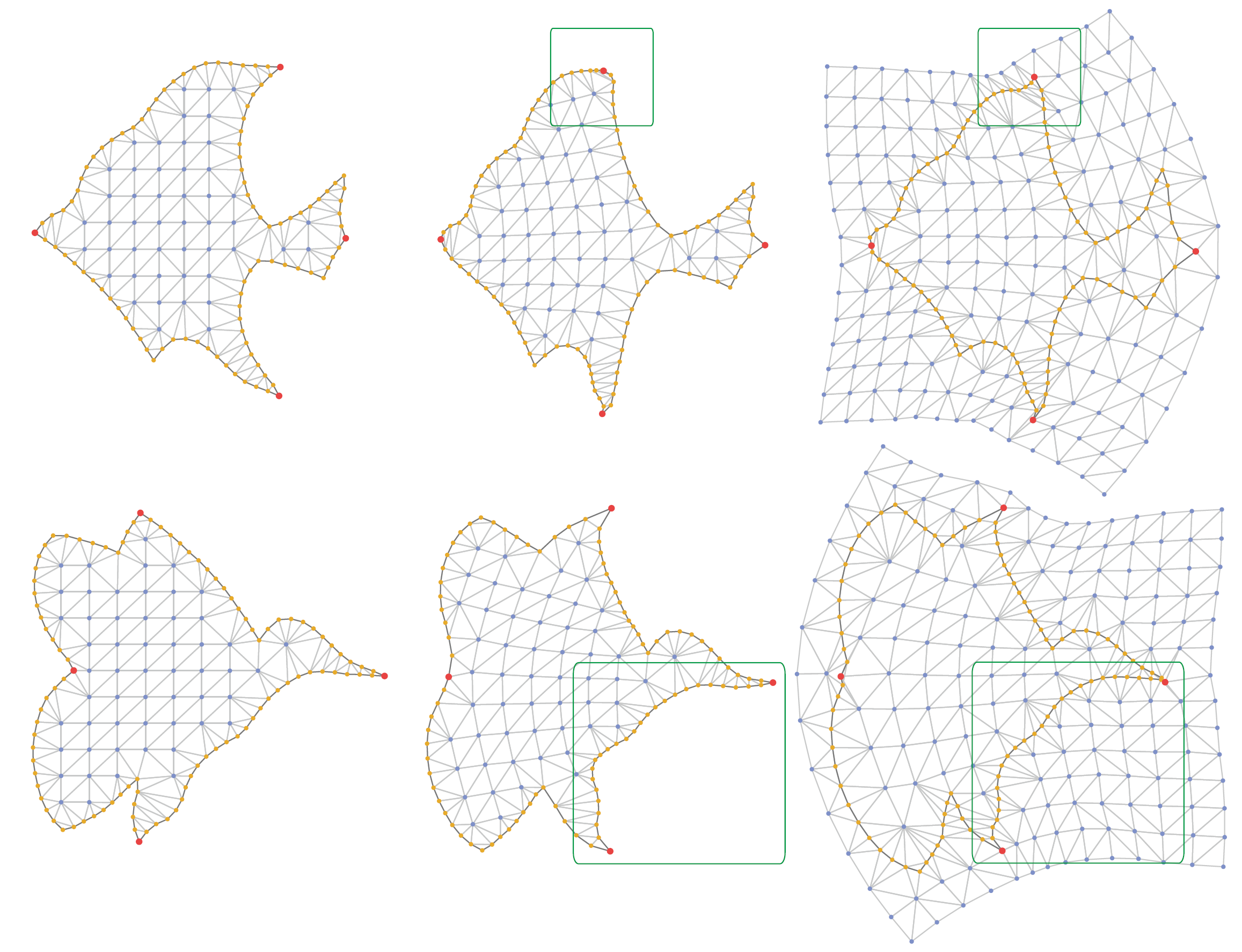 Deployability Optimization — Frame optimization
Bounding Box-based ARAP
Initial shapes
ARAP results
Box-based ARAP
Initial shapes
ARAP results
Box-based ARAP
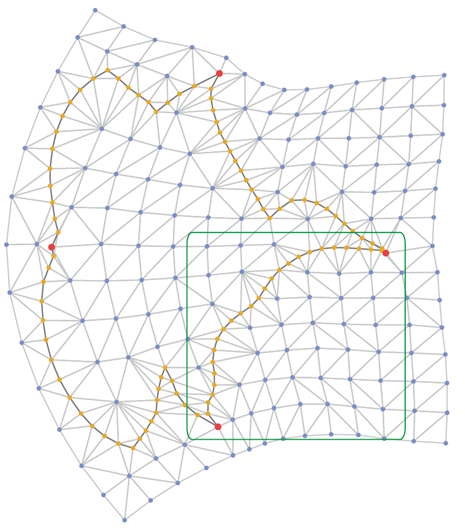 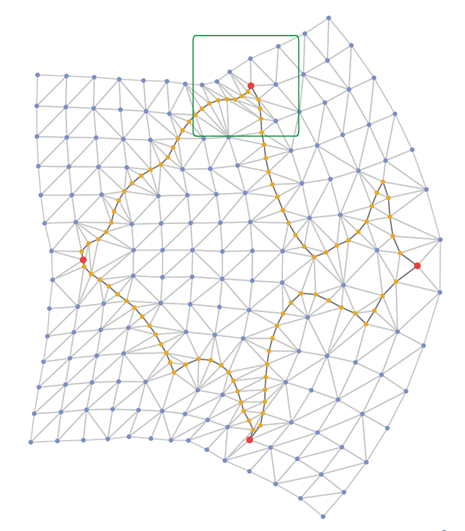 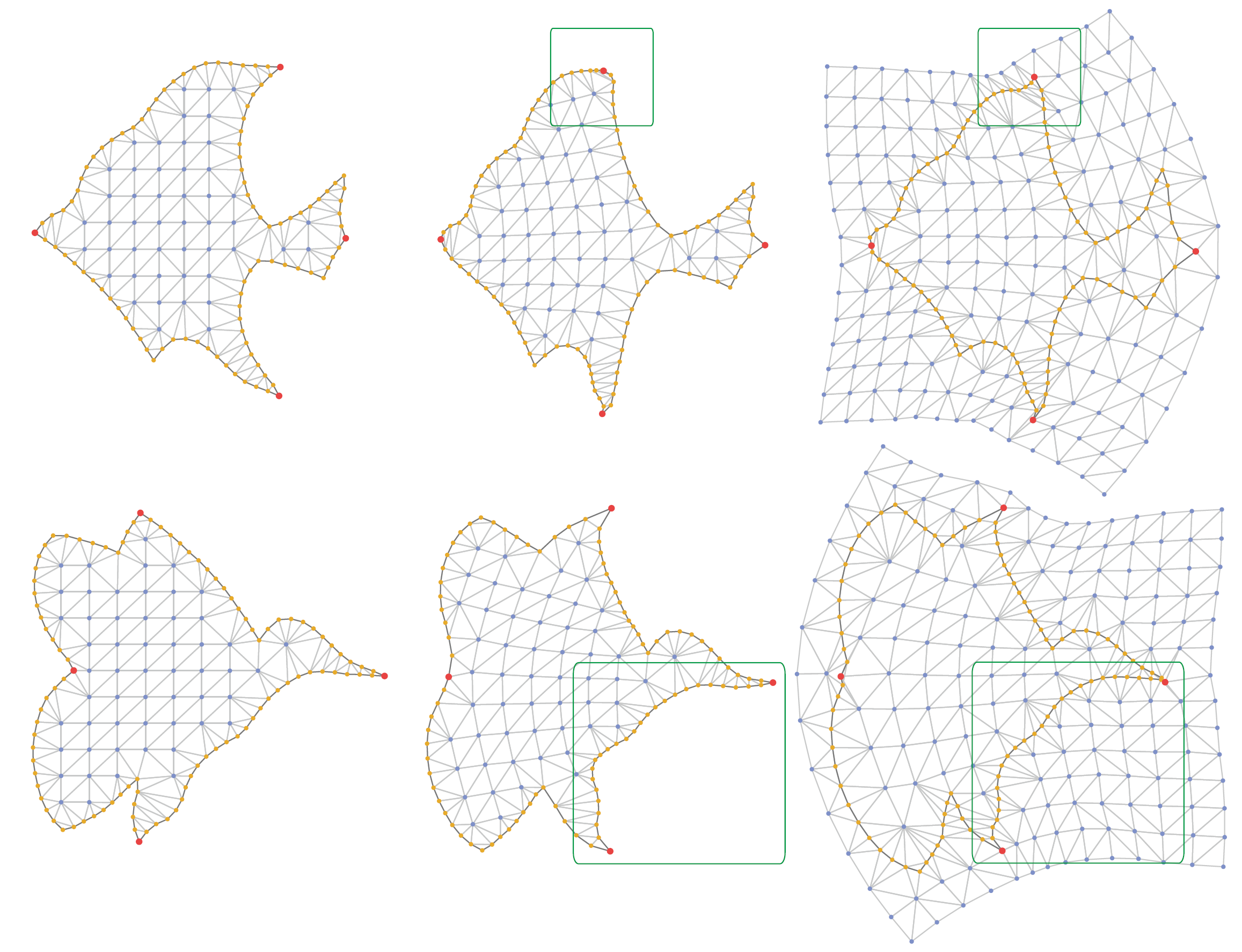 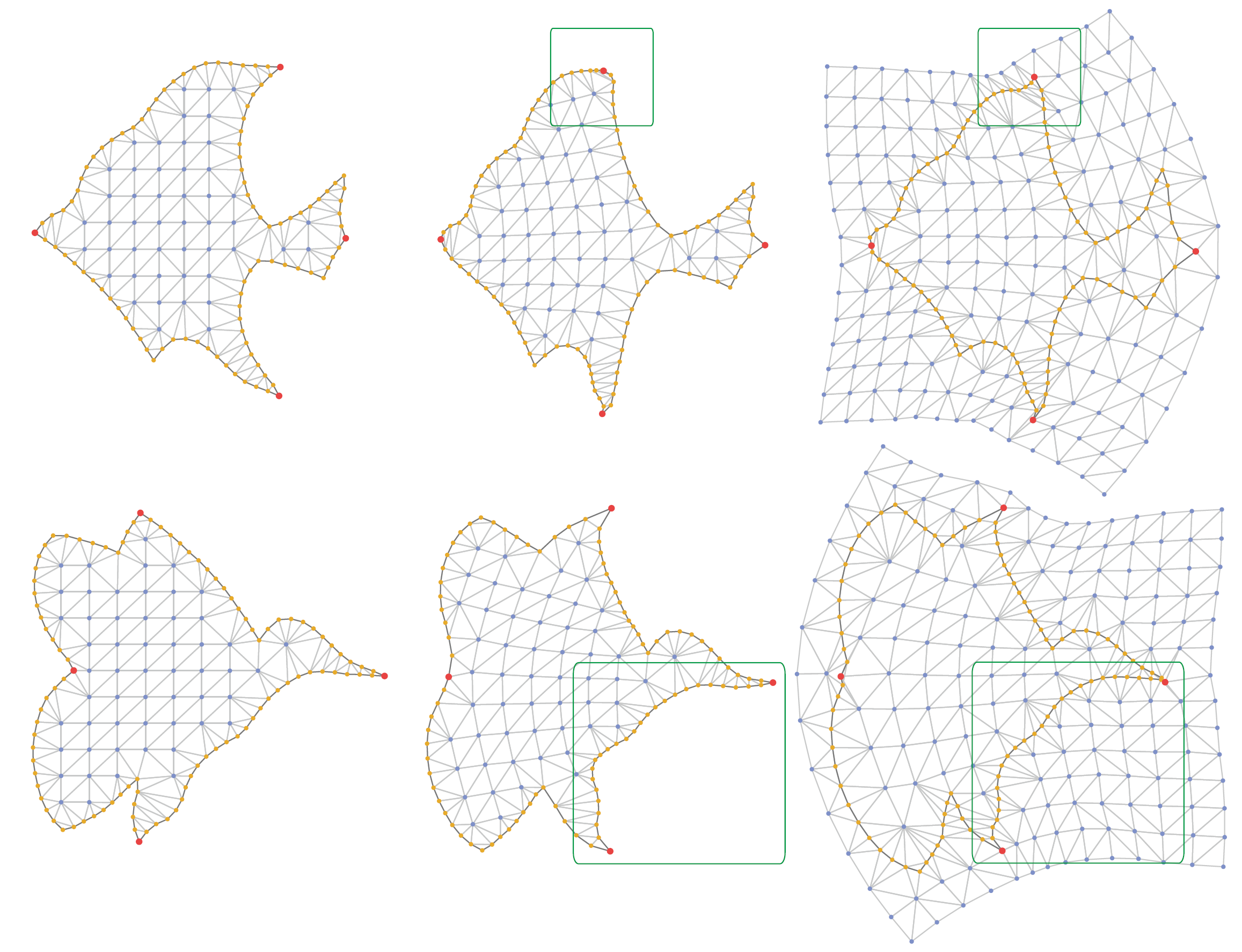 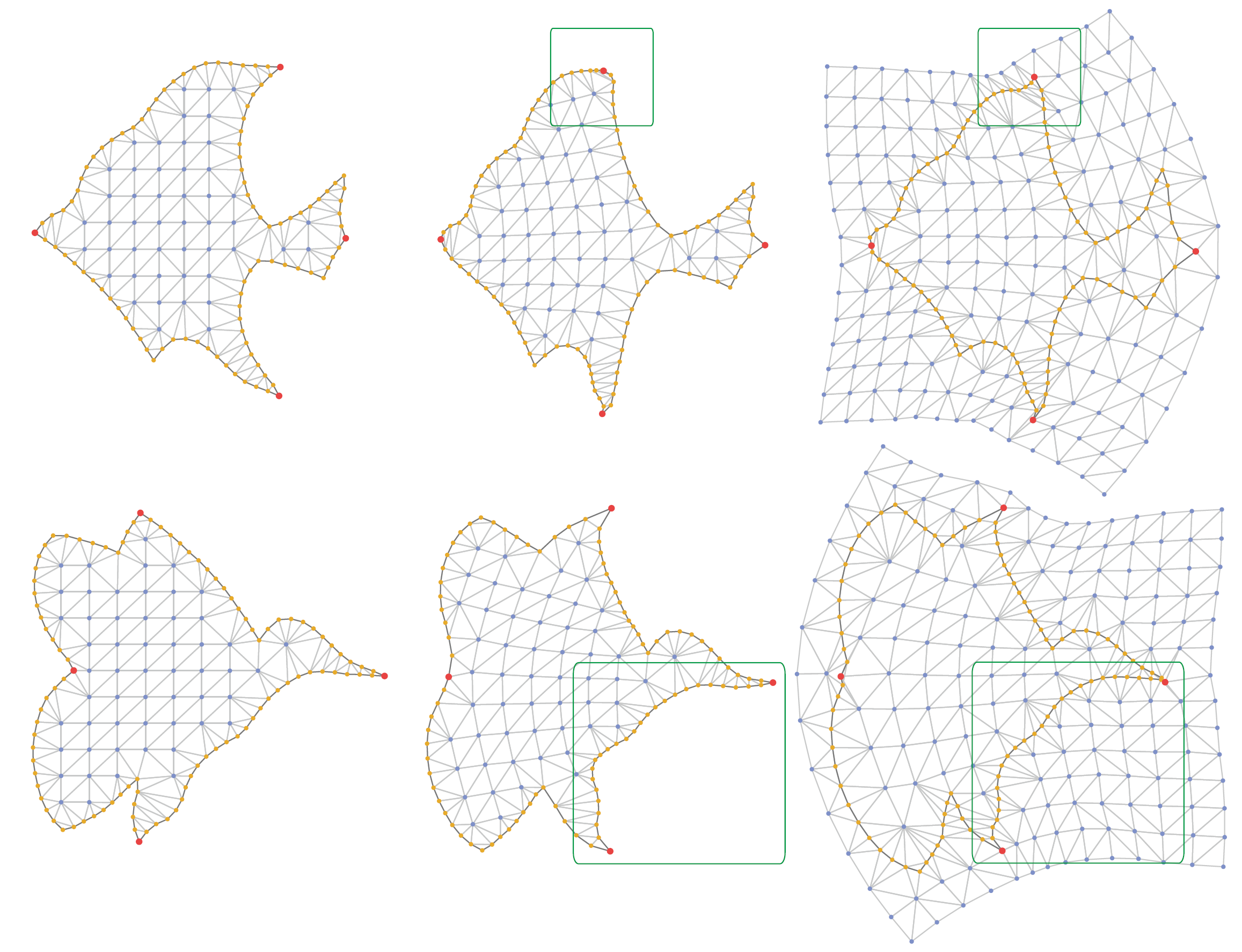 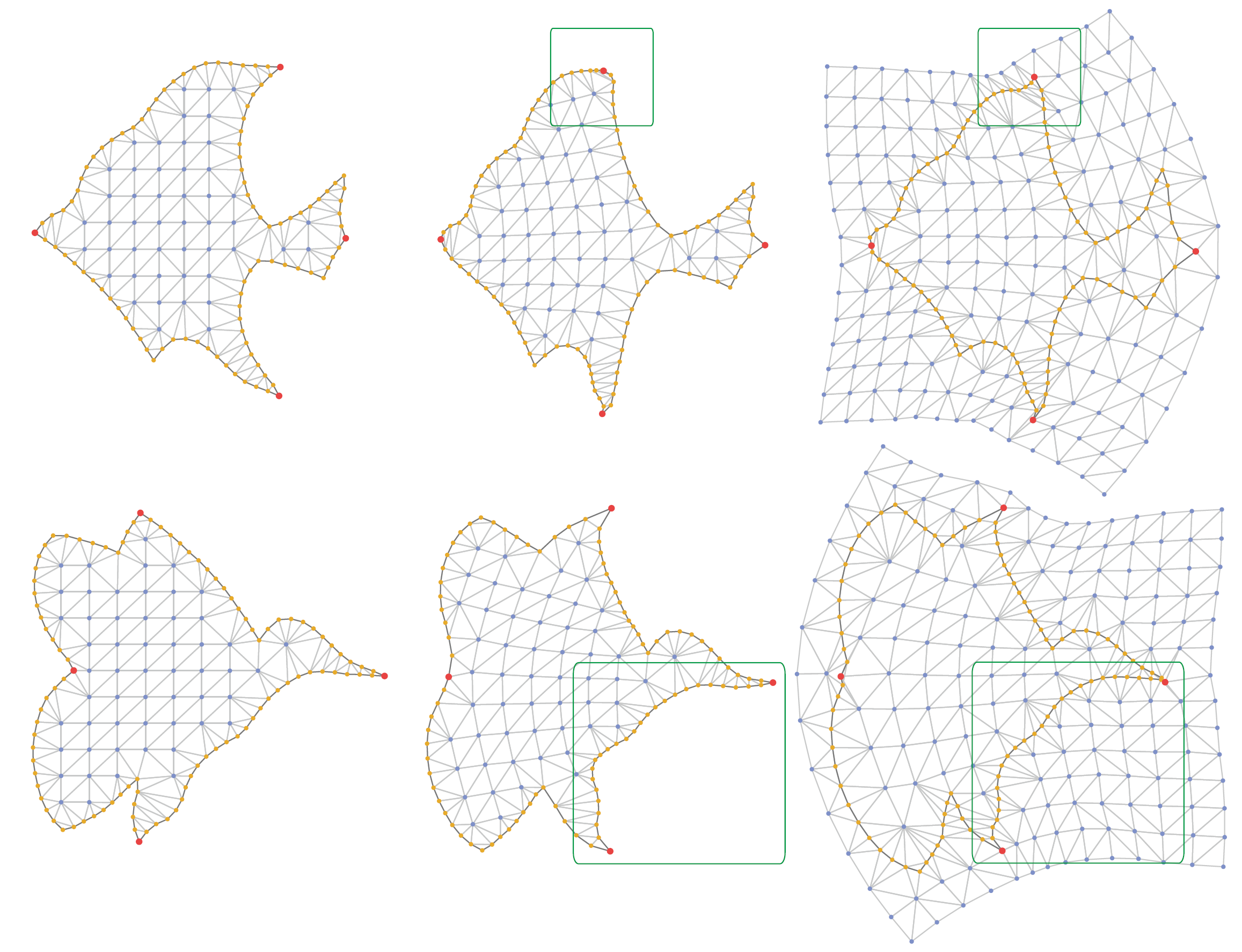 17
CVM2024@WELLINGTON
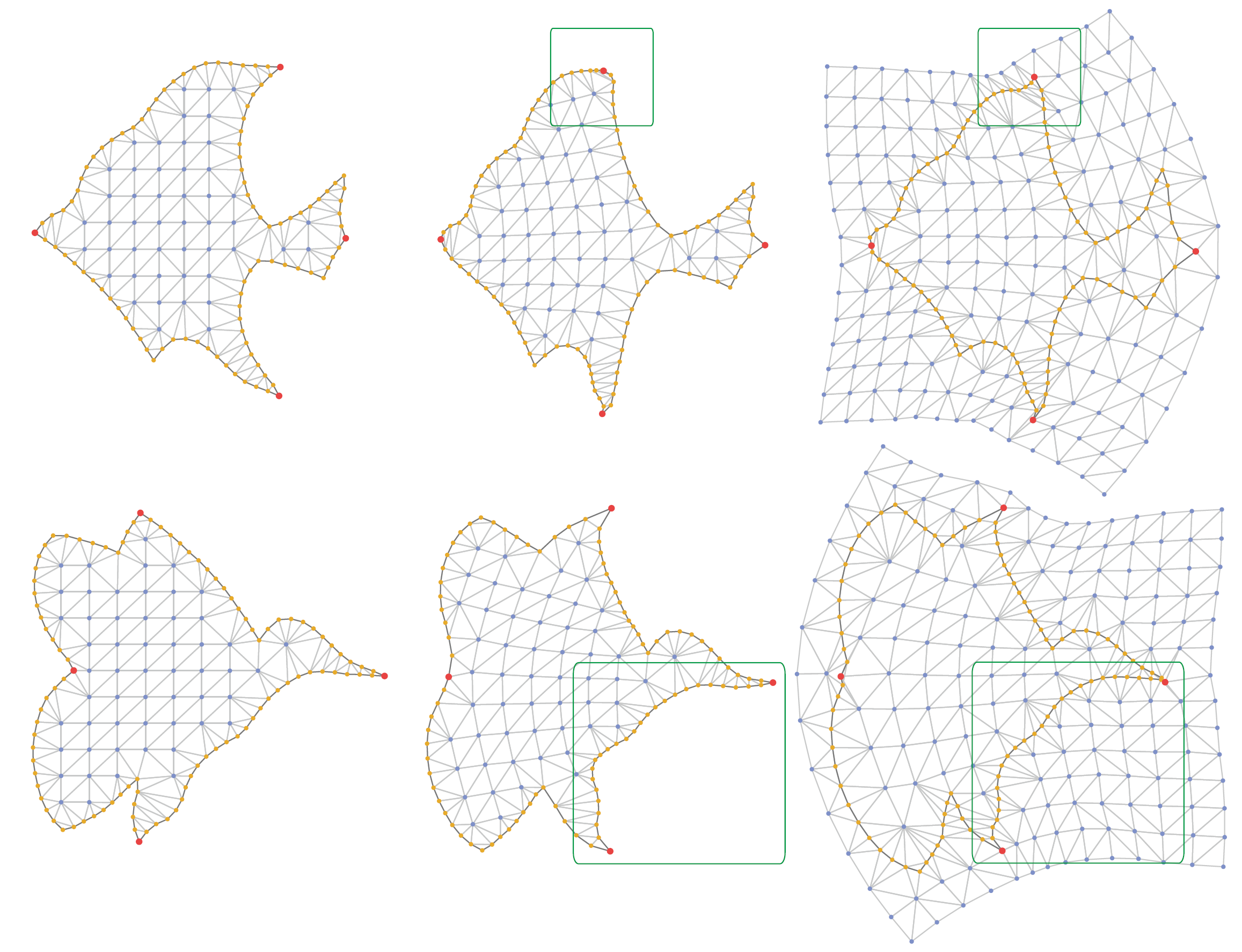 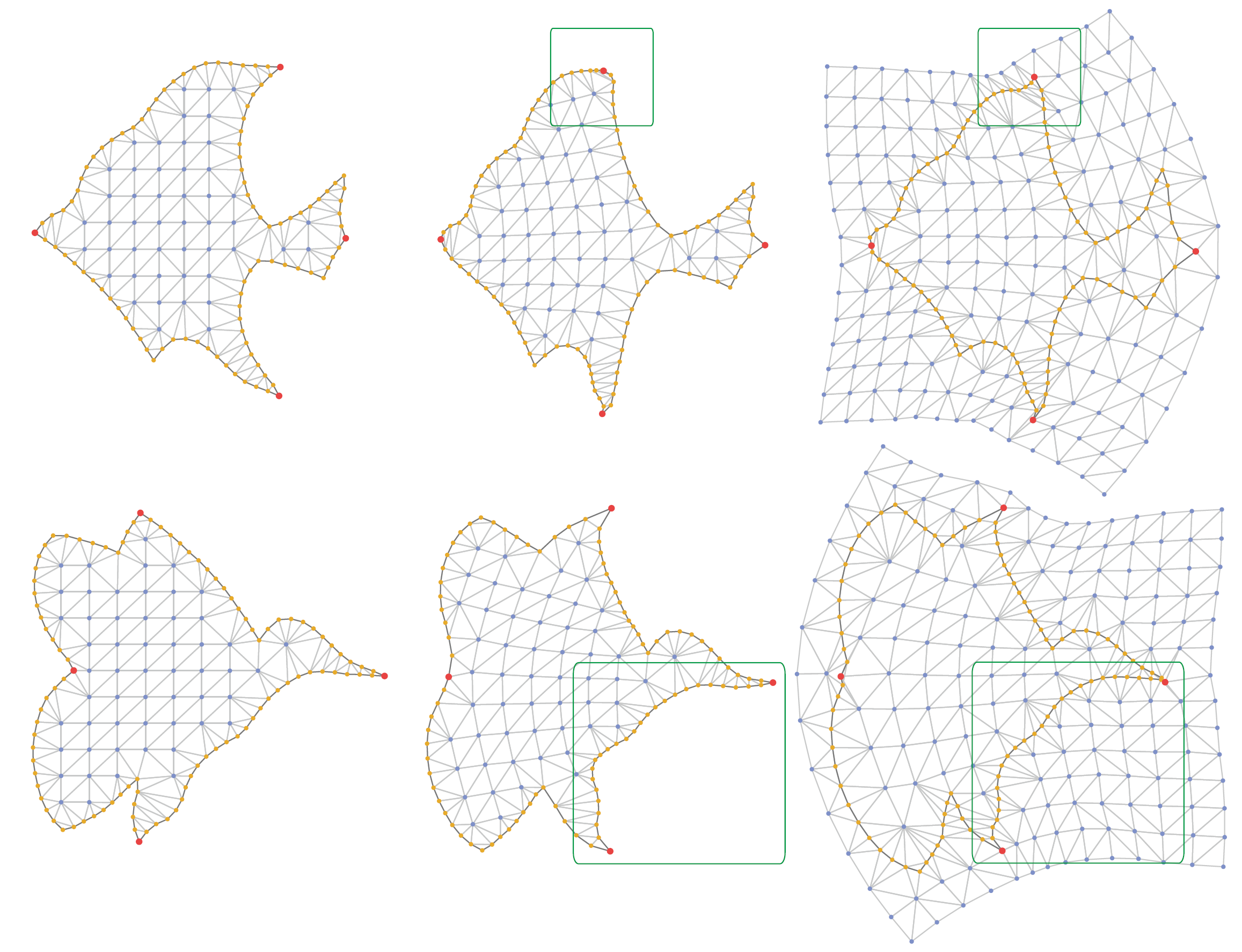 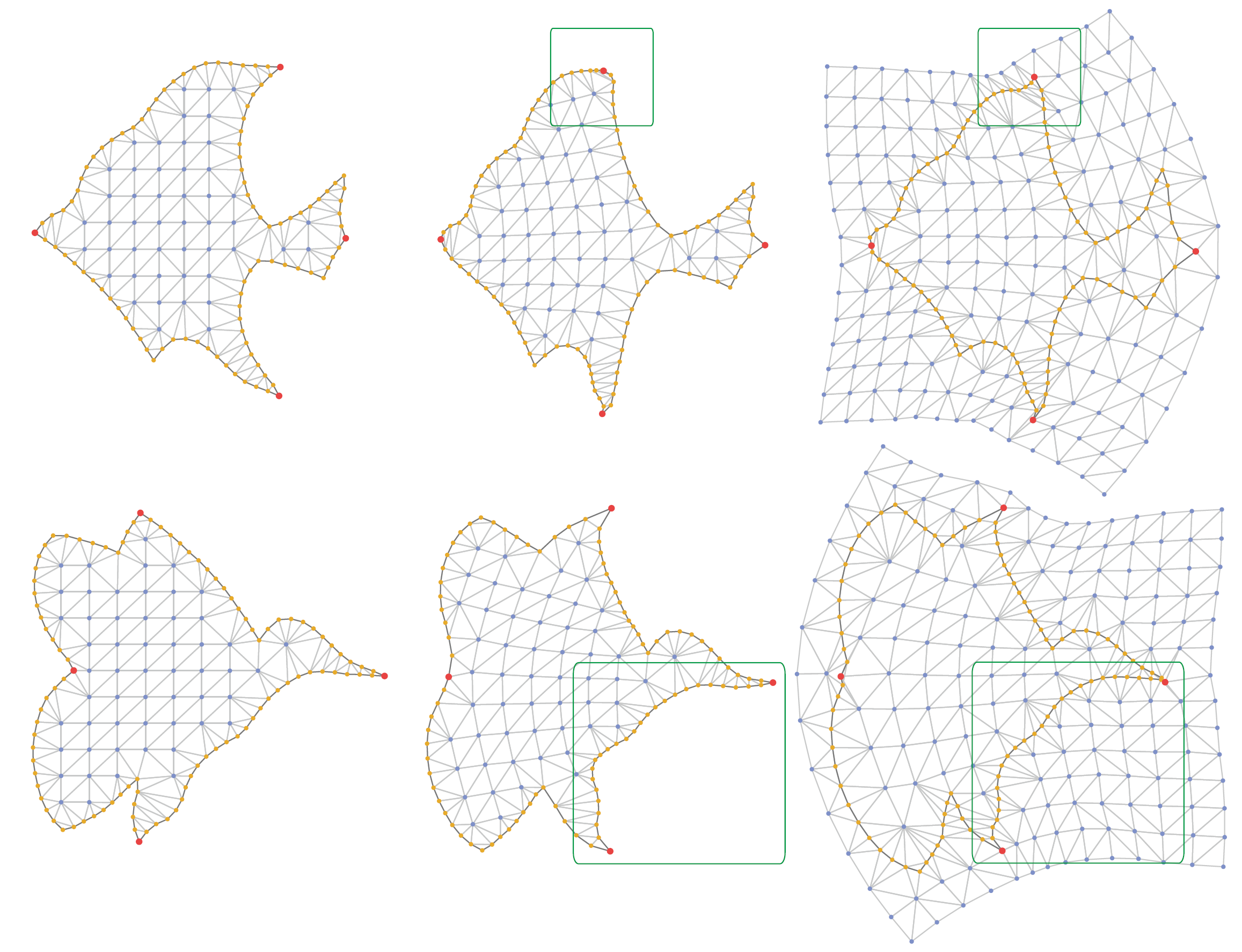 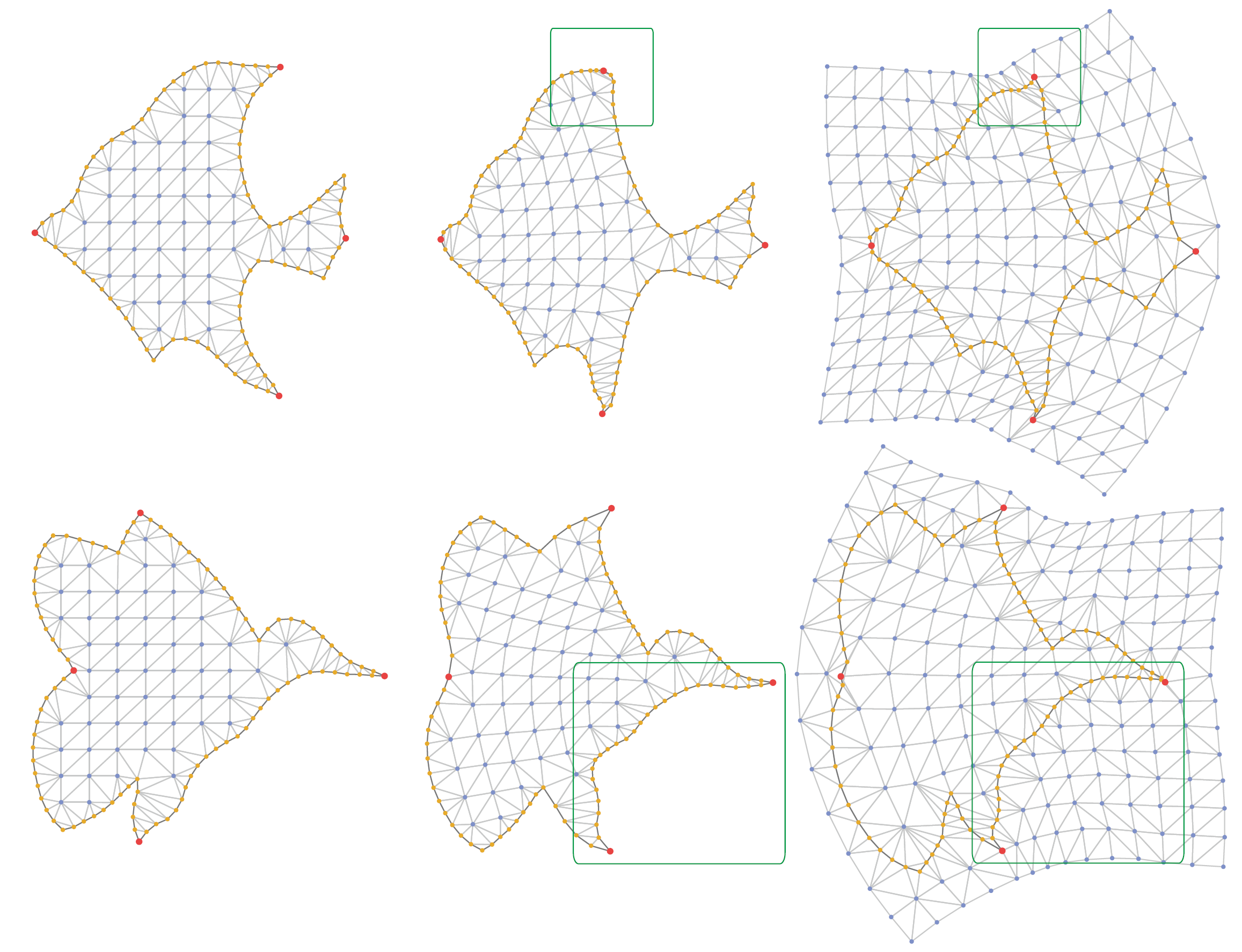 [Speaker Notes: Our deployability [click] optimization also consists of two steps. 
[click] Firstly, we optimize the frame-deployability to deform the frame into specific regular quadrilaterals. 
[click] ARAP is a deformation algorithm based on triangular meshes, as we can observe: compared to the initial shape, the sharp angles in the directly deformed result using ARAP collapse, and the abdomen of the butterfly collapses inward significantly. 
[click] To address this, we introduce an ARAP algorithm based on the bounding box. 
In the deformation result, the angles of the anchor points are still maintained after movement, and the collapse of the butterfly's abdomen inward is alleviated to some extent.]
Deployability Optimization — Frame optimization
Geometric feature recovery
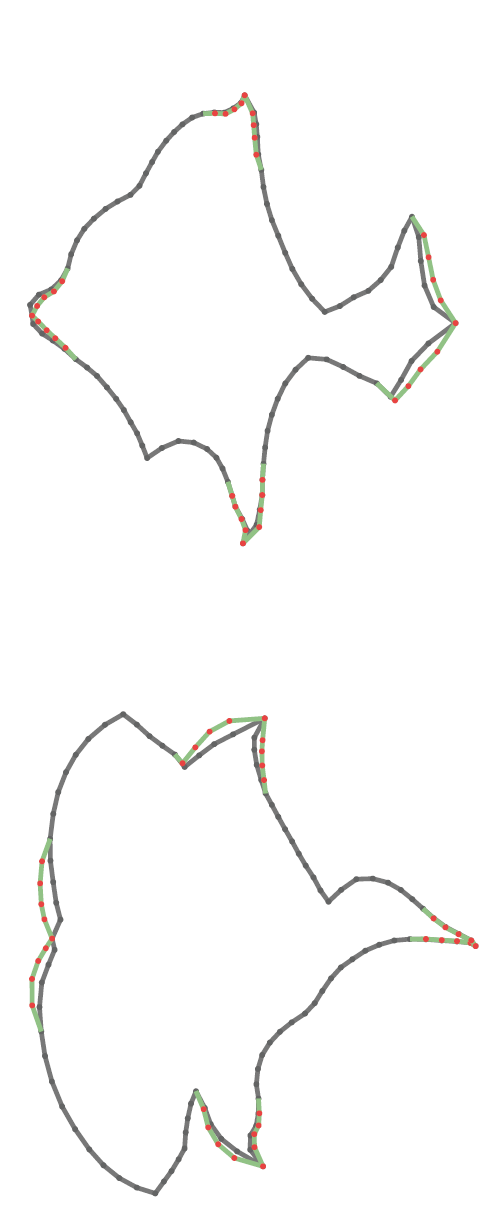 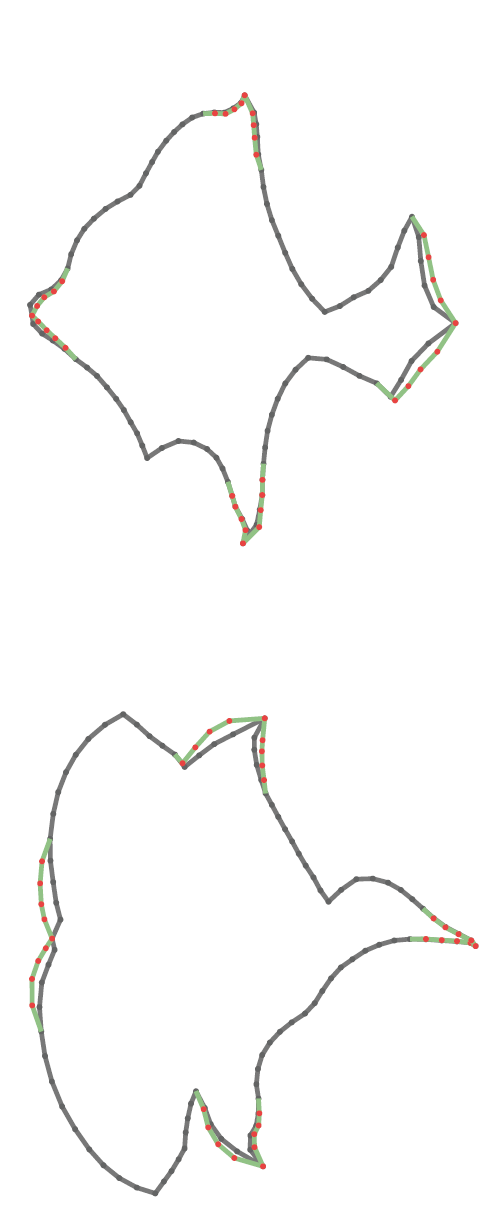 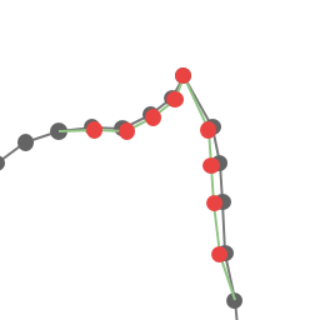 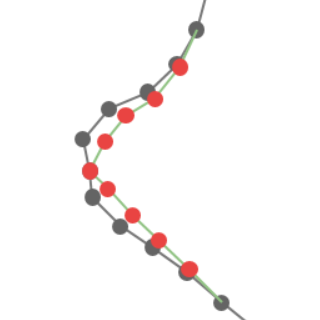 18
CVM2024@WELLINGTON
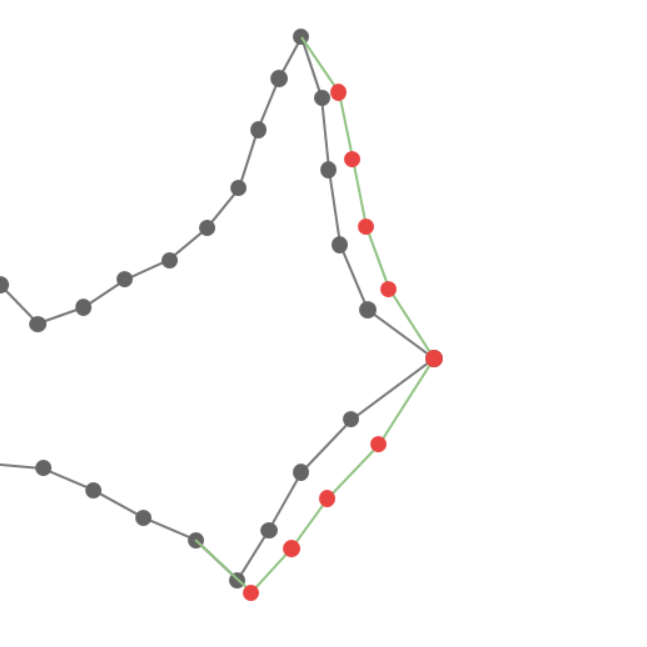 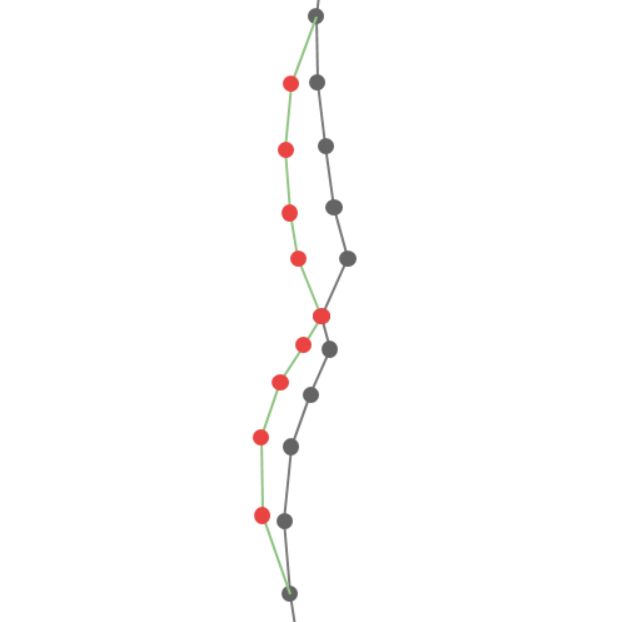 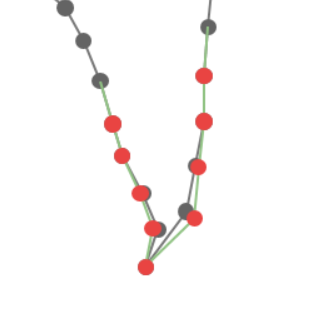 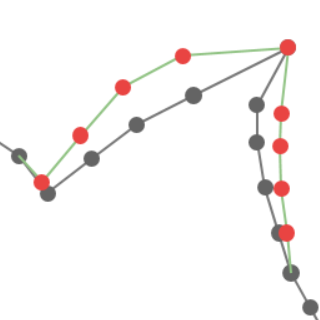 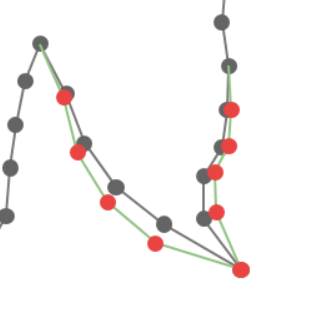 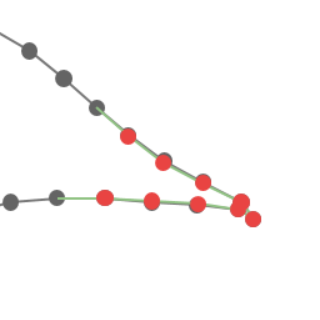 [Speaker Notes: Additionally, to better preserve the features near anchor points, we compute the geometric information between anchor points and their neighboring points before deformation. 
After deformation, we use the preserved information to recovrey the contour features of the deformation results.]
Deployability Optimization — Contour optimization
Shape merging
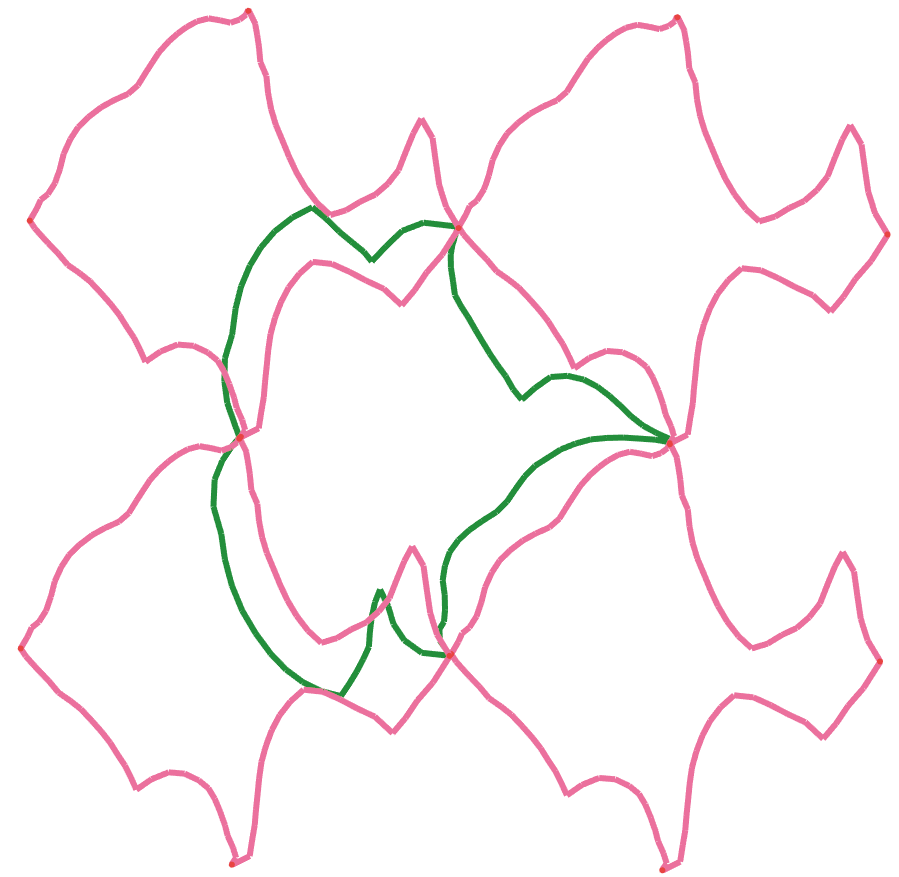 A shape similarity function introduced in [2]
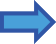 19
CVM2024@WELLINGTON
Deployability Optimization — Contour optimization
Obstacle point pairs optimization
……
Iterate over all obstructing point pairs on edge e
Iteration termination
20
CVM2024@WELLINGTON
[Speaker Notes: We detect each collided pair CPi(pil, pir ) of points pil and pir , calculate the angle θi between their connecting line and the tangent line atpil, then rotate this pair CPi and its neighbour pairs CPi+t (pil−t , pir+t ) around each pair’s medial point for a certain angle αt ∗ θi, and αt decreasesas t increases. The algorithm stops when there are no more colliding points on the edge or the number of iterations reaches the upper limit]
Deployability Optimization — Contour optimization
Non-adjacent edge optimization
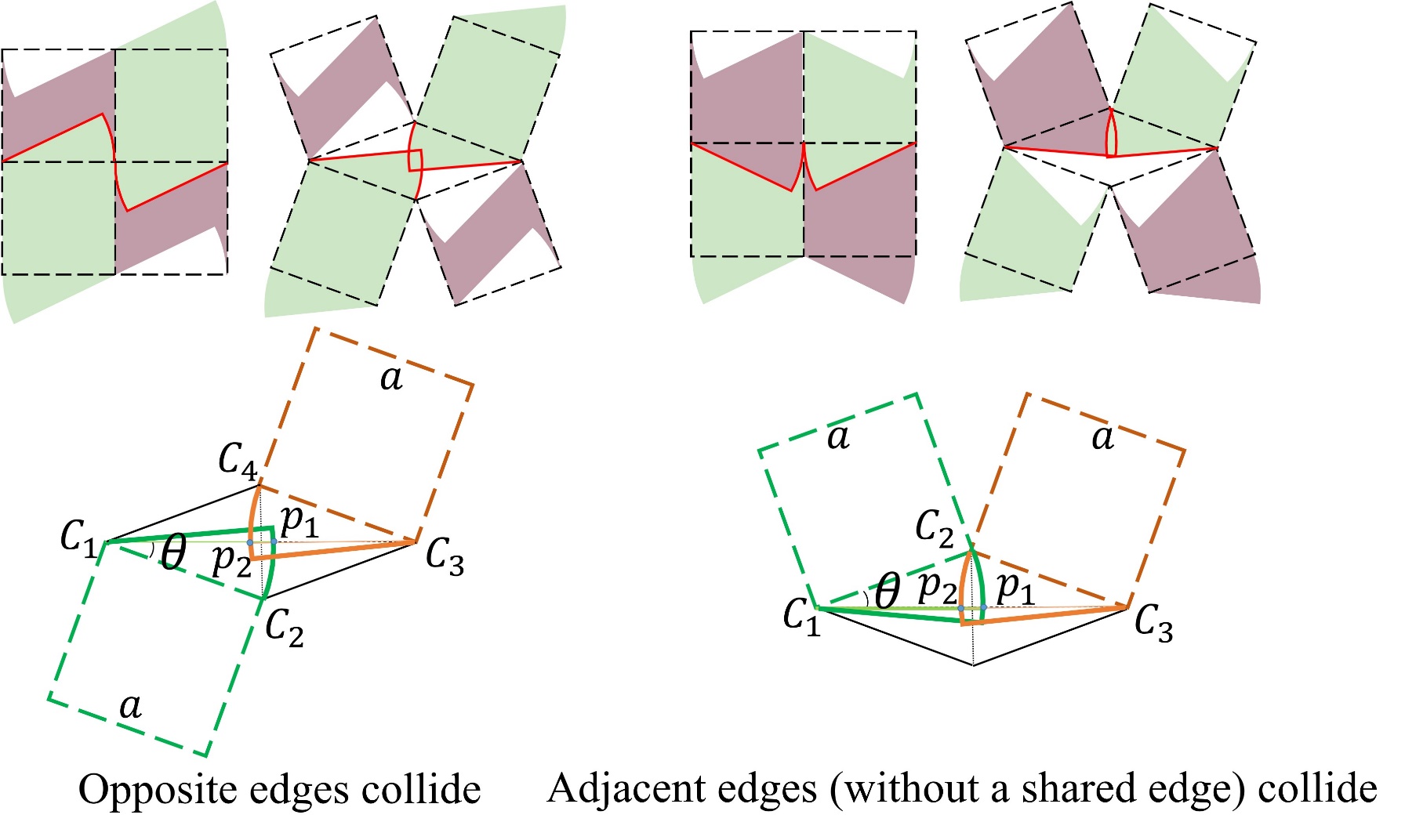 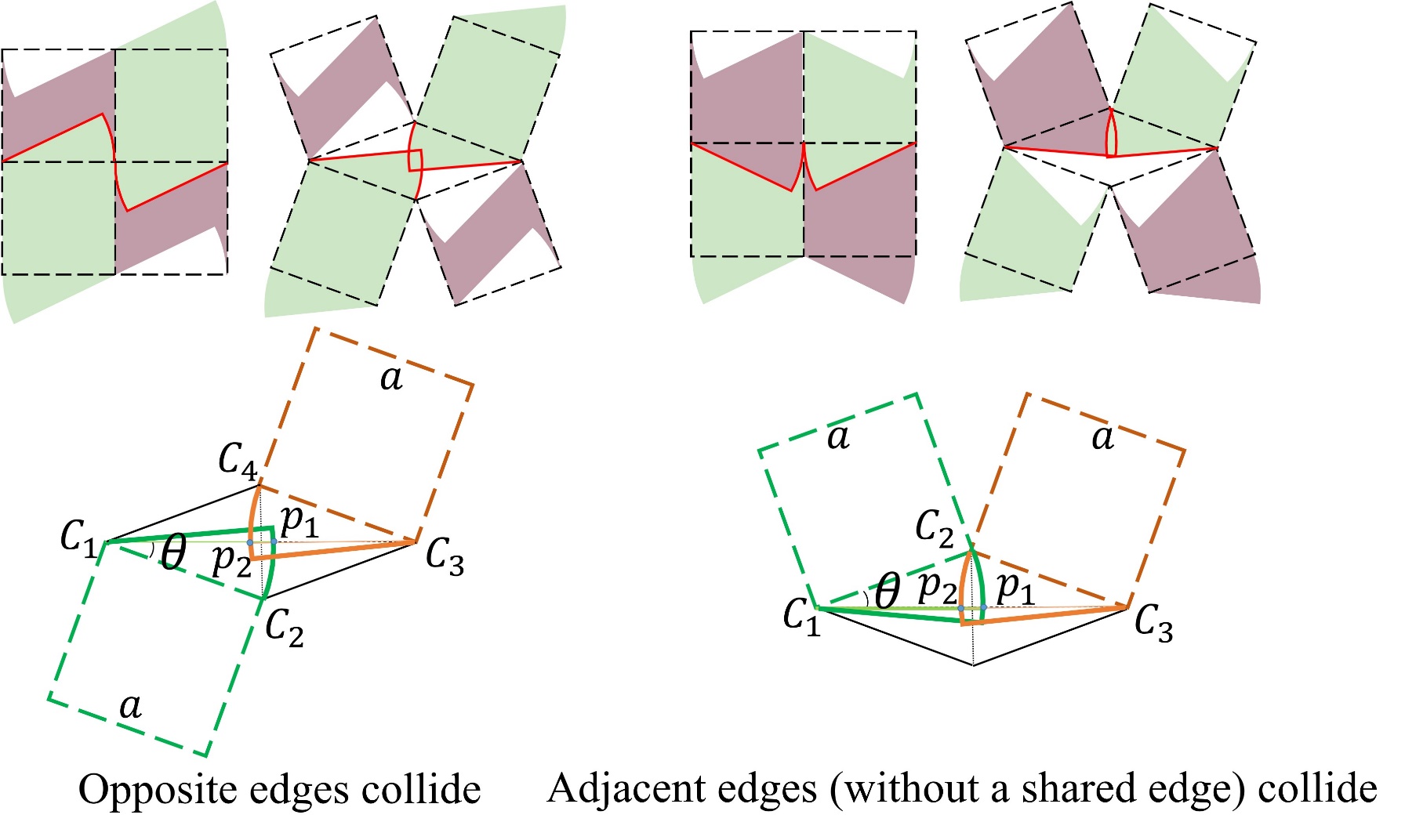 Length(C1p1) + Length(C3p2) < 2a·cosθ
Opposite edges collide
Adjacent edges (without a shared edge) collide
21
CVM2024@WELLINGTON
[Speaker Notes: When deploying our structure, obstructing may arise on the other side of neighboring edges or even opposite edges.
To detect potential collisions among these edges, we check if length(C1 p1) + length(C3 p2) is always smaller than the length(C1C3), i.e., length(C1 p1) + length(C3 p2) < 2a cos θ, which guarantee that no collision will occur.it is difficult to optimize simultaneously to ensure minimal loss of shape features while completely avoidingcollisions. 
To address this issue, we have developed a user interface (UI) that provides an intuitive solution for optimization of these edges while also better preserving boundary features.]
NPR Properties Analysis
Formulas for computing the Poisson's ratio of different rotating rigid structures
Rectangle type I :
Rhombus type α :
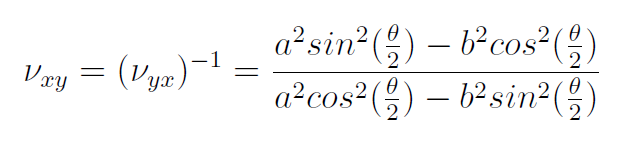 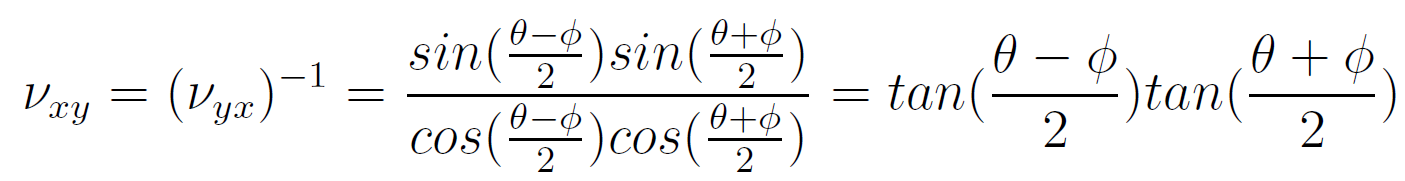 22
CVM2024@WELLINGTON
[Speaker Notes: Grima had established the formulas for calculating negative Poisson’s ratio values of rotating rigid structures with anchor frames shaped as rectangles, rhombuses, and parallelograms.]
NPR Properties Analysis
Formulas for computing the Poisson's ratio of different rotating rigid structures
Parallelogram type Iα :
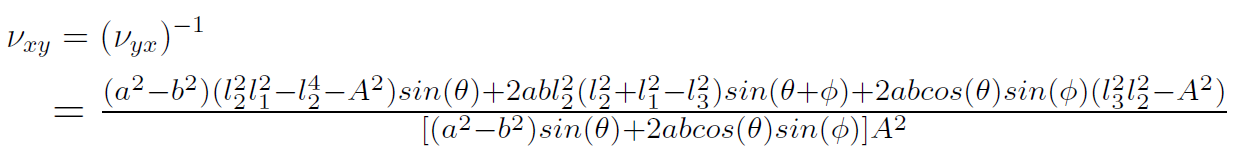 23
CVM2024@WELLINGTON
NPR Properties Analysis
Obstacle point pair optimization
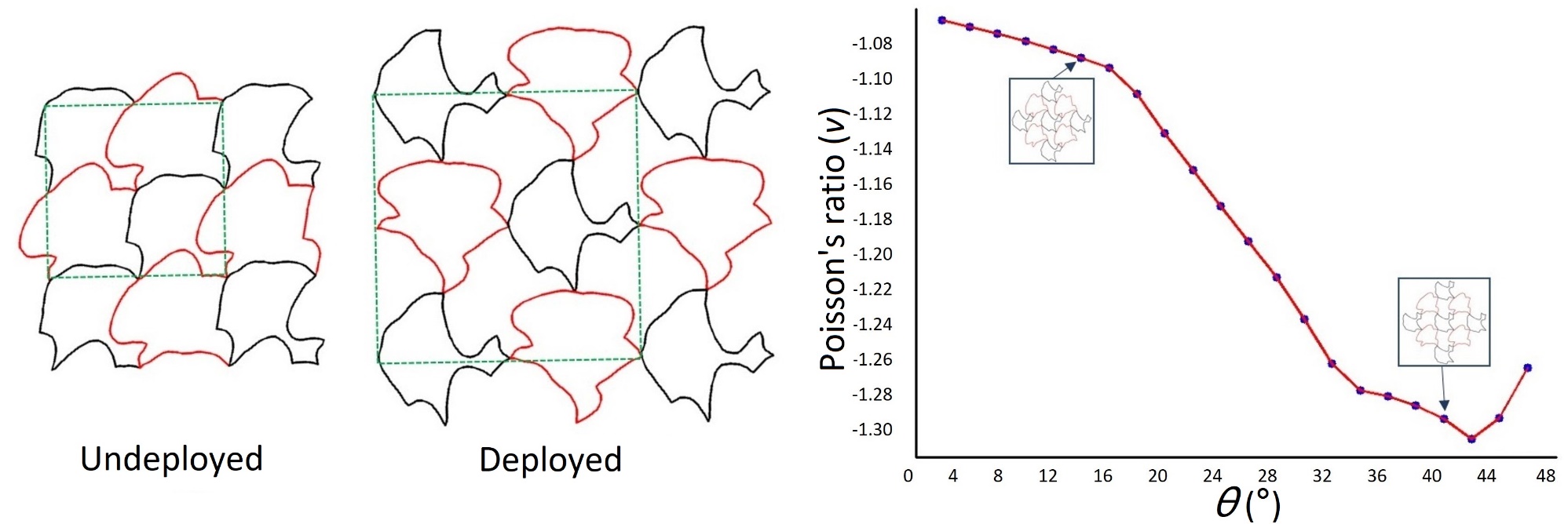 24
CVM2024@WELLINGTON
[Speaker Notes: this paper mainly focuses on the structural properties during the "shrink-expand" phase. 
For ease of selection, validation, and comparison, this chapter calculates the strain values of the structure at both the initial state and a certain moment during the unfolding process, and presents visual results. 

此外，本文的结构受限于边界轮廓的对应问题，无法产生同样的“收缩—展开—收缩”效果，因此本文主要研究“收缩—展开”这一阶段的结构性质。为了
便于选择、检验及比较，本章在展开过程中分别计算了结构在初始状态和某一时刻展开状态的应变值，并做了如图3.13所示的可视化结果]
Input
Input
Dual shapes
Dual shapes
Deployment
Deployment
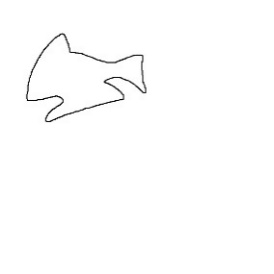 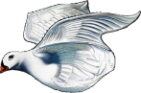 Results — Auxetic dihedral Escher tessellation
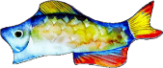 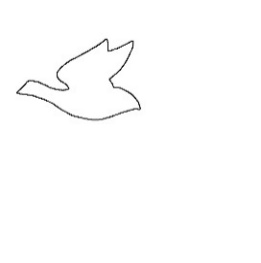 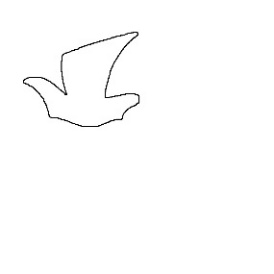 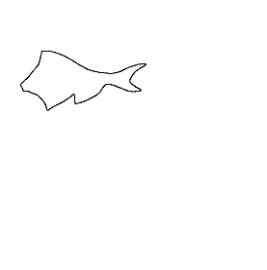 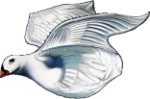 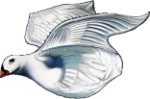 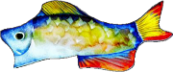 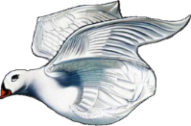 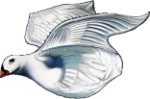 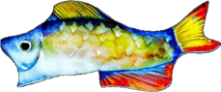 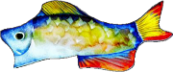 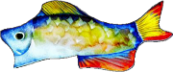 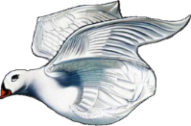 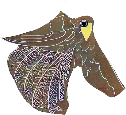 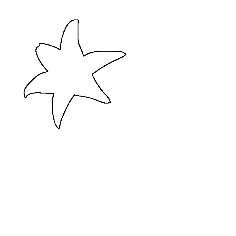 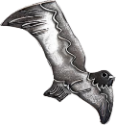 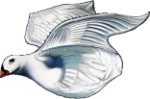 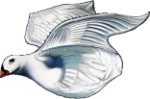 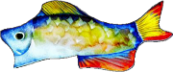 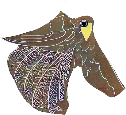 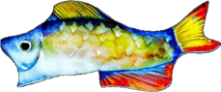 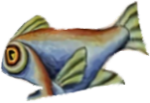 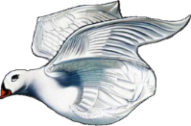 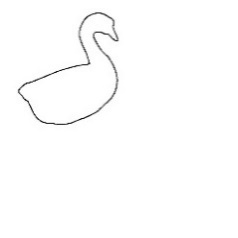 25
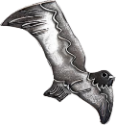 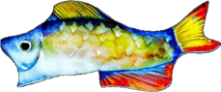 CVM2024@WELLINGTON
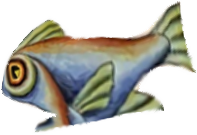 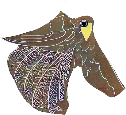 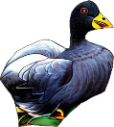 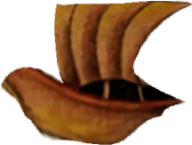 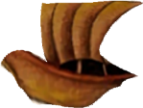 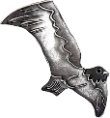 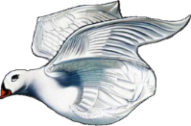 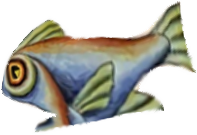 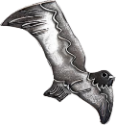 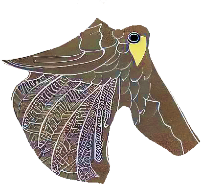 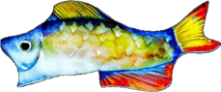 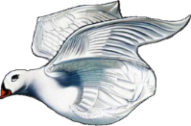 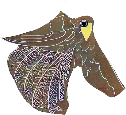 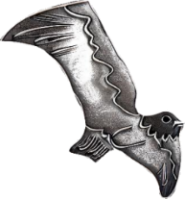 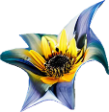 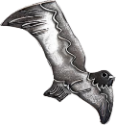 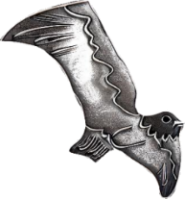 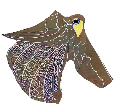 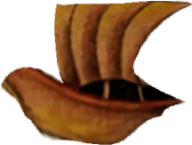 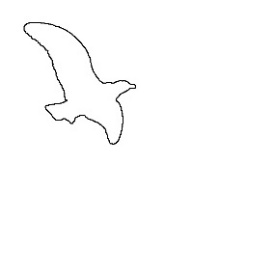 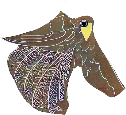 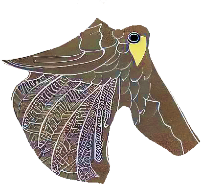 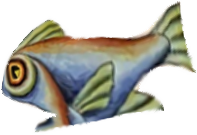 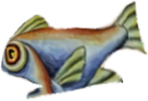 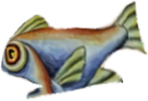 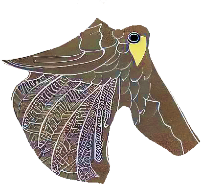 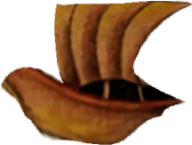 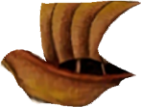 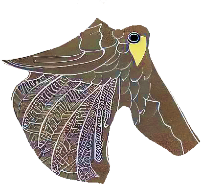 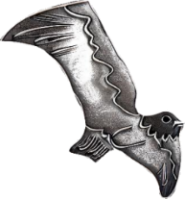 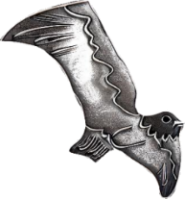 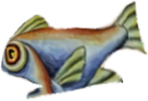 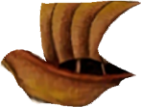 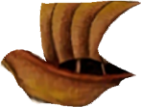 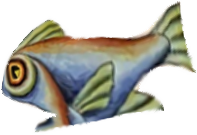 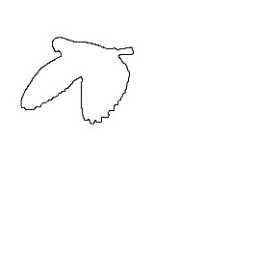 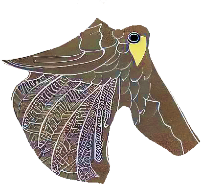 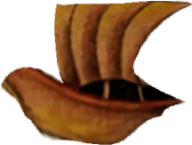 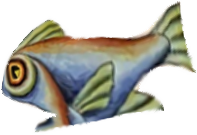 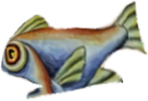 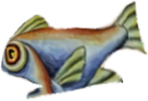 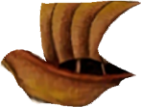 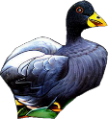 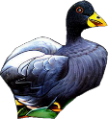 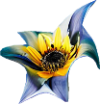 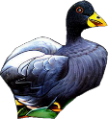 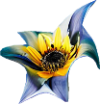 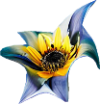 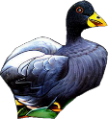 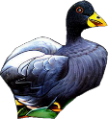 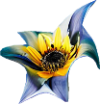 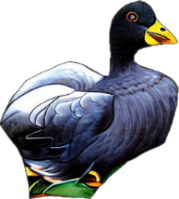 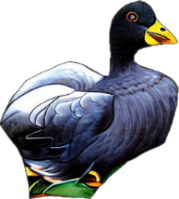 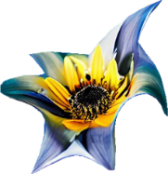 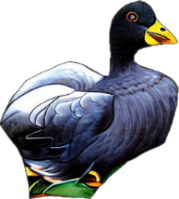 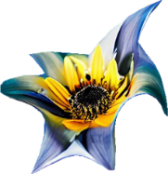 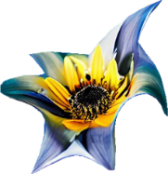 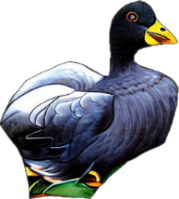 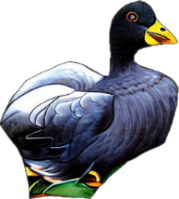 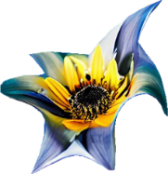 [Speaker Notes: The first row displays the results of optimizing hand-drawn tessellations of Escher into auxetic structures. 
The subsequent rows show the results of optimizing tessellations generated from a single input pattern. 
It is evident that auxetic tessellations compromise the recognizability of geometric features. 
Therefore, we utilized AI drawing tools such as Runway and Stable Diffusion to assist us in designing textures, aiming to enhance both the aesthetic appeal and recognizability of the deployable tessellations]
Input
Input
Dual shapes
Dual shapes
Deployment
Deployment
Results — Auxetic dihedral Escher tessellation
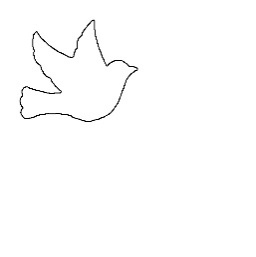 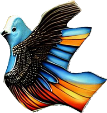 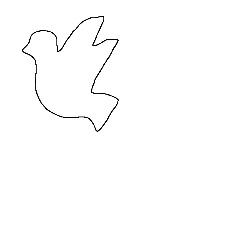 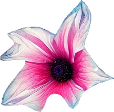 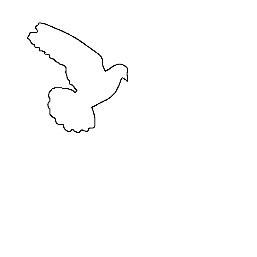 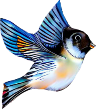 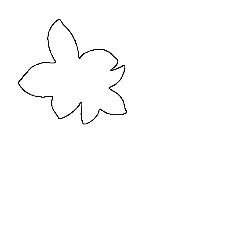 26
CVM2024@WELLINGTON
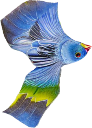 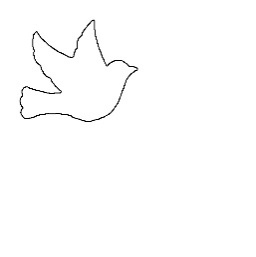 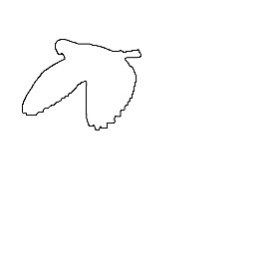 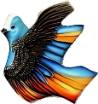 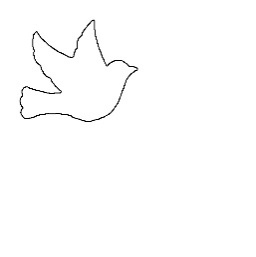 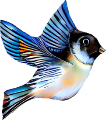 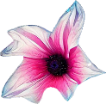 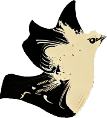 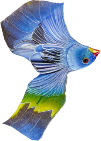 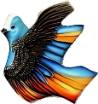 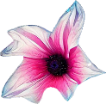 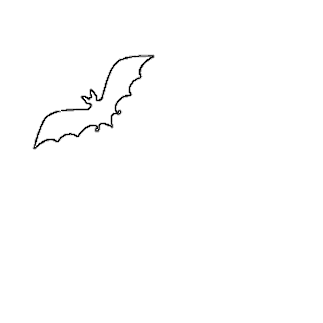 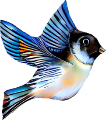 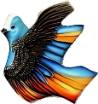 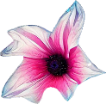 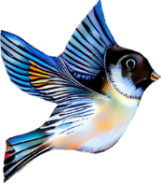 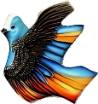 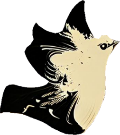 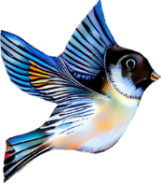 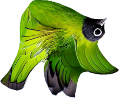 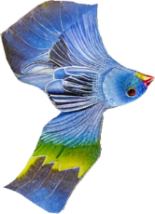 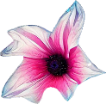 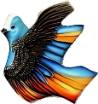 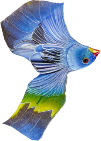 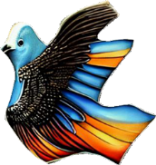 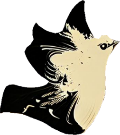 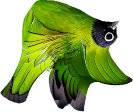 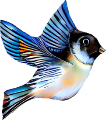 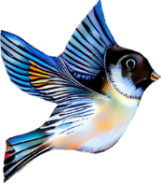 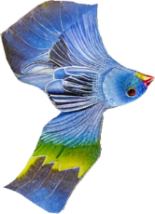 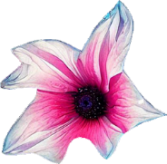 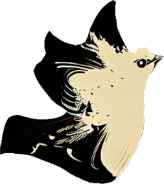 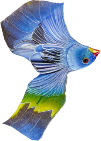 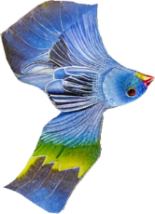 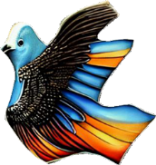 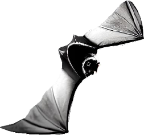 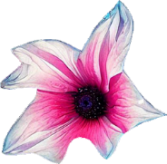 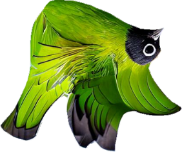 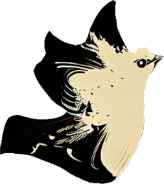 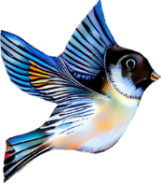 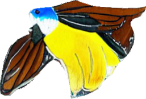 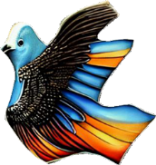 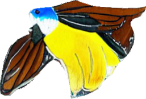 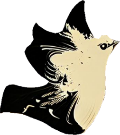 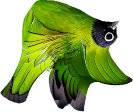 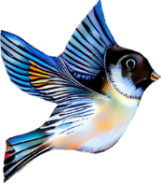 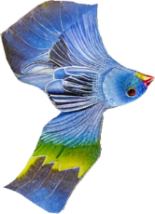 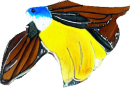 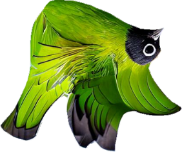 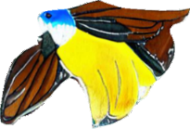 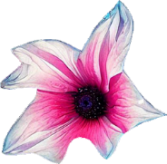 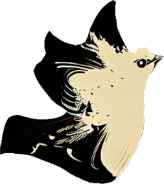 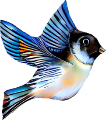 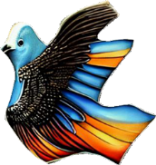 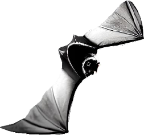 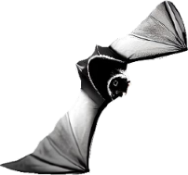 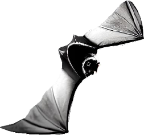 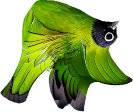 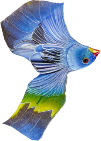 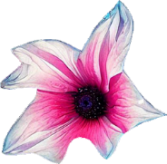 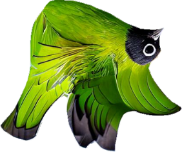 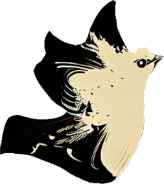 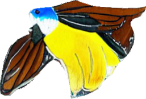 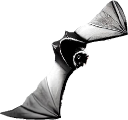 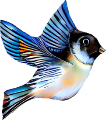 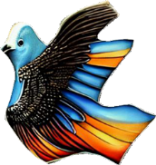 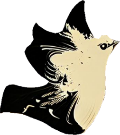 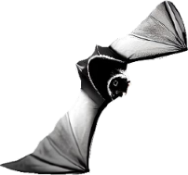 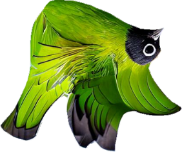 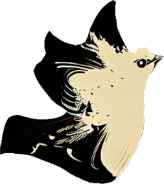 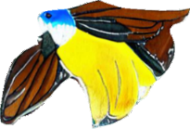 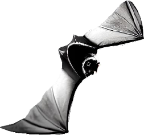 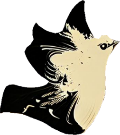 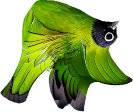 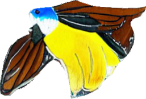 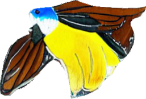 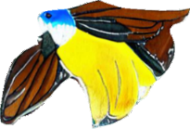 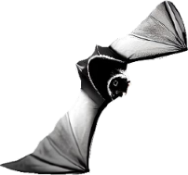 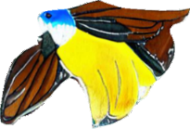 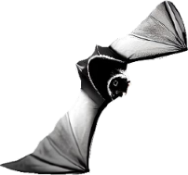 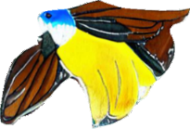 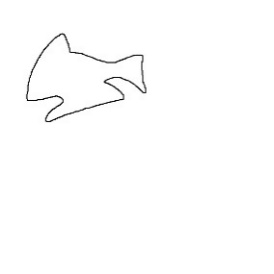 Results — Statistics
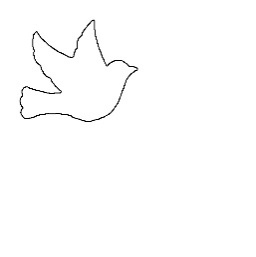 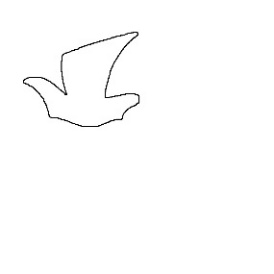 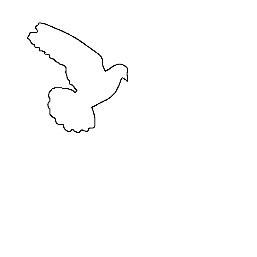 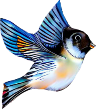 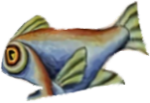 27
CVM2024@WELLINGTON
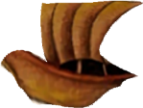 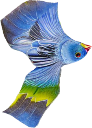 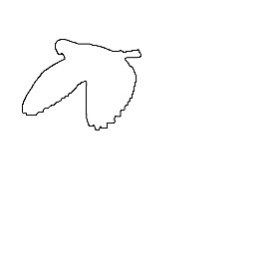 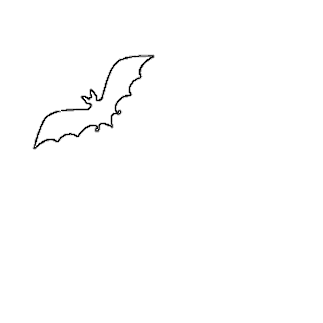 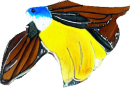 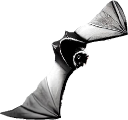 [Speaker Notes: Here is a statistical data display of the results mentioned above. 
[click] The examples with larger CDD values often require longer optimization iteration times, but the processing time for all examples does not exceed 20 seconds.]
Results — Fabrication
Large-scale fabrication
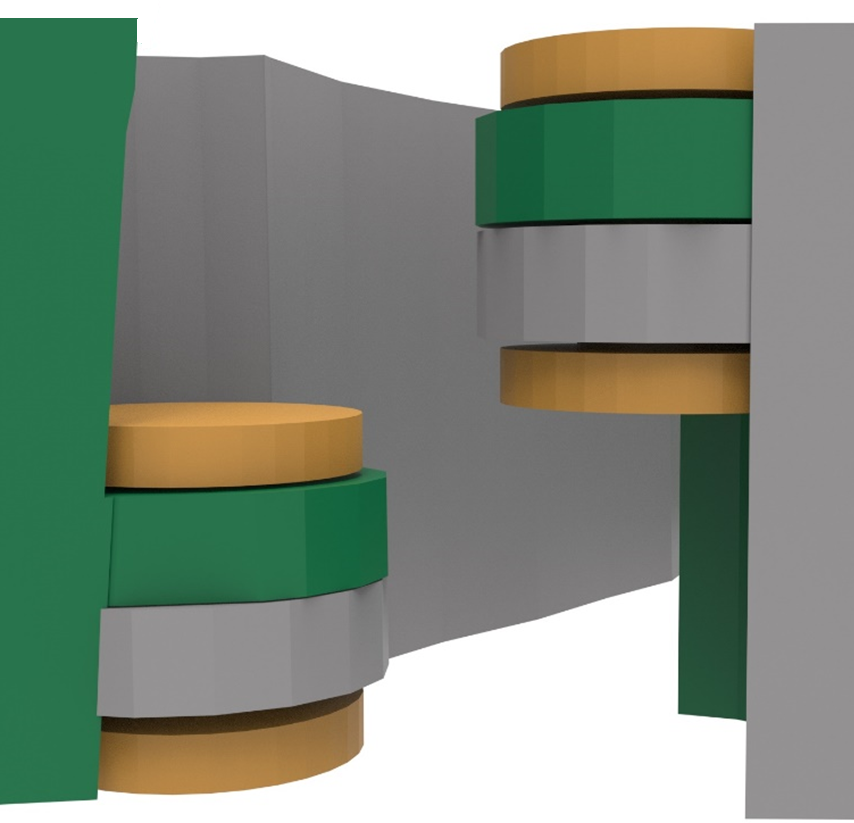 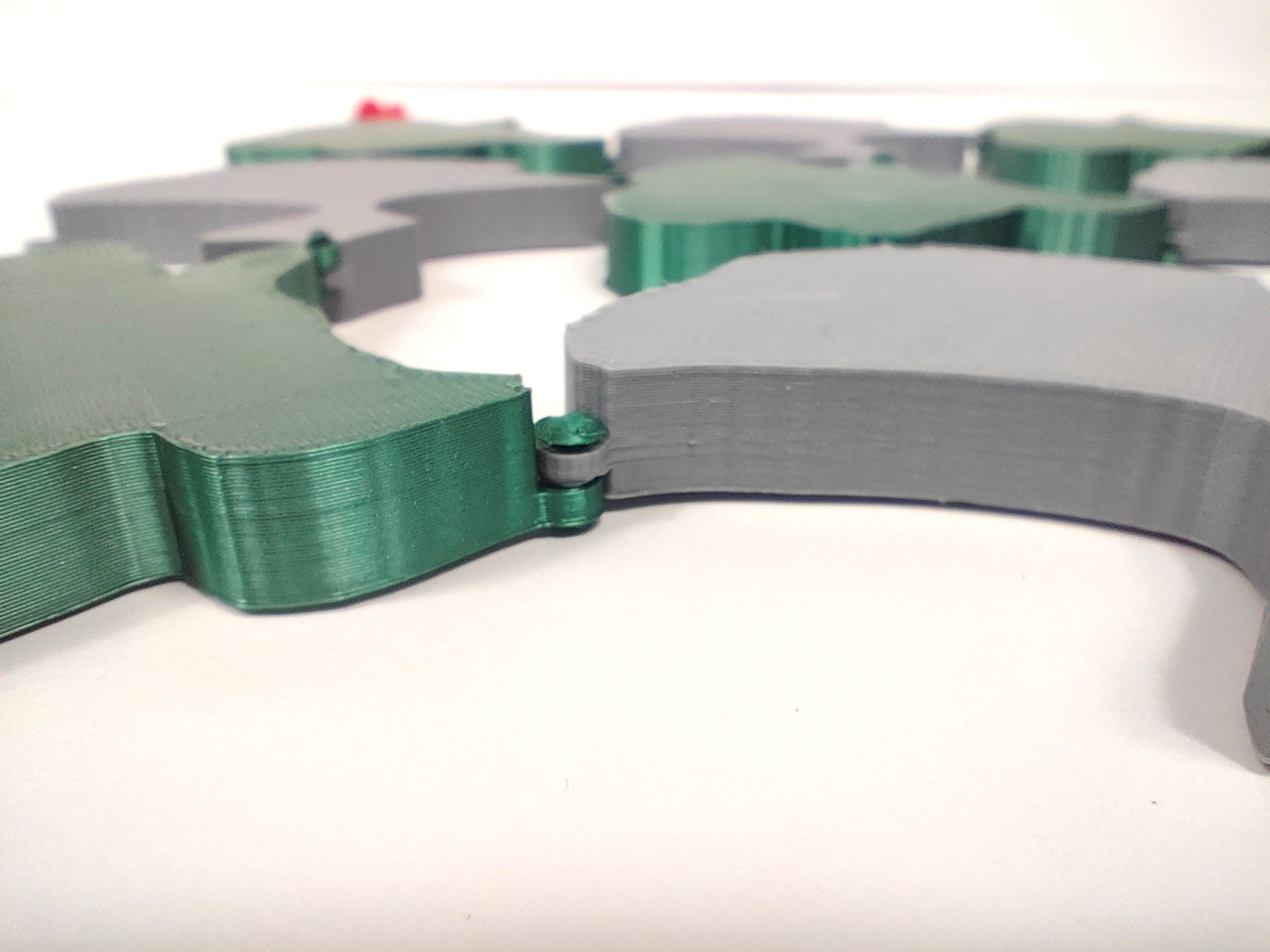 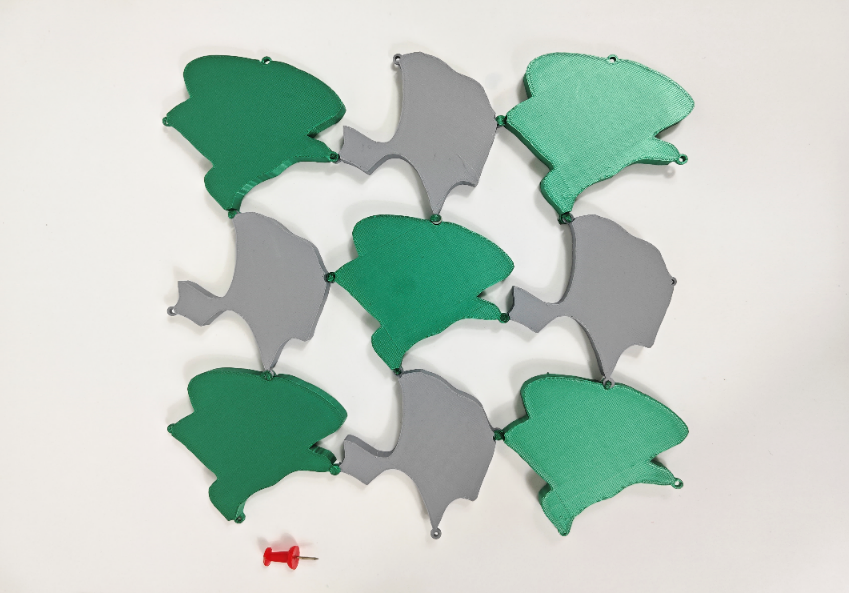 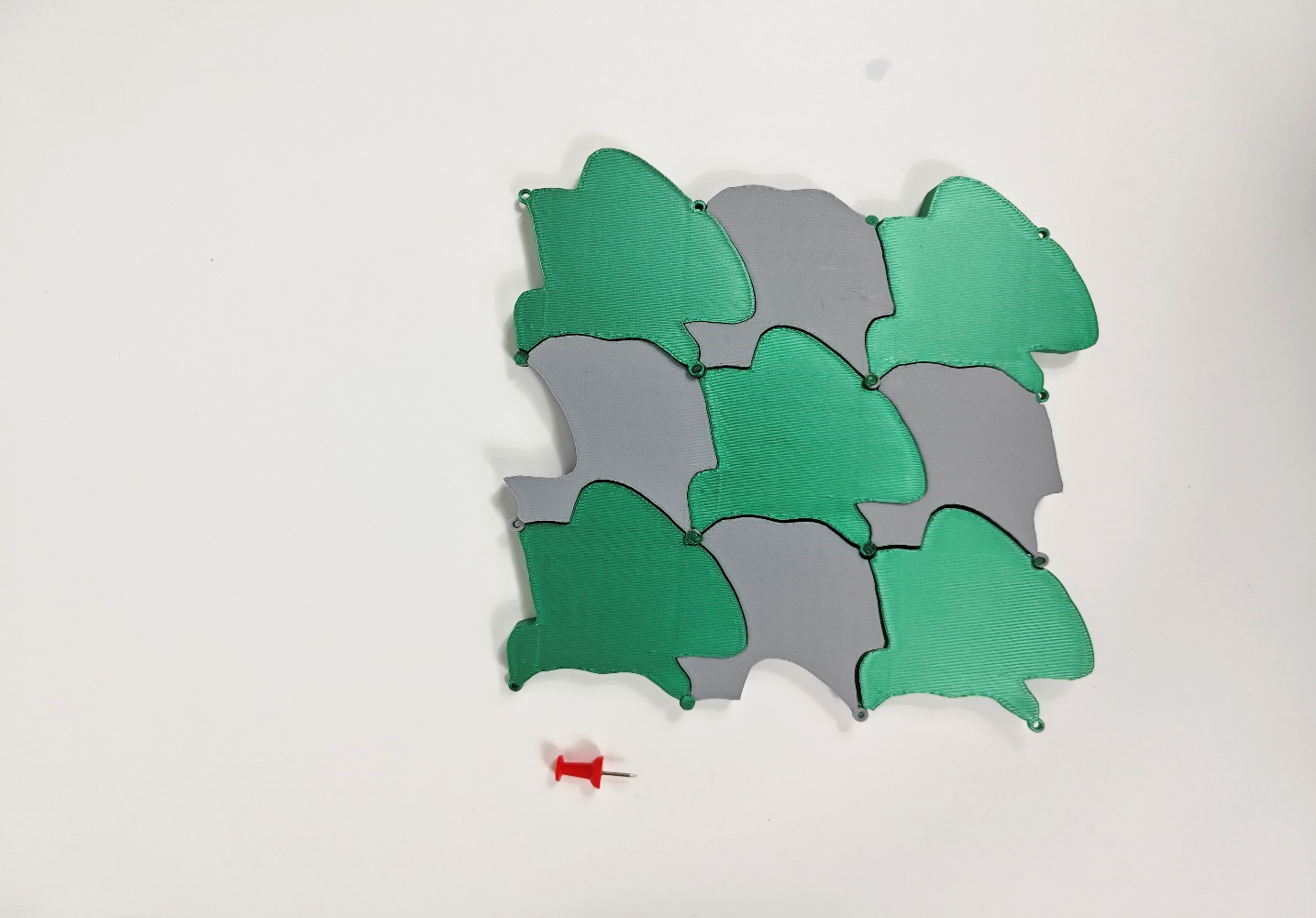 28
CVM2024@WELLINGTON
[Speaker Notes: This figure illustrates the design of joints for large-scale units.]
Deployability Optimization
Small-scale fabrication
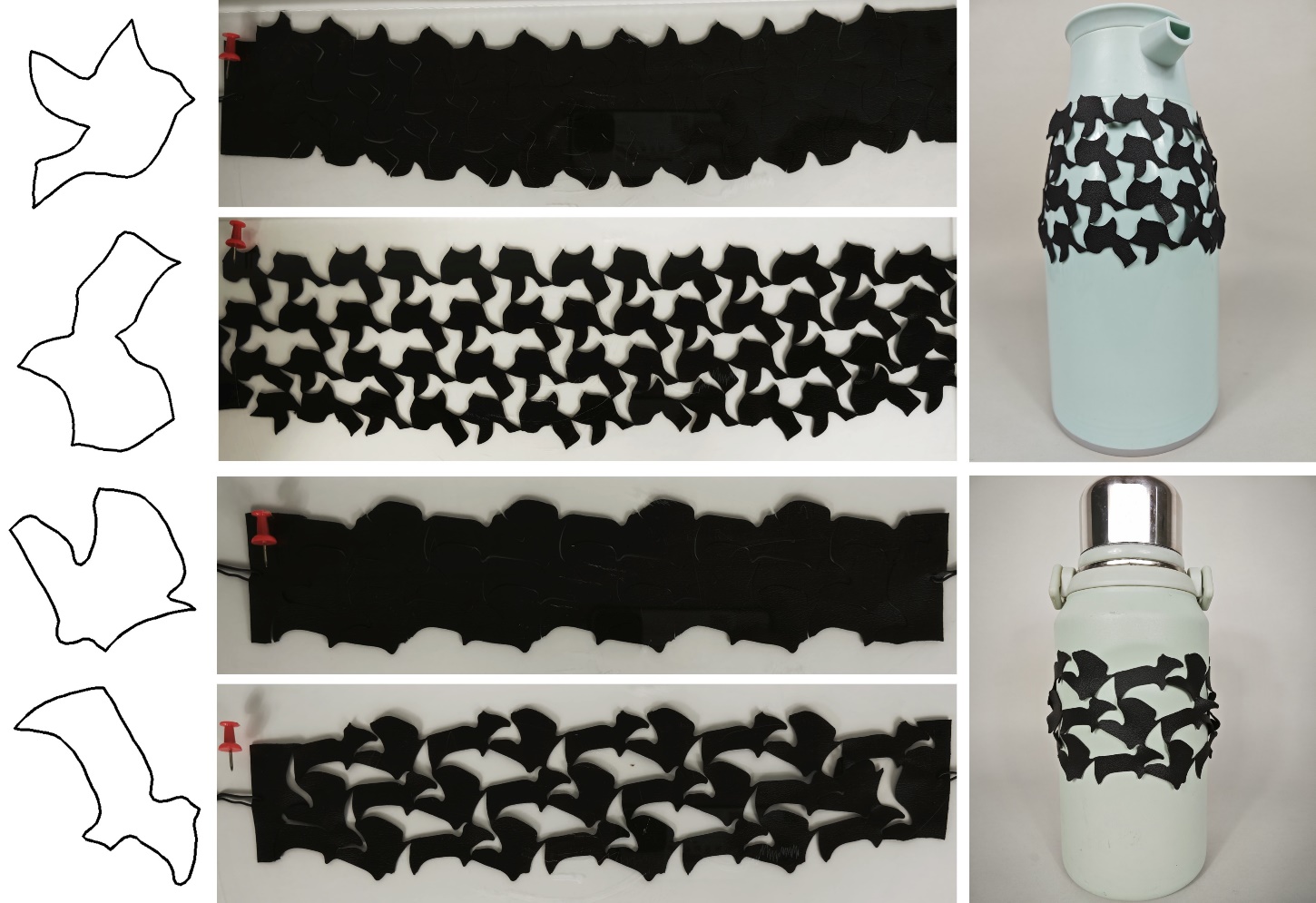 29
CVM2024@WELLINGTON
[Speaker Notes: These are some fabrication examples that can fit developable surfaces.]
Results — Fabrication
Small-scale fabrication
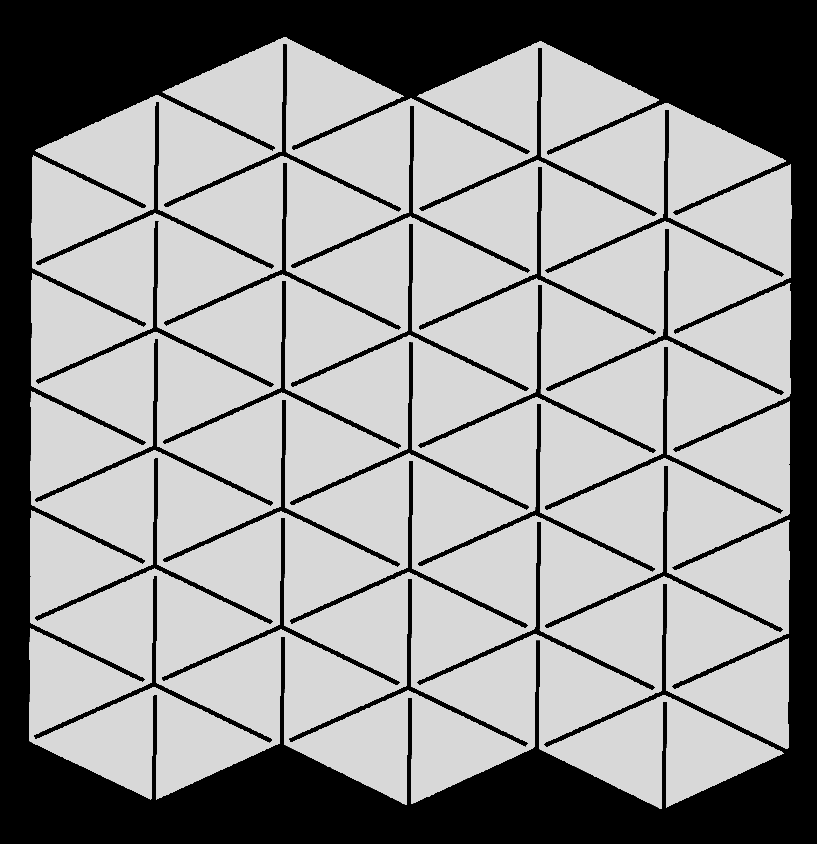 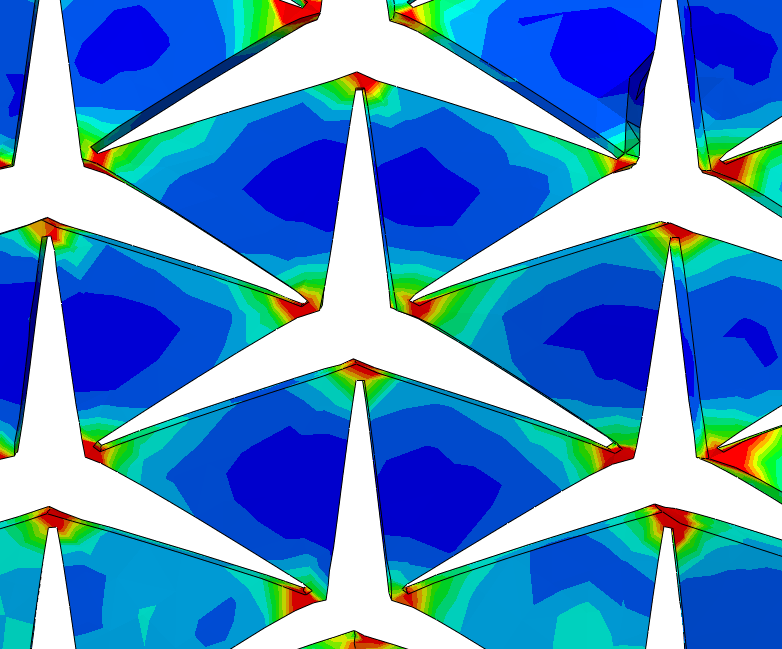 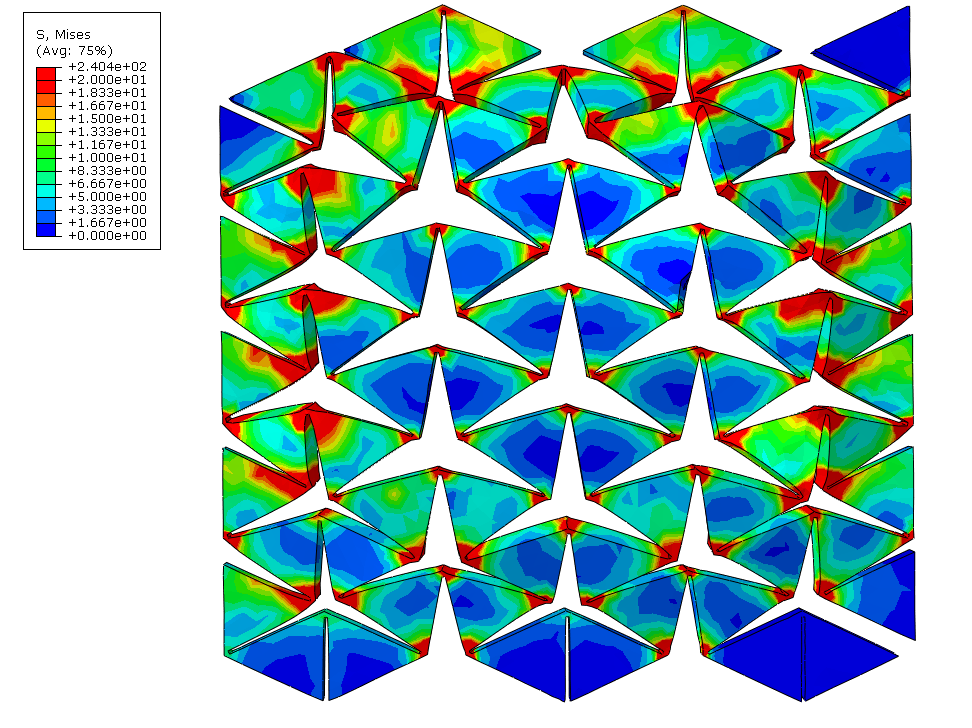 30
CVM2024@WELLINGTON
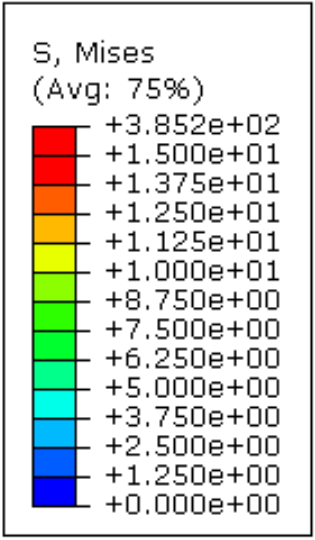 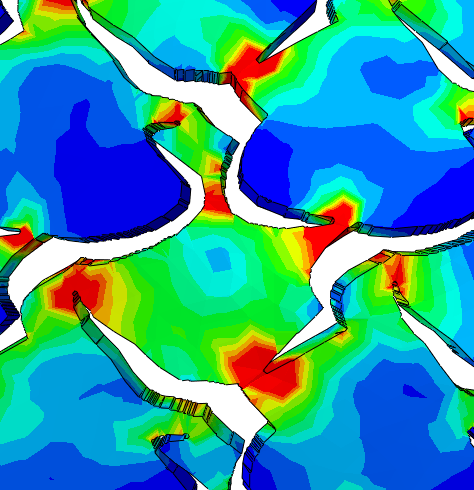 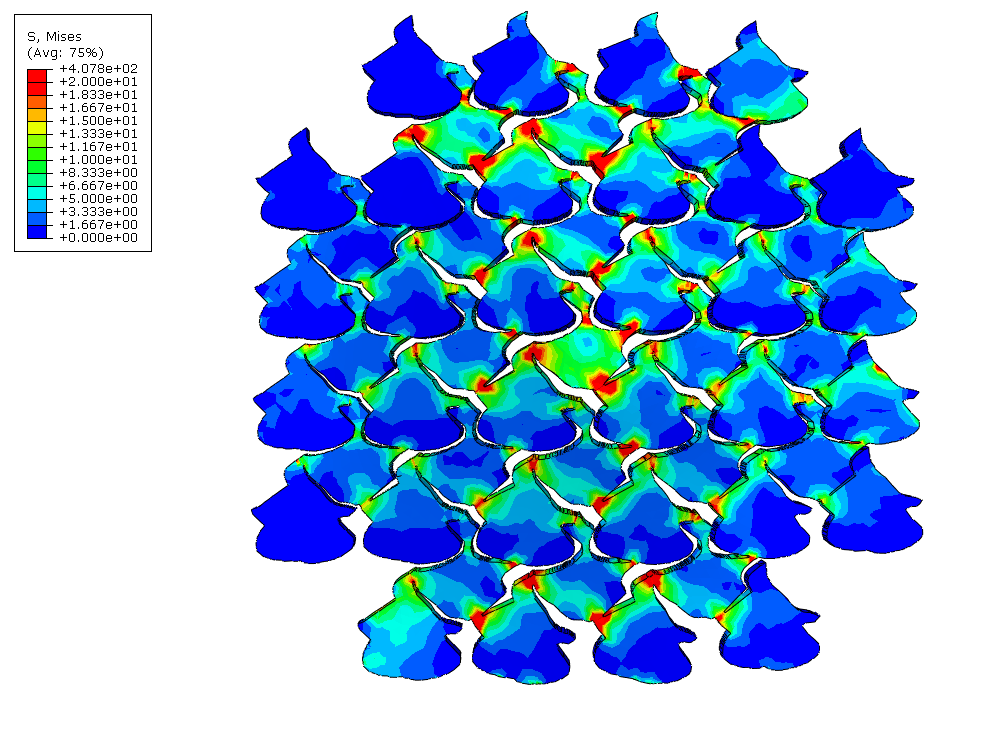 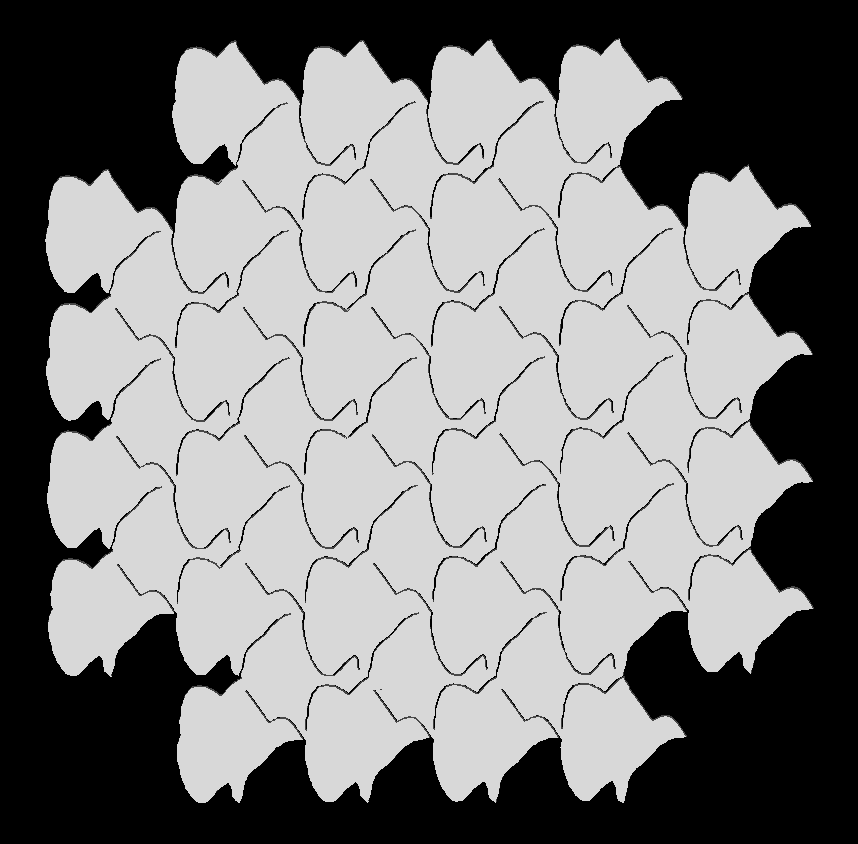 [Speaker Notes: For the key to deploying at a small scale, we often retain its original connections and rely on the elasticity of the material at the rotation axis to unfold the structure. In traditional regular unit elongated structures, stress mainly concentrates at the connections. However, for complex shapes, stress can also accumulate in weak areas on the shape, so we need to appropriately reduce the width of the connections to disperse stress in weak areas.]
Conclusion
We introduce the concept of auxetic dihedral tessellation based on rotating (semi-)rigid structure with clear unit shapes, which can be deployed into a target developable surface through actuation;
We propose an algorithm and a corresponding framework that deform given dual shapes to create a deployable dihedral Escher tessellation;
We define a deployability metric function for this rotational structure and propose a deployability optimization method based on this function.
31
CVM2024@WELLINGTON
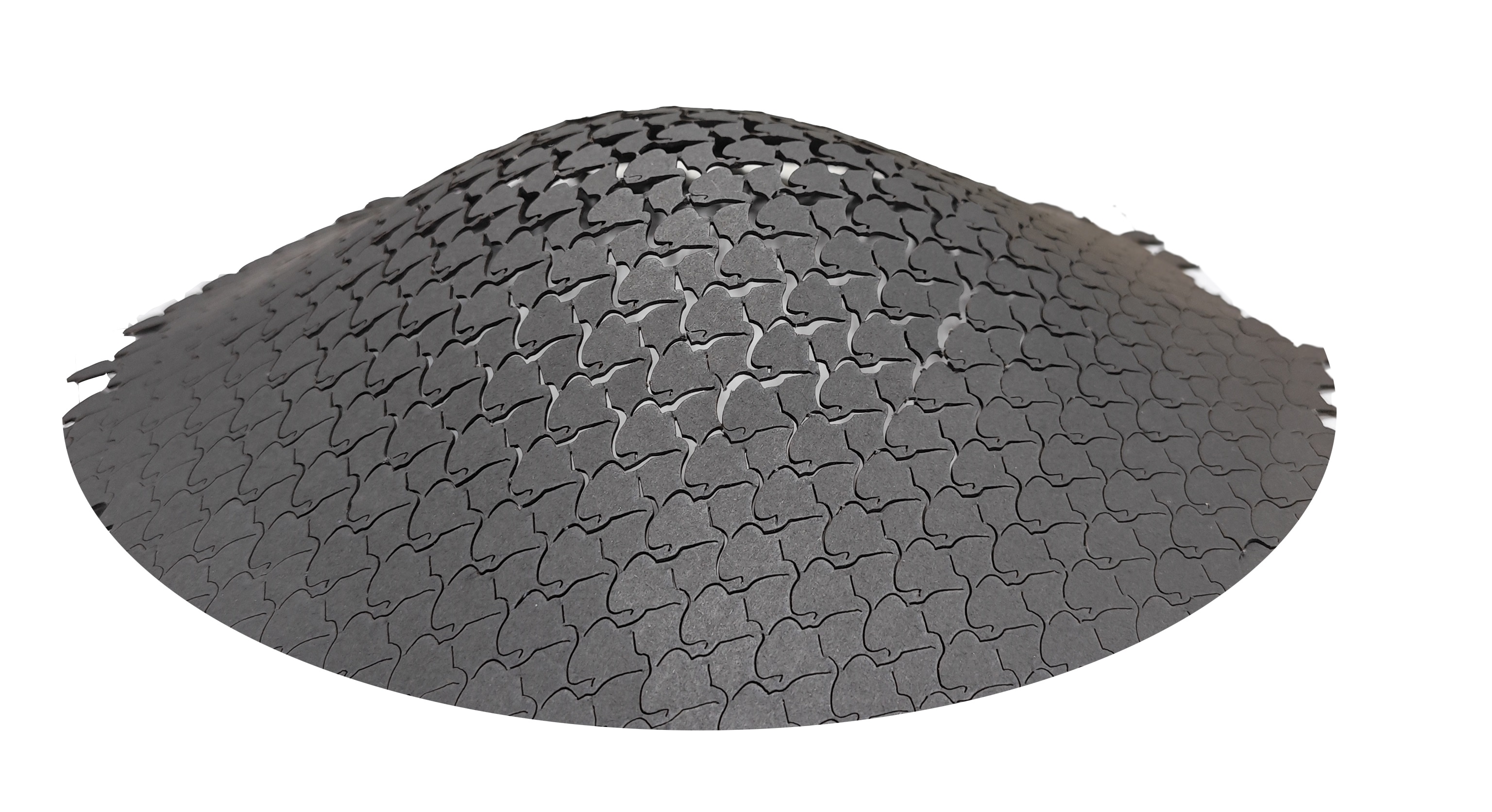 Conclusion
Limitations:
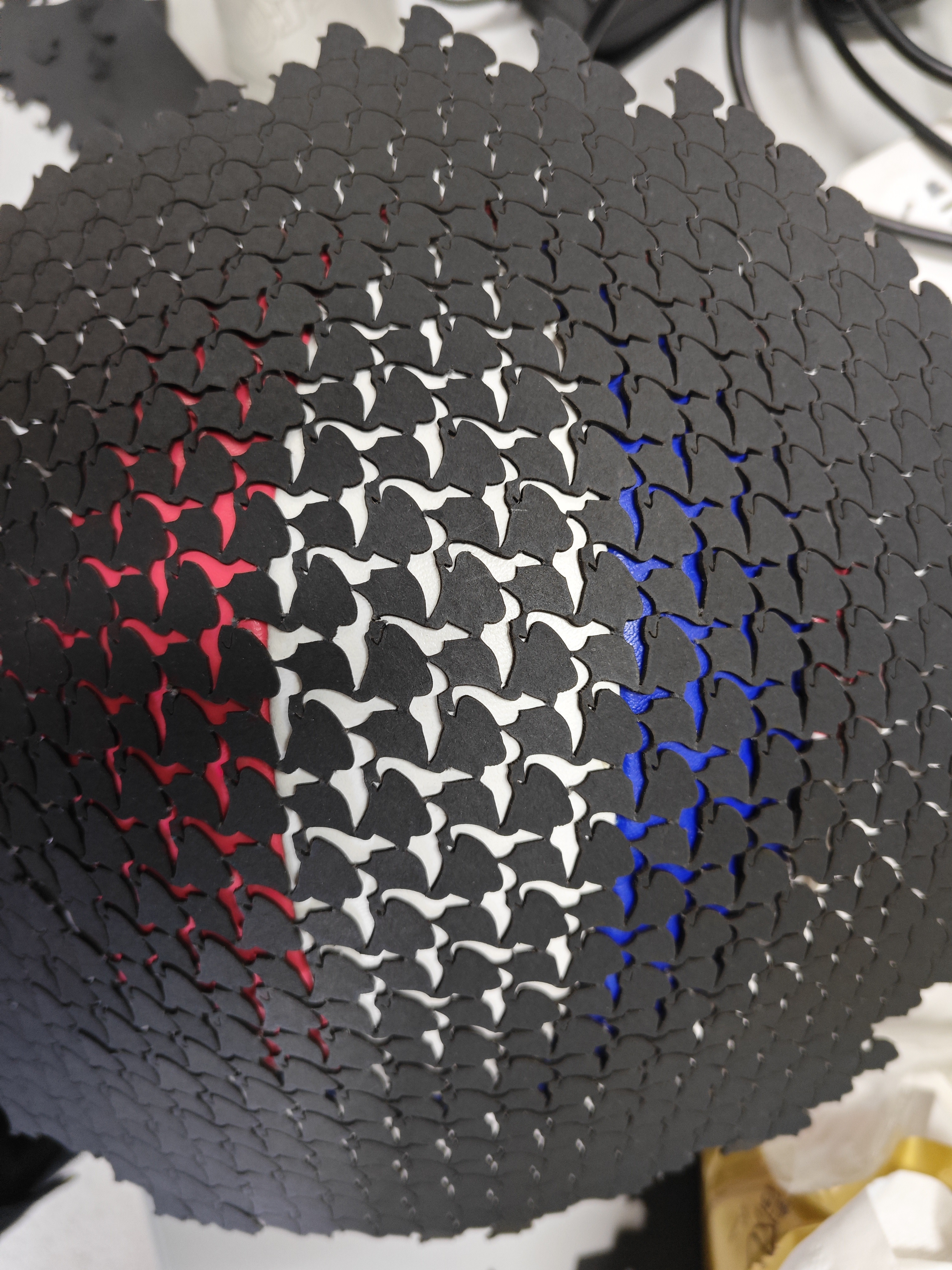 Our method is limited by the input shapes. When the deployability of the input dihedral tessellation shapes is poor, this method may not be able to preserve the contour features of the shapes after deployability optimization.
The rotational degrees of freedom of quadrilateral rotating rigid structures are lower. That makes it challenging to approximate arbitrary curvatures in space as effectively as Konakovic et al.'s triangle-based auxetic structures.
32
CVM2024@WELLINGTON
Cardboard cut by laser
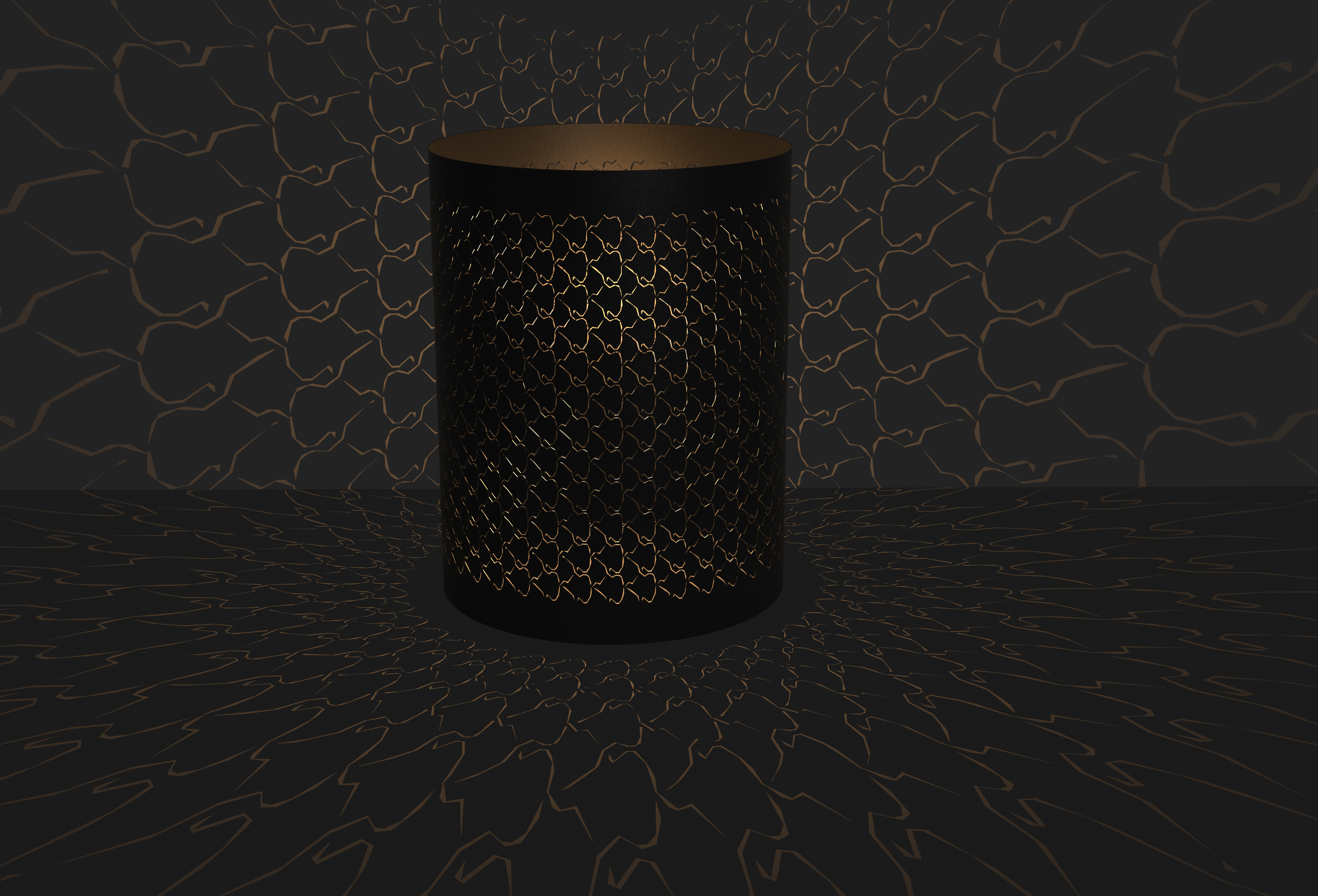 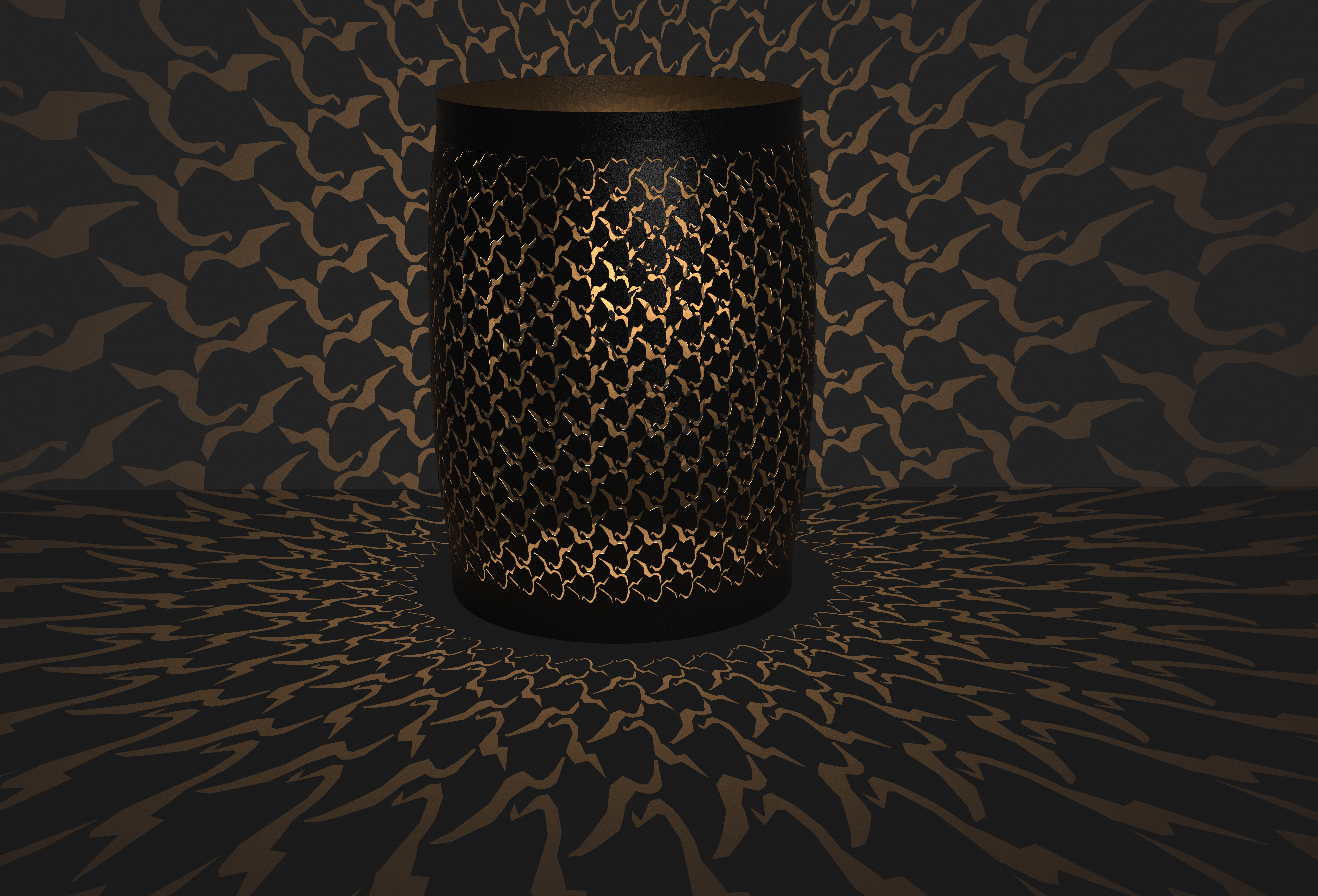 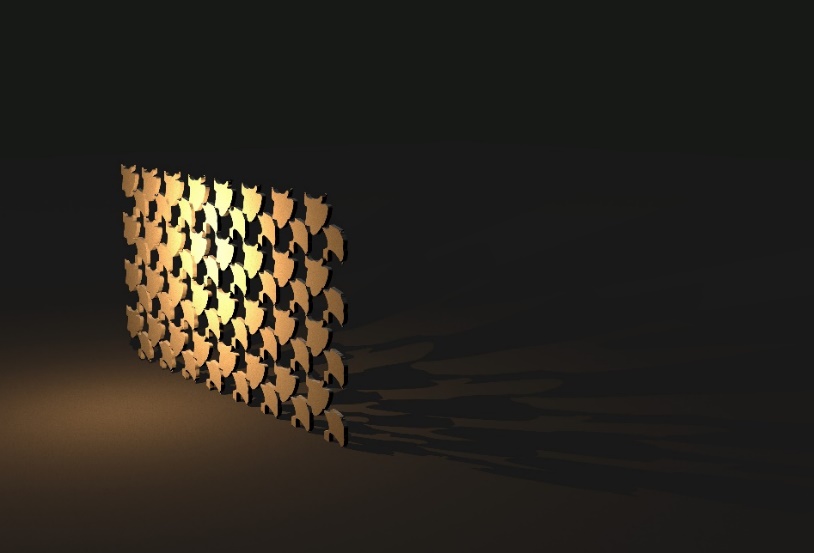 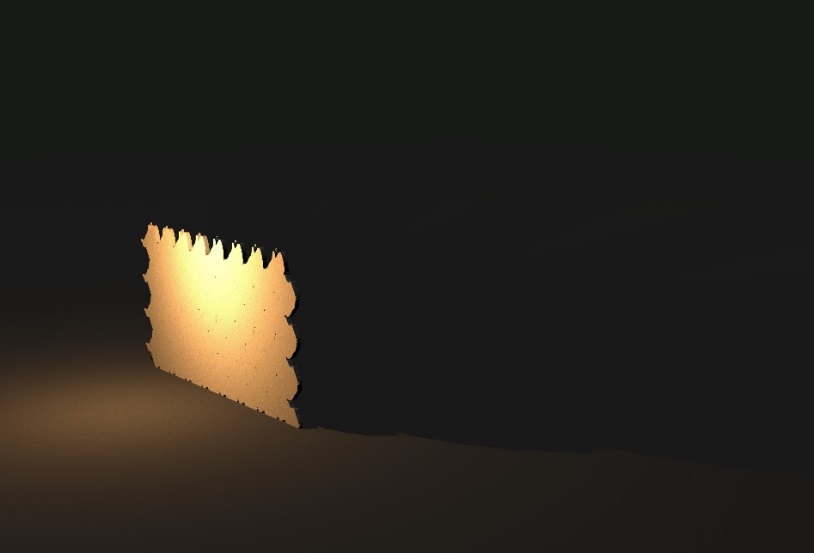 Thank you for your attention!
Everything is online:  http://irc.cs.sdu.edu.cn/Dihedral/index.html
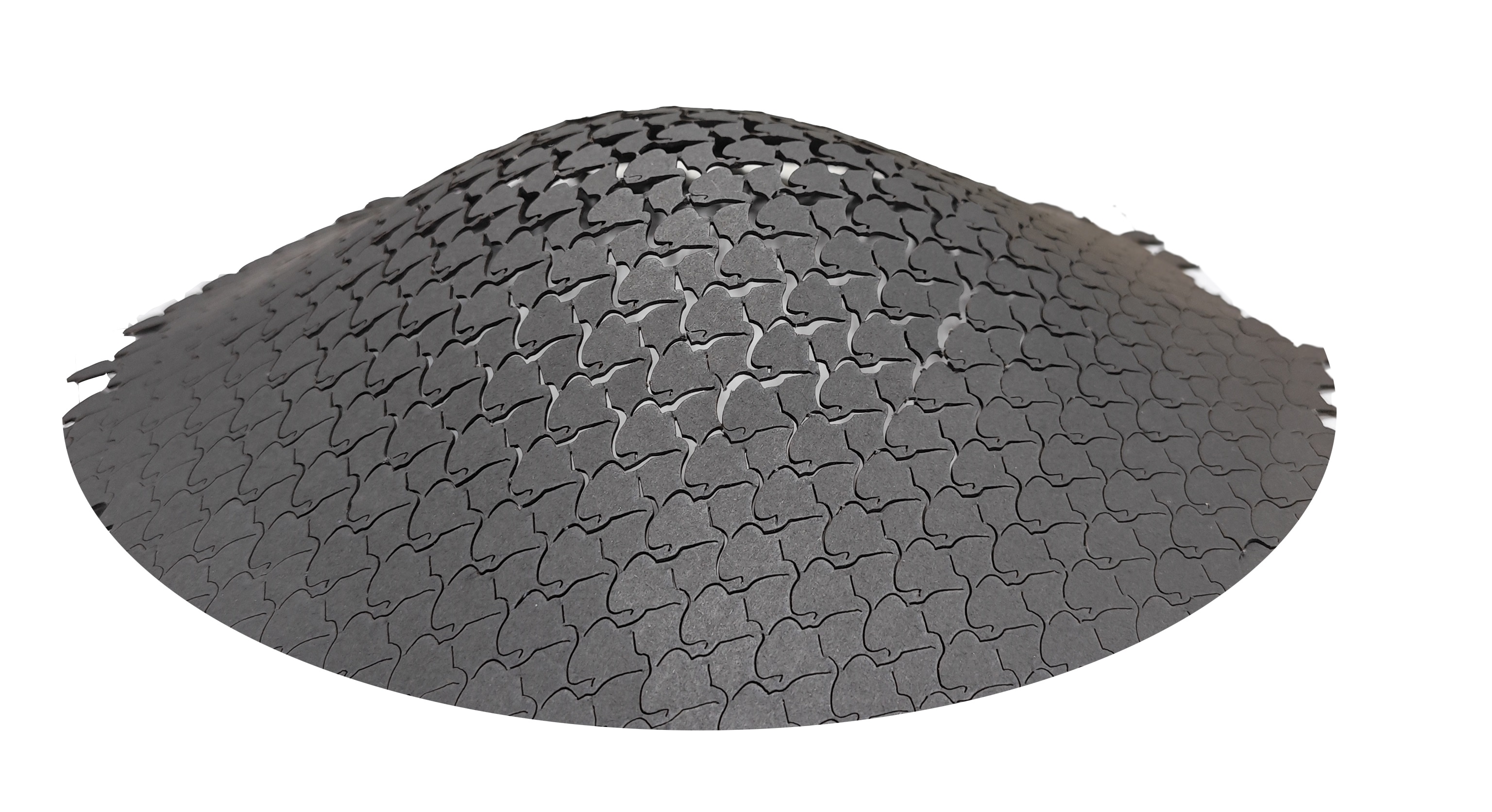 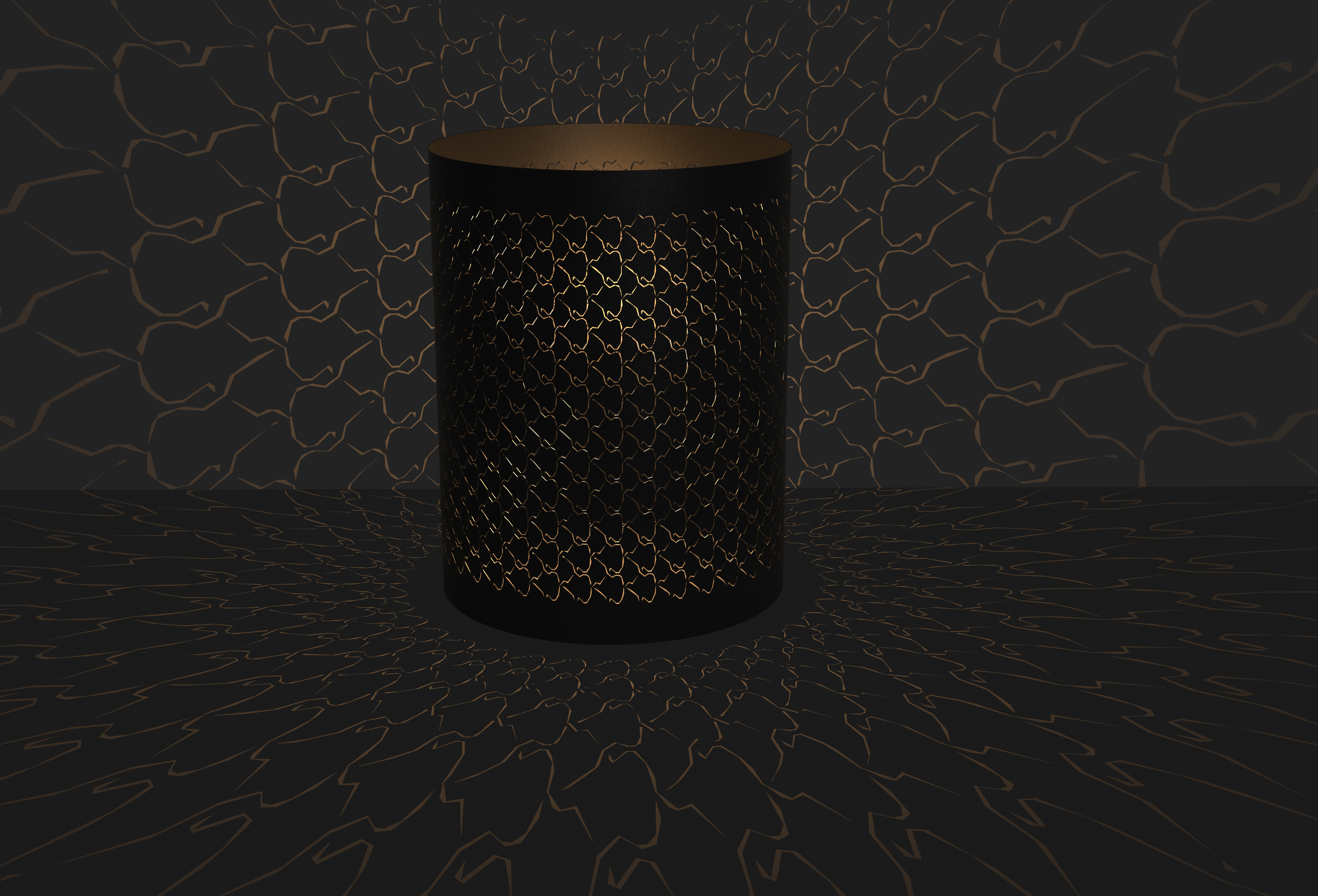 Results — Fabrication
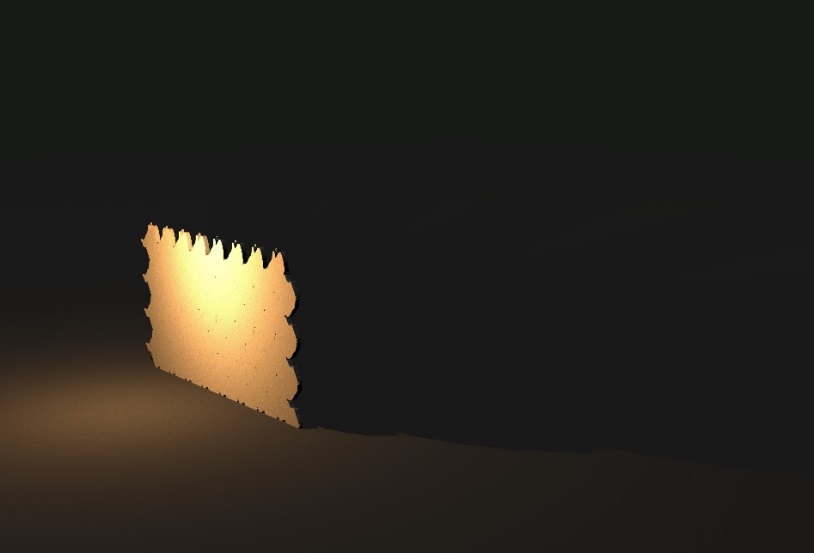 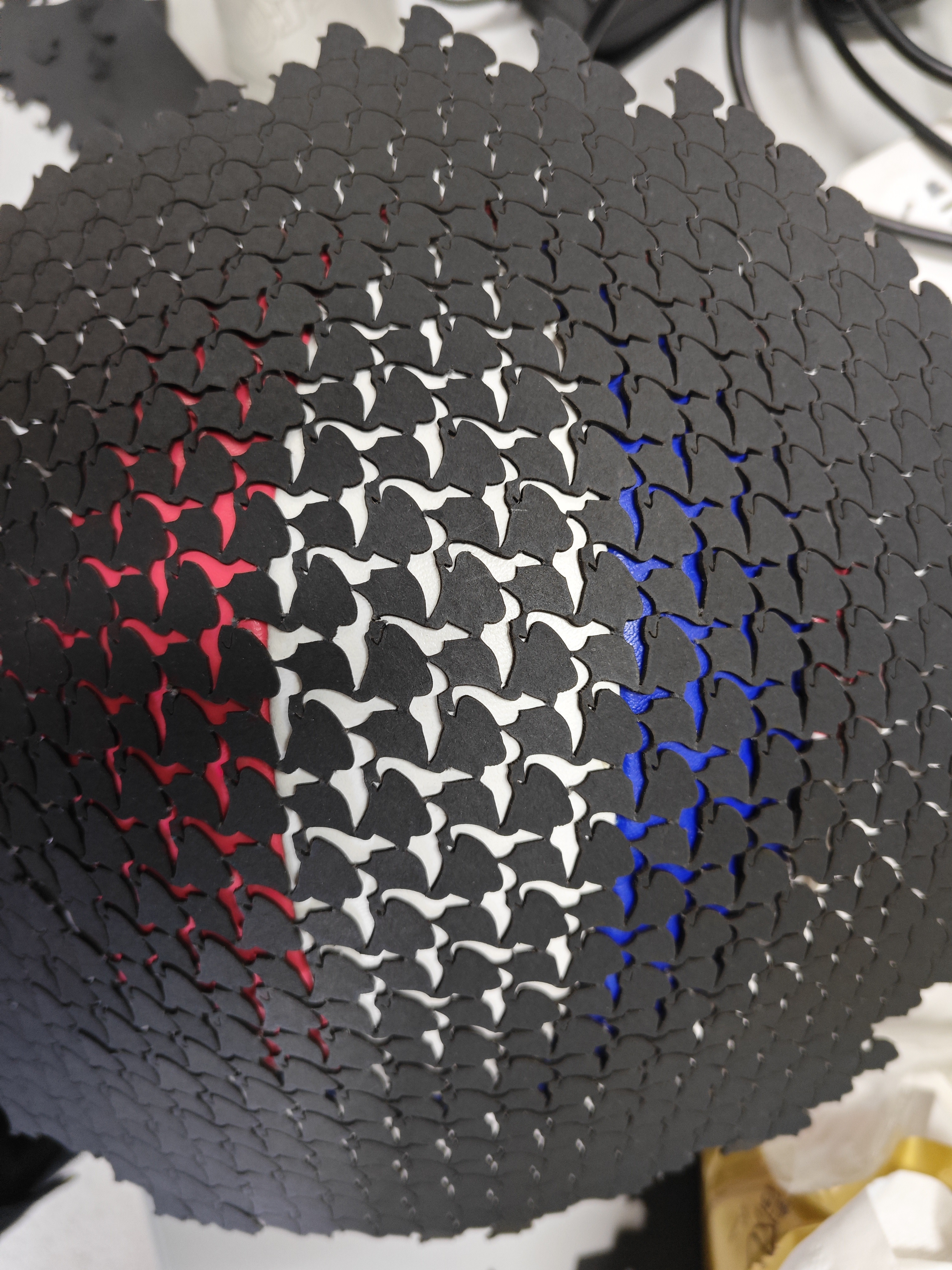 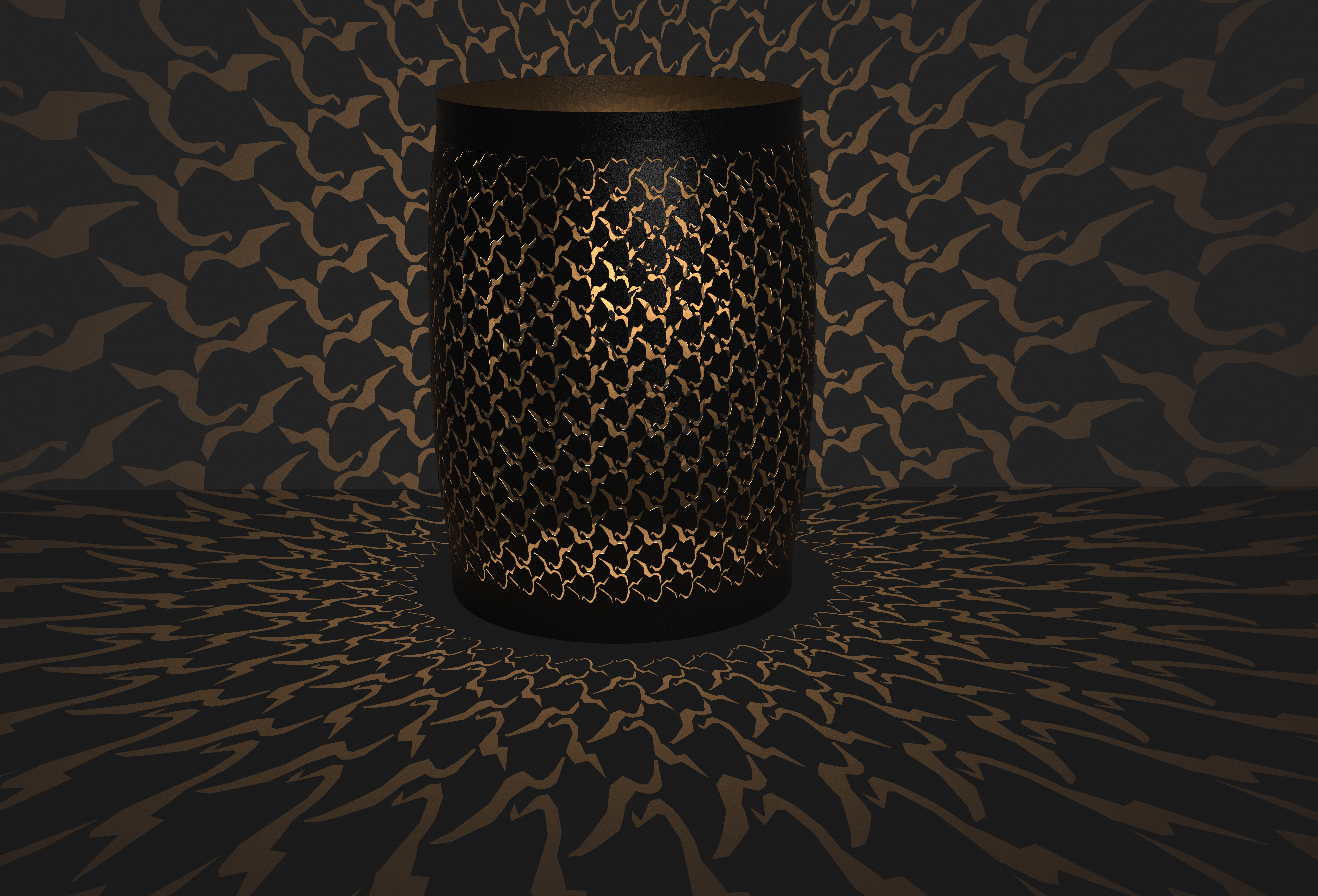 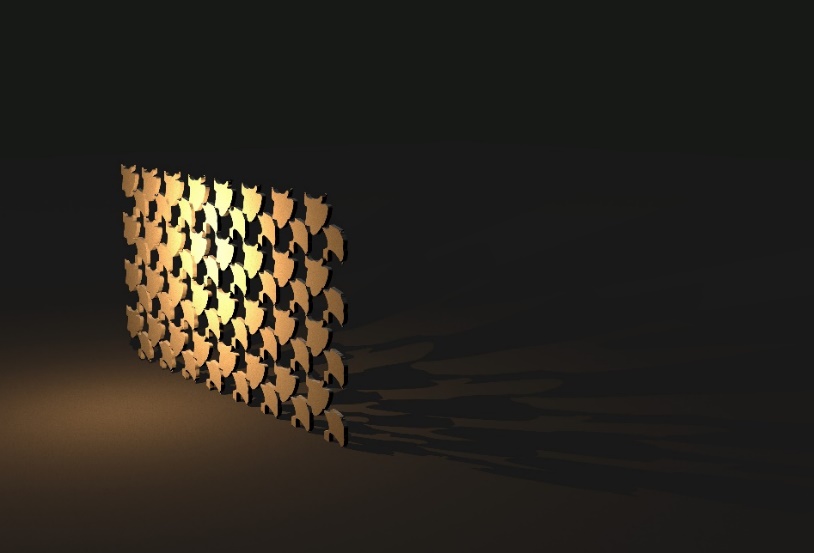 Cardboard cut by laser
Rendered deployable screen
Rendered lampshade
34
CVM2024@WELLINGTON
[Speaker Notes: Here are some other fabrication results.]
Deployability Optimization — Contour optimization
Obstacle point pairs optimization
35
CVM2024@WELLINGTON
……
Iterate over all obstructing point pairs on edge e
Iteration termination
[Speaker Notes: We detect each collided pair CPi(pil, pir ) of points pil and pir , calculate the angle θi between their connecting line and the tangent line atpil, then rotate this pair CPi and its neighbour pairs CPi+t (pil−t , pir+t ) around each pair’s medial point for a certain angle αt ∗ θi, and αt decreasesas t increases. The algorithm stops when there are no more colliding points on the edge or the number of iterations reaches the upper limit]